Noções de integração sensorial
Danila Petian Alonso
Fisioterapeuta CIR-HERibeirão
Área de Infância e Adolescência

Especialista em Fisioterapia Aplicada à Neuropediatria (UFSCAR)
Mestre em Ciências (FFCLRP – USP)
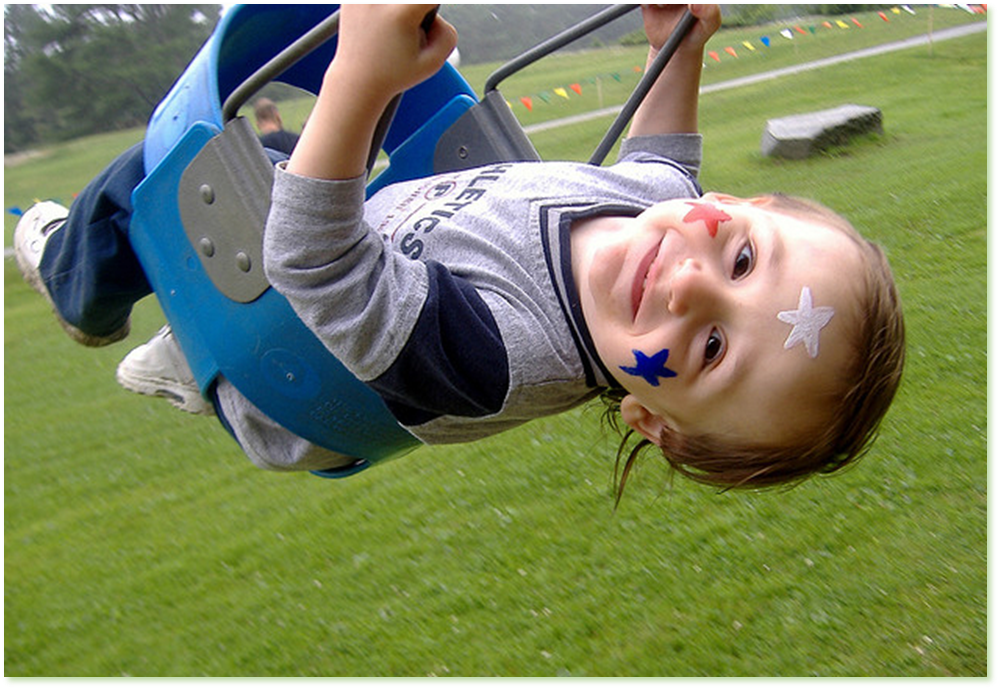 TEORIA DA INTEGRAÇÃO SENSORIAL
Jean Ayres (década 60) – investigação desordens em crianças que interferiam com a aprendizagem e o comportamento.



Abordagens sensório-motoras
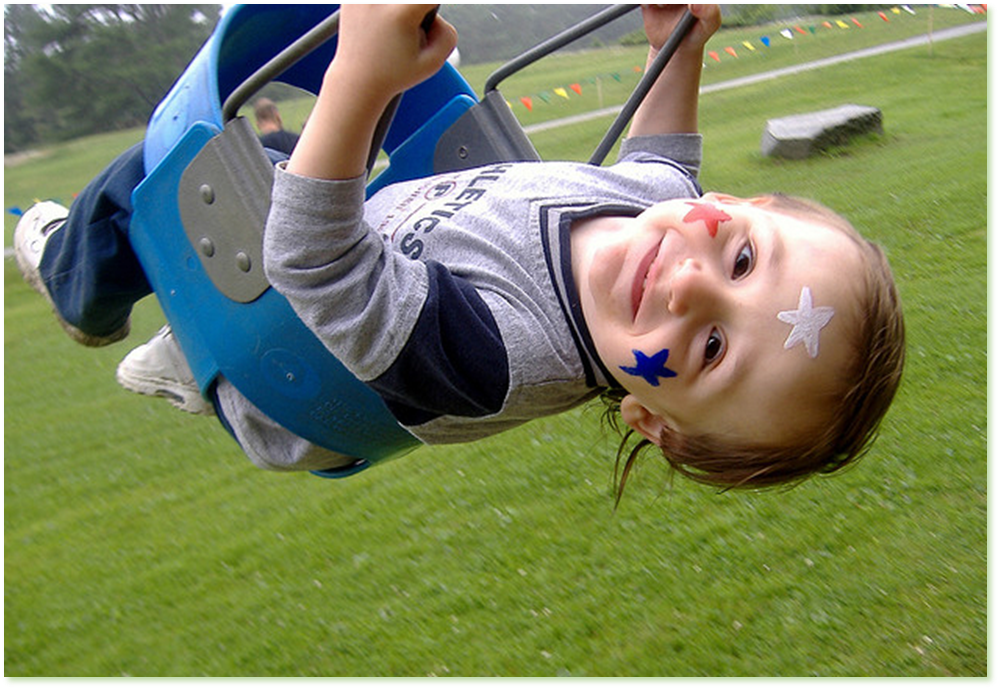 TEORIA DA INTEGRAÇÃO SENSORIAL
“Integração sensorial é a organização de informações sensoriais, provenientes de diferentes canais sensoriais e a habilidade de relacionar estímulos de um canal a outro, de forma a emitir uma resposta adaptativa.”

(AYRES, J. 1972)
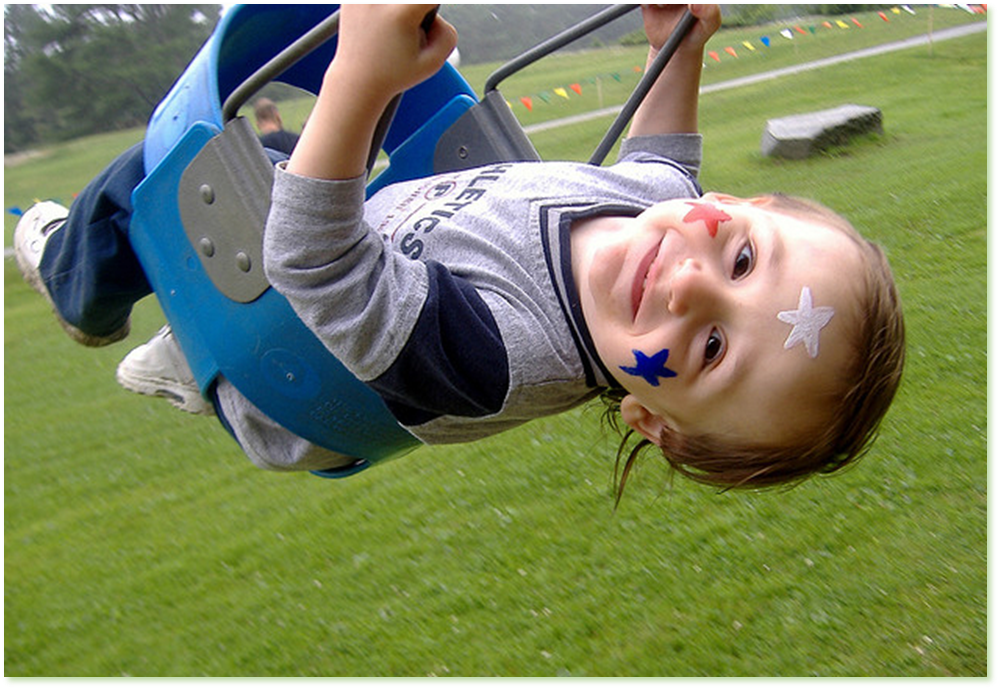 TEORIA DA INTEGRAÇÃO SENSORIAL
Permite a compreensão do processo  através do sentido da criança, ou seja, o que ela sente, memoriza, integra, age e aprende normalmente.
                                                     
 (AYRES, J. ,1972)
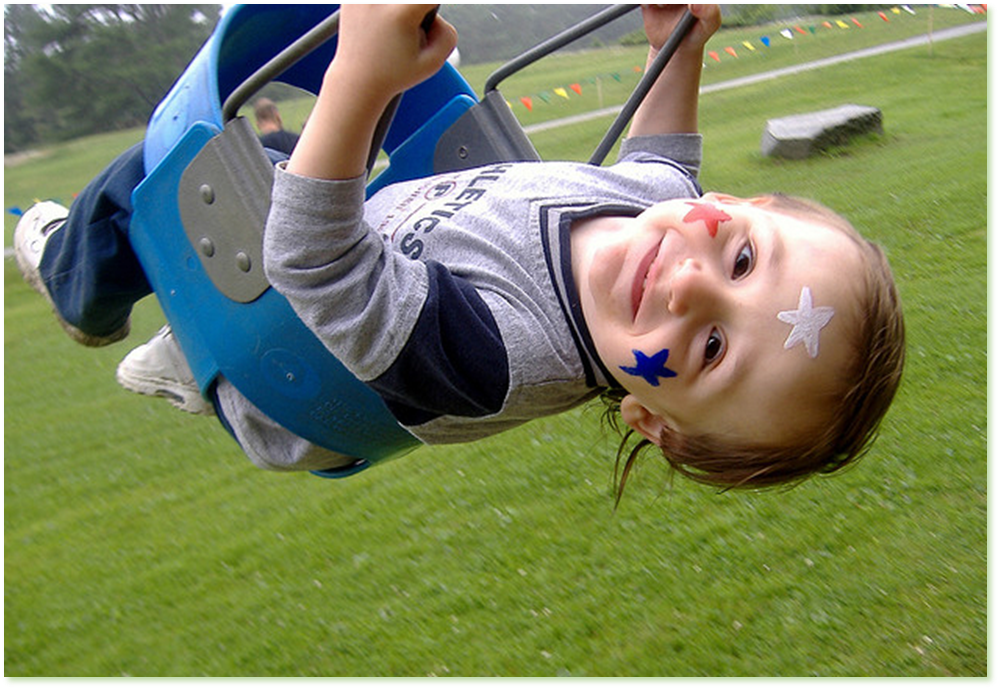 TEORIA DA INTEGRAÇÃO SENSORIAL
O que seria aprender normalmente?






Ajuste perfeito entre o corpo e o cérebro (SNC e periférico) → o comportamento
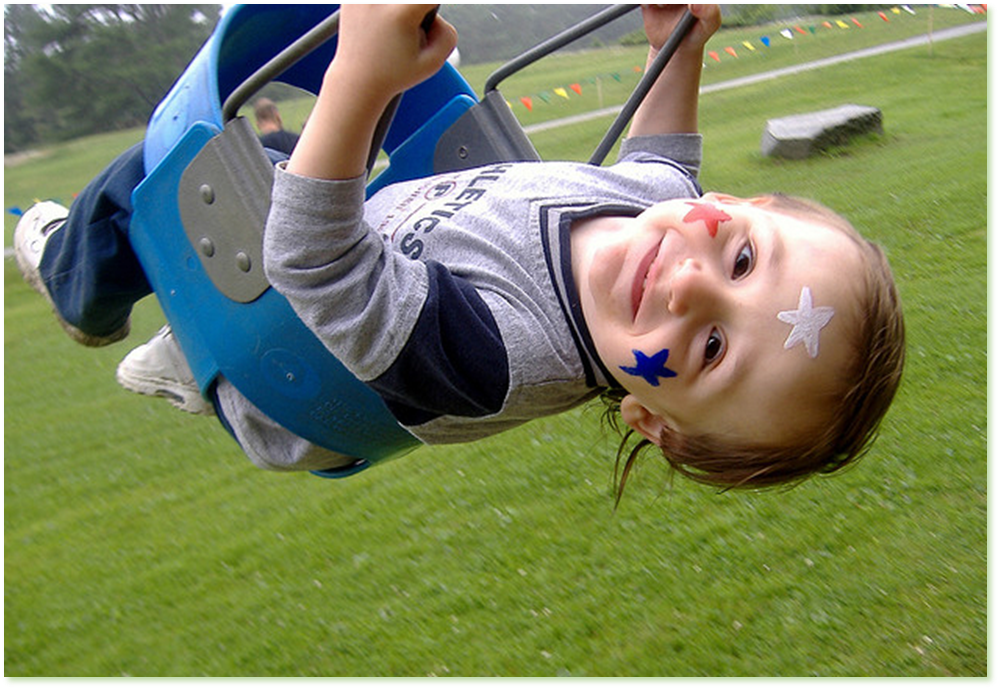 TEORIA DA INTEGRAÇÃO SENSORIAL
TÁTIL
VESTIBULAR
PROPRIOCEPTIVO
olfato    visão   audição
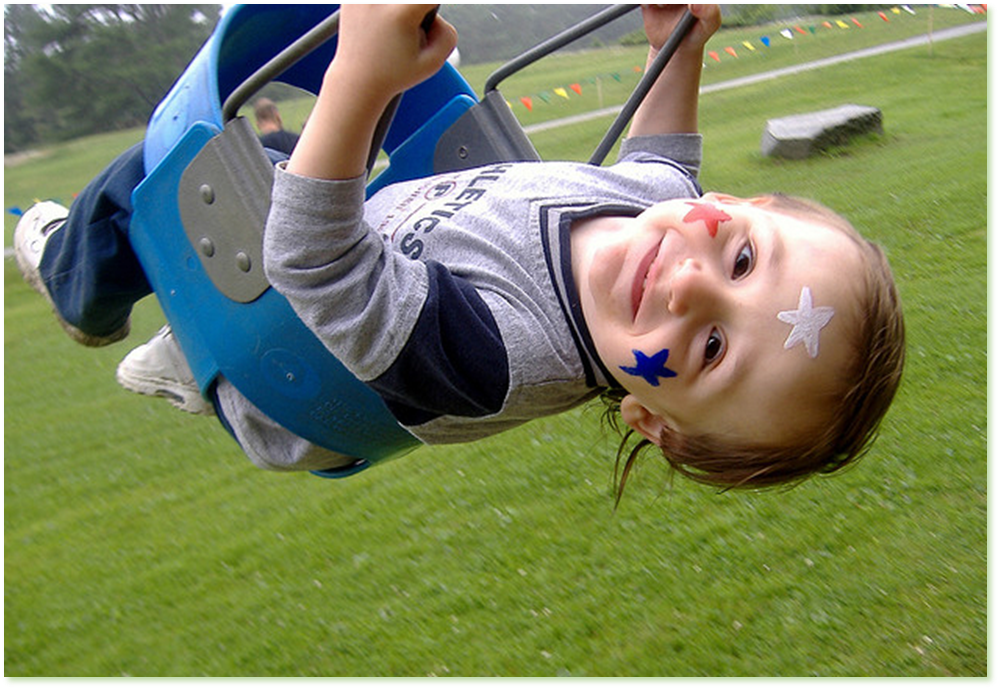 Princípios da Integração Sensorial
- estímulos sensoriais controlados podem ser usados para eliciar uma resposta adaptativa – resposta com sucesso a uma demanda ambiental;
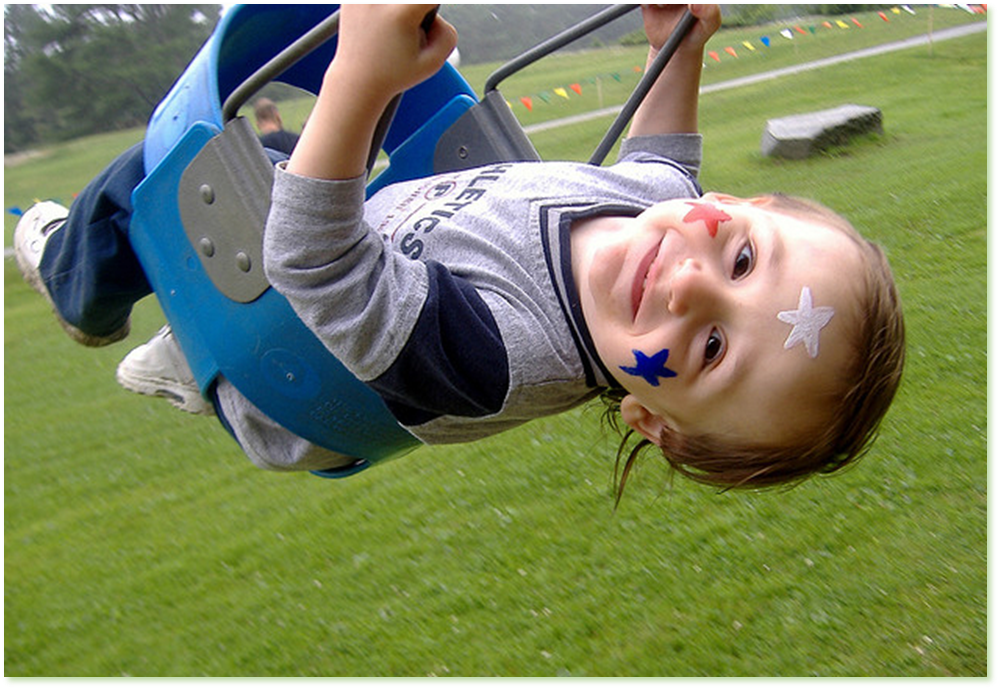 Princípios da Integração Sensorial
estímulos sensoriais controlados podem ser usados para eliciar uma resposta adaptativa – resposta com sucesso a uma demanda ambiental;
uma resposta adaptativa contribui para o desenvolvimento da integração sensorial – conhecimento de respostas anteriores para orientação sensorial futura;
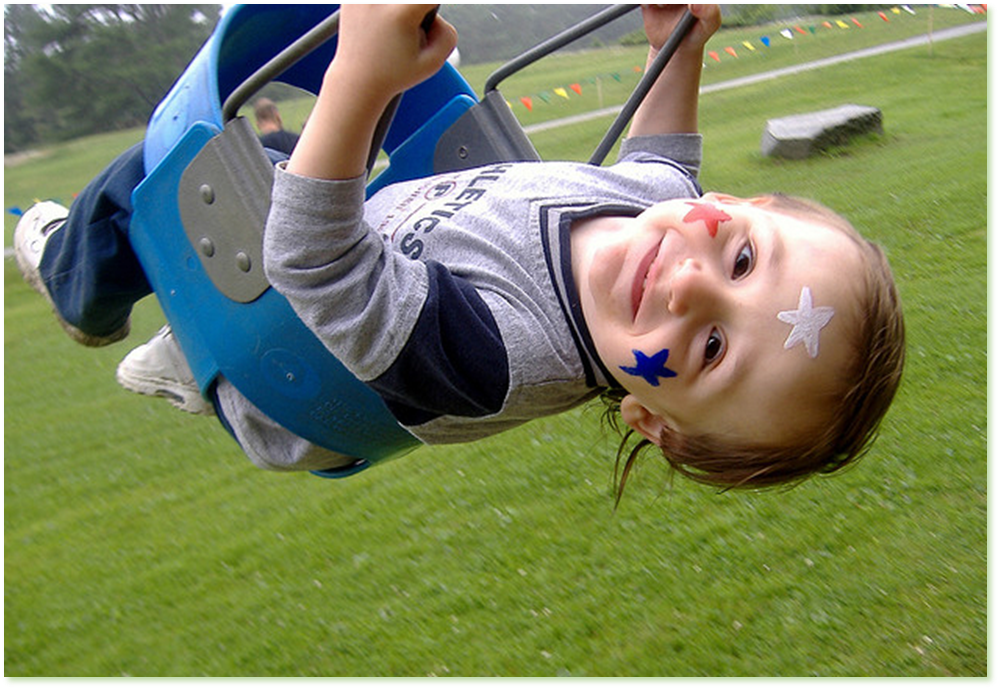 Princípios da Integração Sensorial
estímulos sensoriais controlados podem ser usados para eliciar uma resposta adaptativa – resposta com sucesso a uma demanda ambiental;
uma resposta adaptativa contribui para o desenvolvimento da integração sensorial – conhecimento de respostas anteriores para orientação sensorial futura;
quanto mais auto dirigida a atividade maior é o potencial das atividades em aprimorar a organização neural – motivação direcionando busca de atividades que proporcionem a organização cerebral;
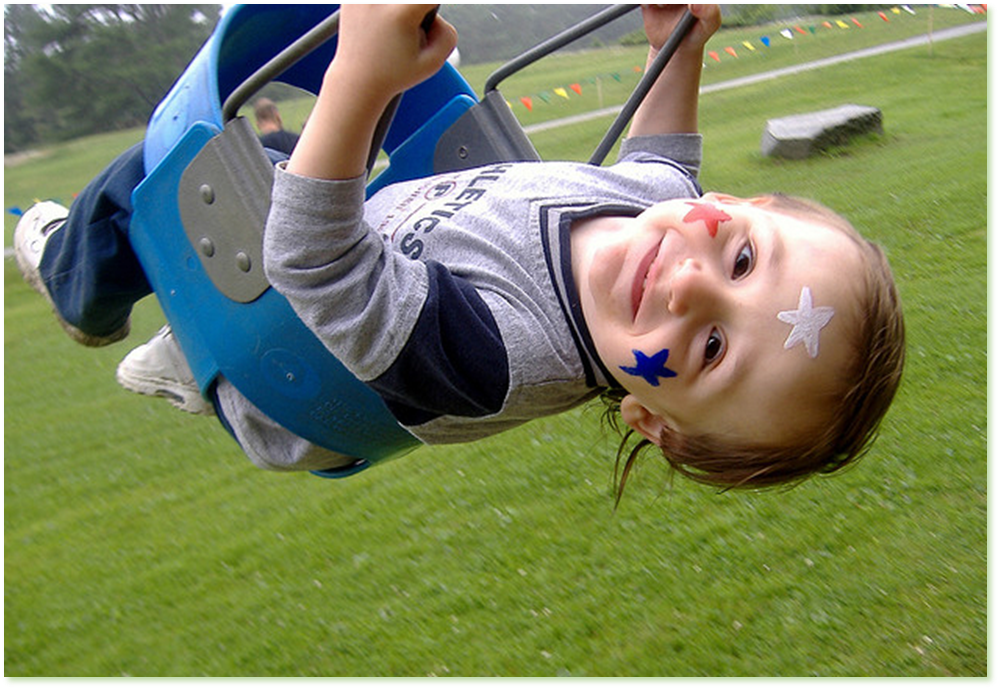 Princípios da Integração Sensorial
estímulos sensoriais controlados podem ser usados para eliciar uma resposta adaptativa – resposta com sucesso a uma demanda ambiental;
uma resposta adaptativa contribui para o desenvolvimento da integração sensorial – conhecimento de respostas anteriores para orientação sensorial futura;
quanto mais auto dirigida a atividade maior é o potencial das atividades em aprimorar a organização neural – motivação direcionando busca de atividades que proporcionem a organização cerebral;
padrões mais amadurecidos e complexos de comportamento são compostos pela consolidação de comportamentos mais primitivos – ações aprendidas previamente para respostas adaptativas mais maduras;
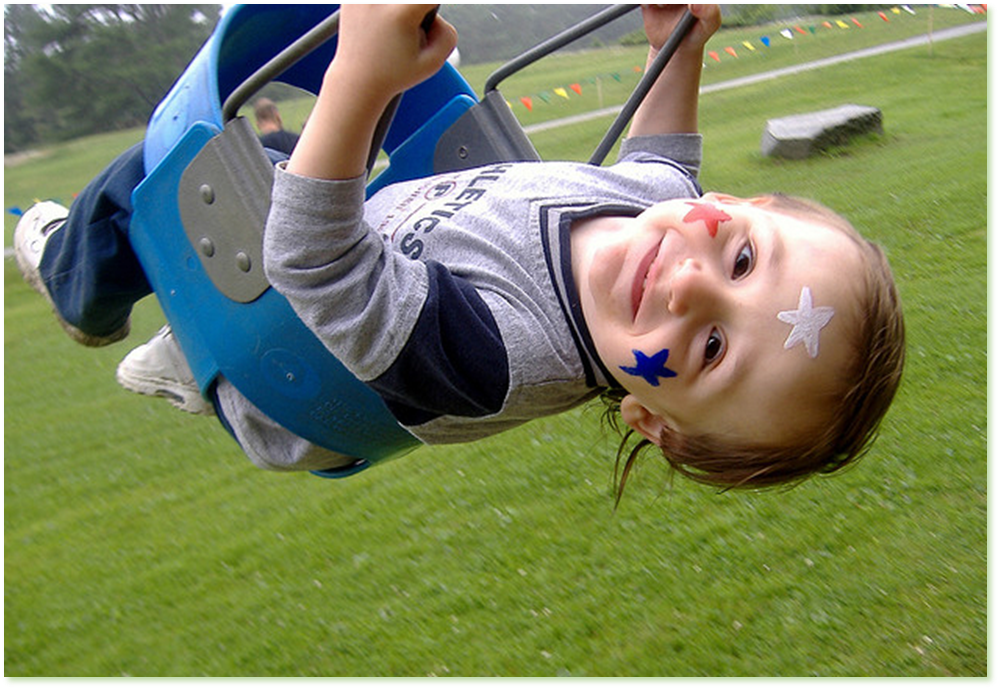 Princípios da Integração Sensorial
estímulos sensoriais controlados podem ser usados para eliciar uma resposta adaptativa – resposta com sucesso a uma demanda ambiental;
uma resposta adaptativa contribui para o desenvolvimento da integração sensorial – conhecimento de respostas anteriores para orientação sensorial futura;
quanto mais auto dirigida a atividade maior é o potencial das atividades em aprimorar a organização neural – motivação direcionando busca de atividades que proporcionem a organização cerebral;
padrões mais amadurecidos e complexos de comportamento são compostos pela consolidação de comportamentos mais primitivos – ações aprendidas previamente para respostas adaptativas mais maduras;
a melhor organização de respostas adaptativas intensificará a organização do comportamento geral da criança – respostas simples X sequenciamento e coordenação temporal da atividade motora;
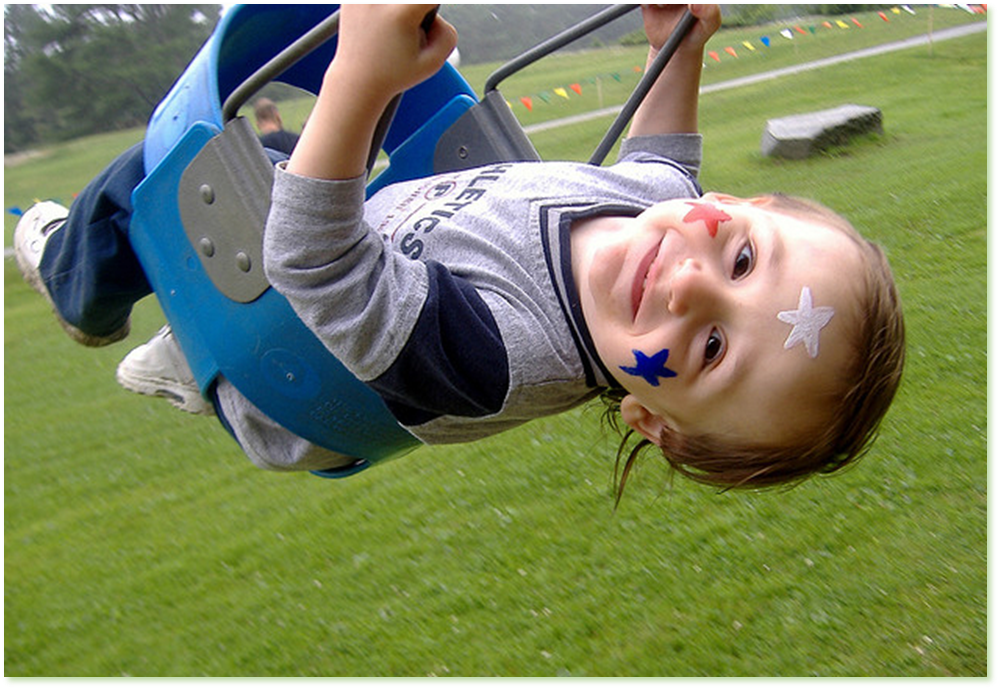 Princípios da Integração Sensorial
estímulos sensoriais controlados podem ser usados para eliciar uma resposta adaptativa – resposta com sucesso a uma demanda ambiental;
uma resposta adaptativa contribui para o desenvolvimento da integração sensorial – conhecimento de respostas anteriores para orientação sensorial futura;
quanto mais auto dirigida a atividade maior é o potencial das atividades em aprimorar a organização neural – motivação direcionando busca de atividades que proporcionem a organização cerebral;
padrões mais amadurecidos e complexos de comportamento são compostos pela consolidação de comportamentos mais primitivos – ações aprendidas previamente para respostas adaptativas mais maduras;
a melhor organização de respostas adaptativas intensificará a organização do comportamento geral da criança – respostas simples X sequenciamento e coordenação temporal da atividade motora;
é necessário o registro dos estímulos sensoriais significativos antes da resposta poder ser dada – se o estímulo não é percebido ele não é registrado e a resposta adaptativa não é adequada.
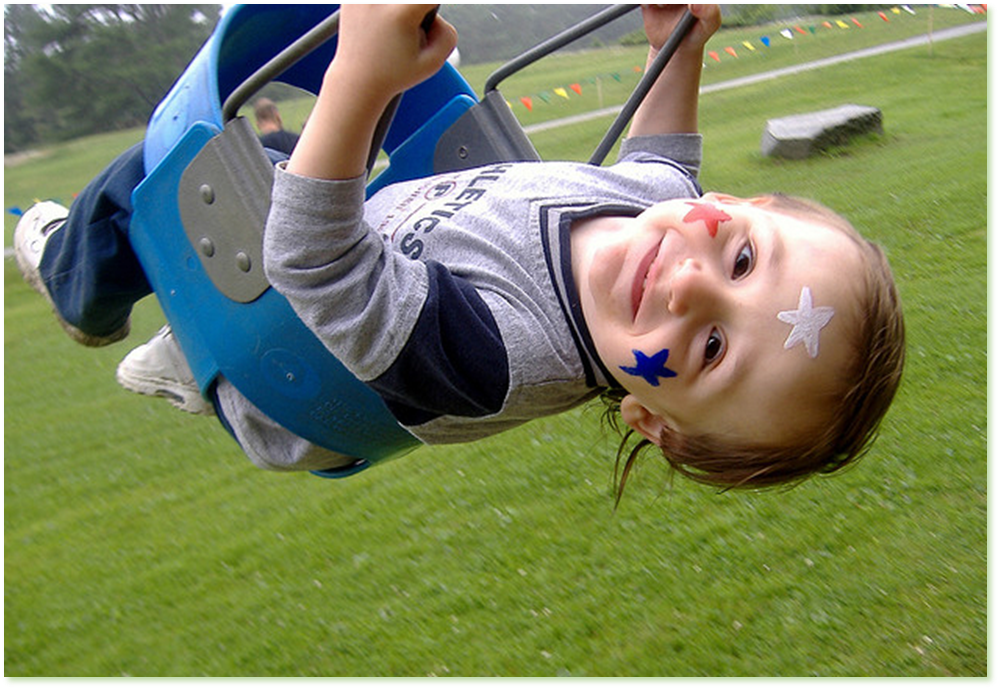 APRENDIZAGEM 

X 

DESENVOLVIMENTO MOTOR TÍPICO
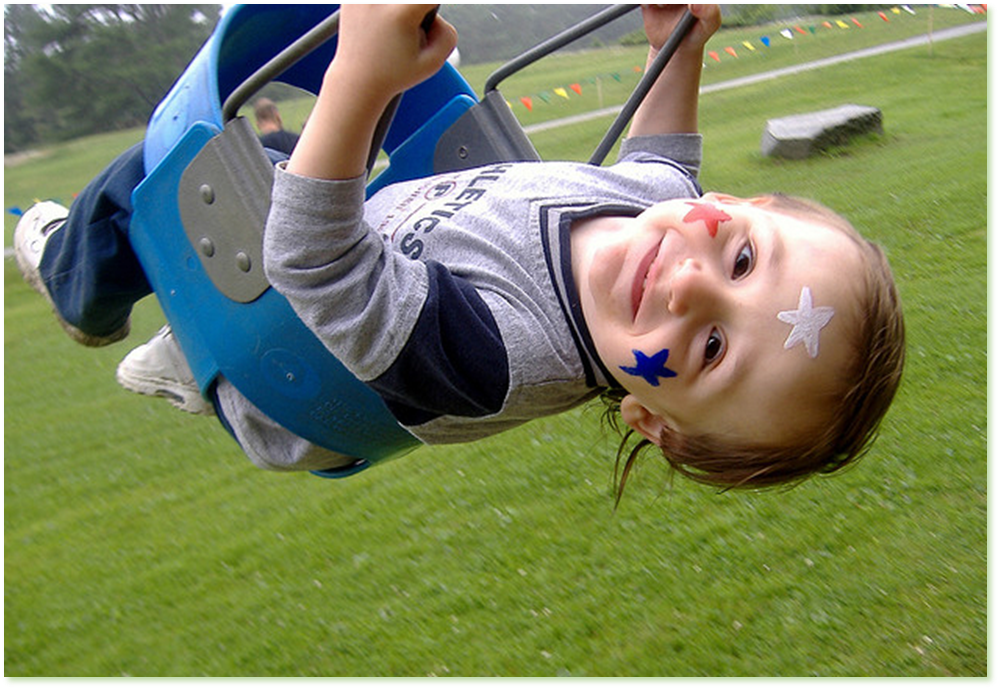 organizar   integrar
selecionar
registrar   localizar
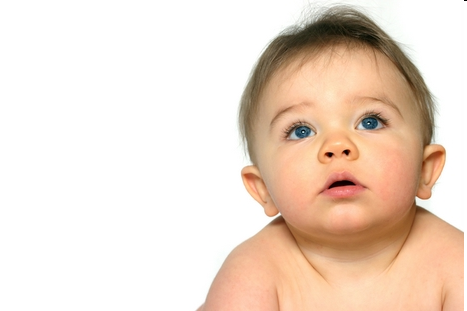 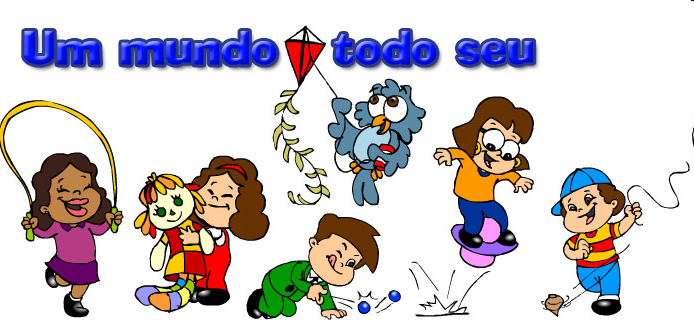 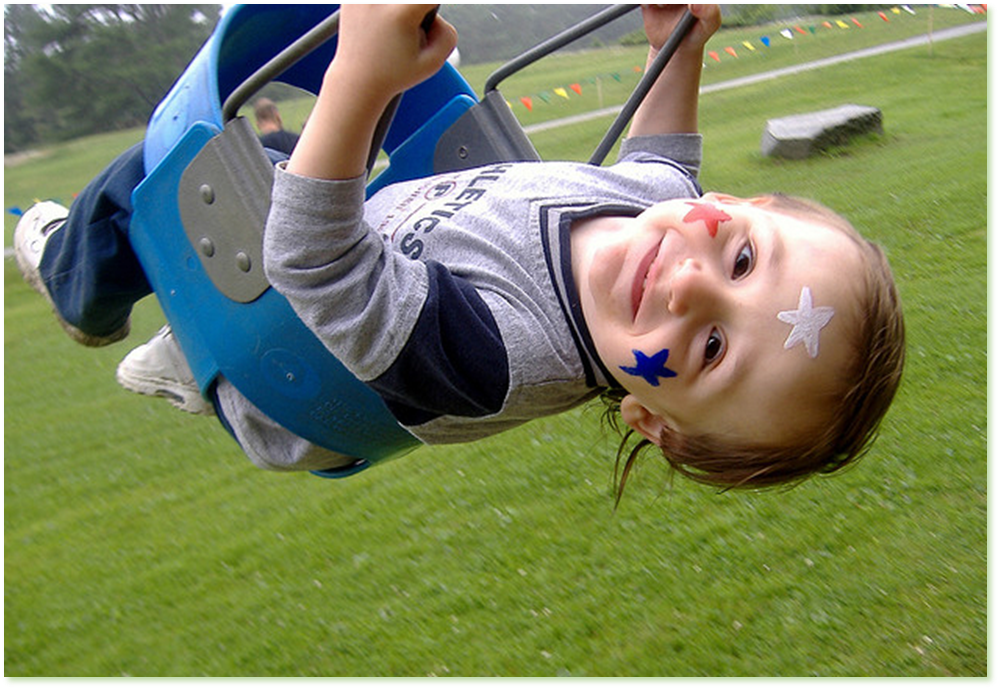 Disfunções na Integração Sensorial
Sistemas não funcionam adequadamente;

Criança desorganizada sensorialmente;

Não produz comportamentos adaptativos;

Não é uma situação patológica;

Difícil observação.
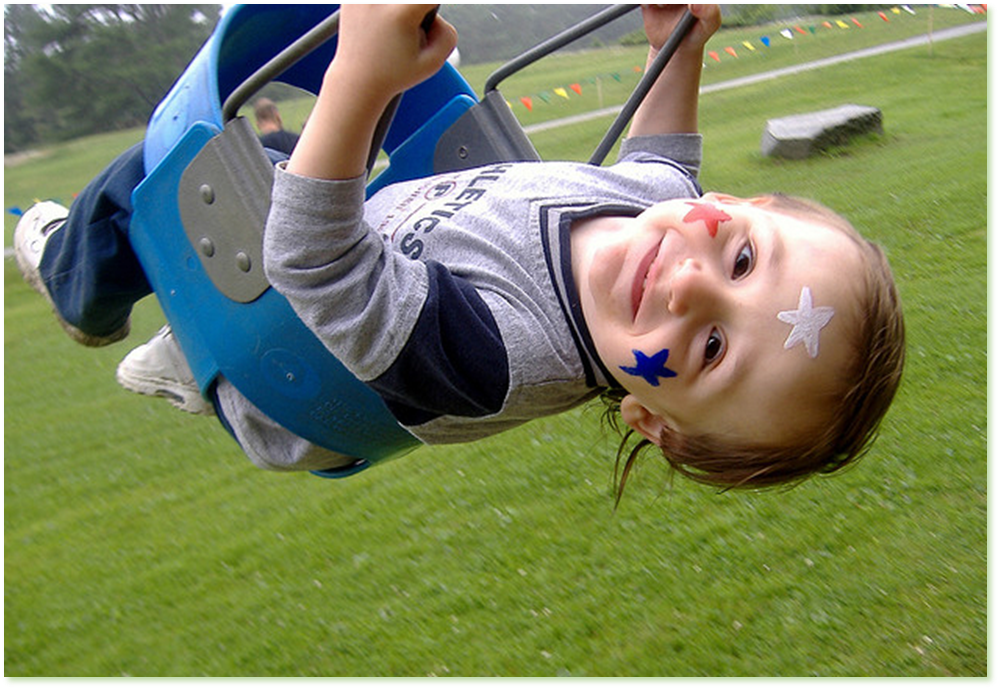 Disfunções na Integração Sensorial
Sinais da disfunção:

Criança descoordenada;

Dificuldade de atenção;

Se frustram com facilidade;

Não registram as informações;

Funções de vigilância e alerta ficam perturbados.
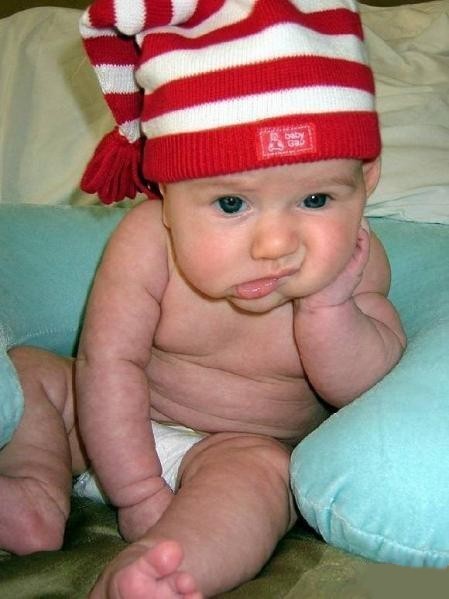 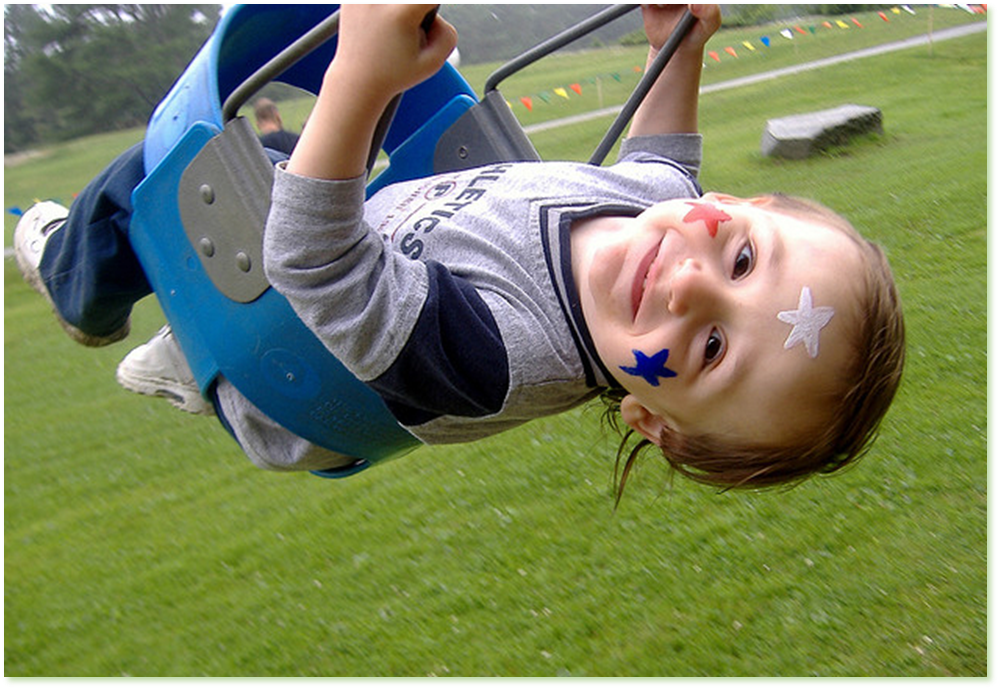 Disfunções na Integração Sensorial
Principais tipos de disfunção:


	* Disfunção de modulação



	* Disfunção de discriminação
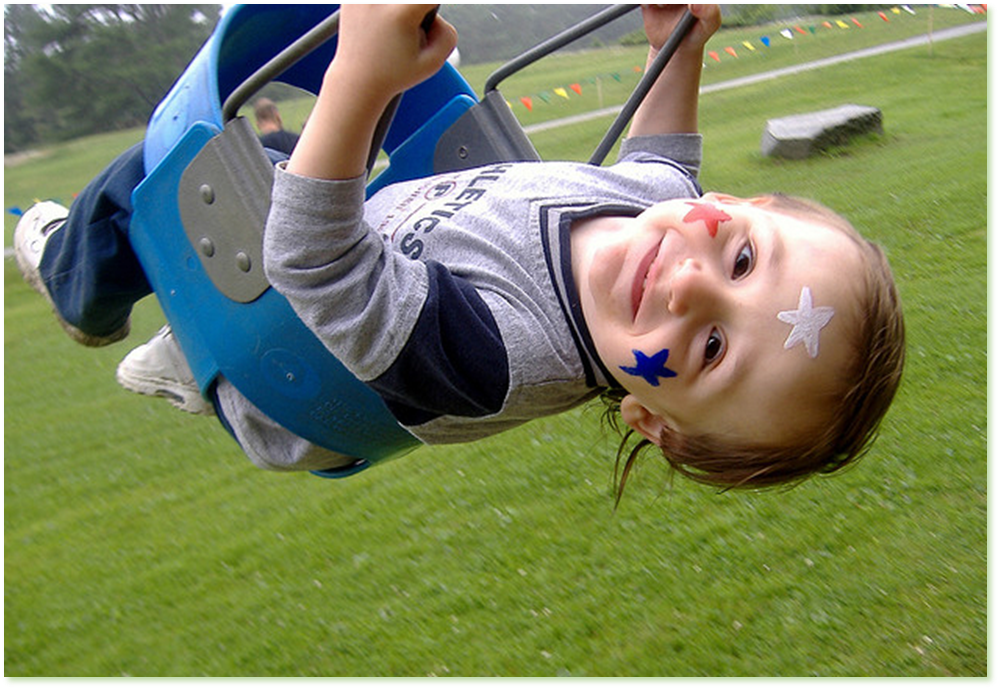 Disfunções na Integração Sensorial
* Disfunção de Modulação  é o resultado de problemas no ajuste e processamento das mensagens neurais que carregam informações sobre a intensidade, frequência, duração, complexidade e novidade dos estímulos sensoriais.

	- Registro

	- Hiporreação aos estímulos

	- Hiperreação aos estímulos
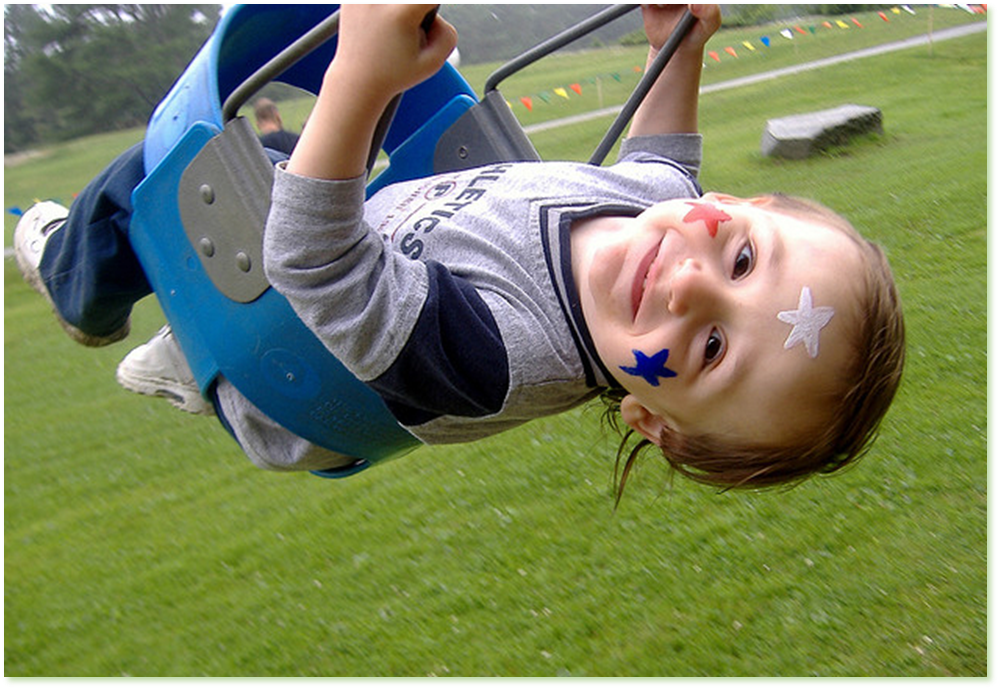 Disfunções na Integração Sensorial
- Registro


		* Há uma falha no registro de estímulos relevantes do ambiente;


		* Não reage à estímulos relativos a dor, T°, estímulos táteis, movimento, som, cheiros, sabores...
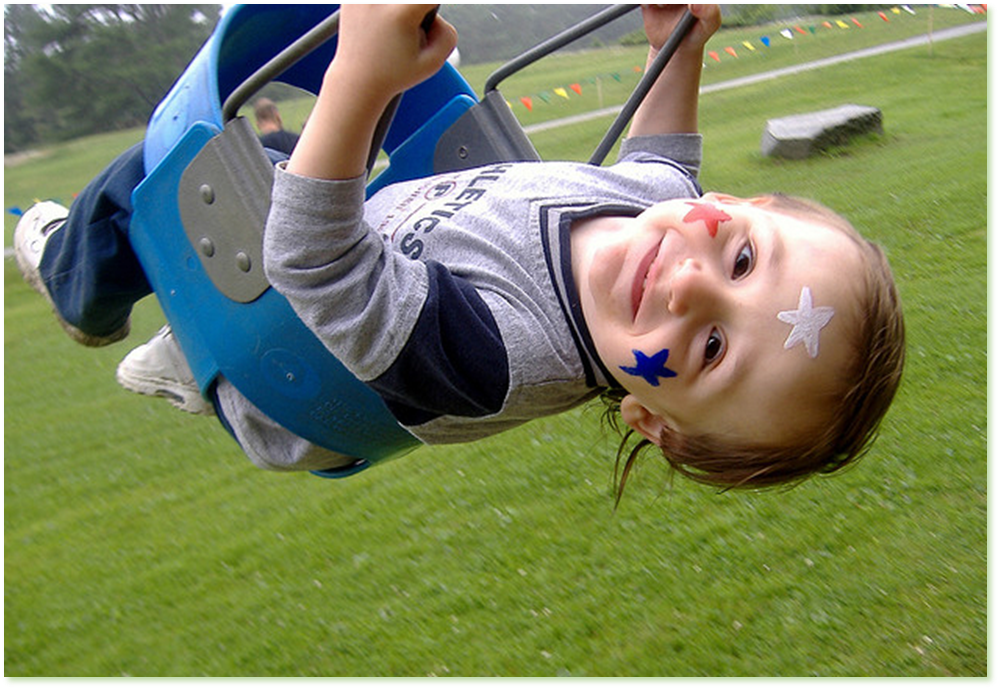 Disfunções na Integração Sensorial
- Hiporreação aos estímulos sensoriais


São crianças que fazem o registro, mas precisam de muitos estímulos sensoriais - vestibulares, proprioceptivos, táteis;

São crianças muito ativas motoramente.
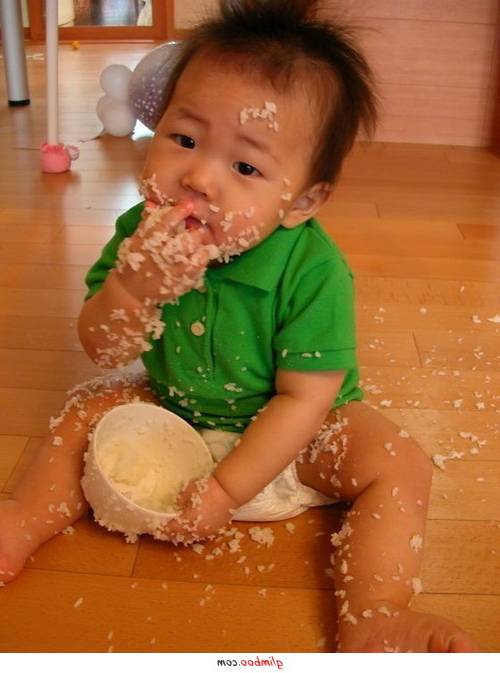 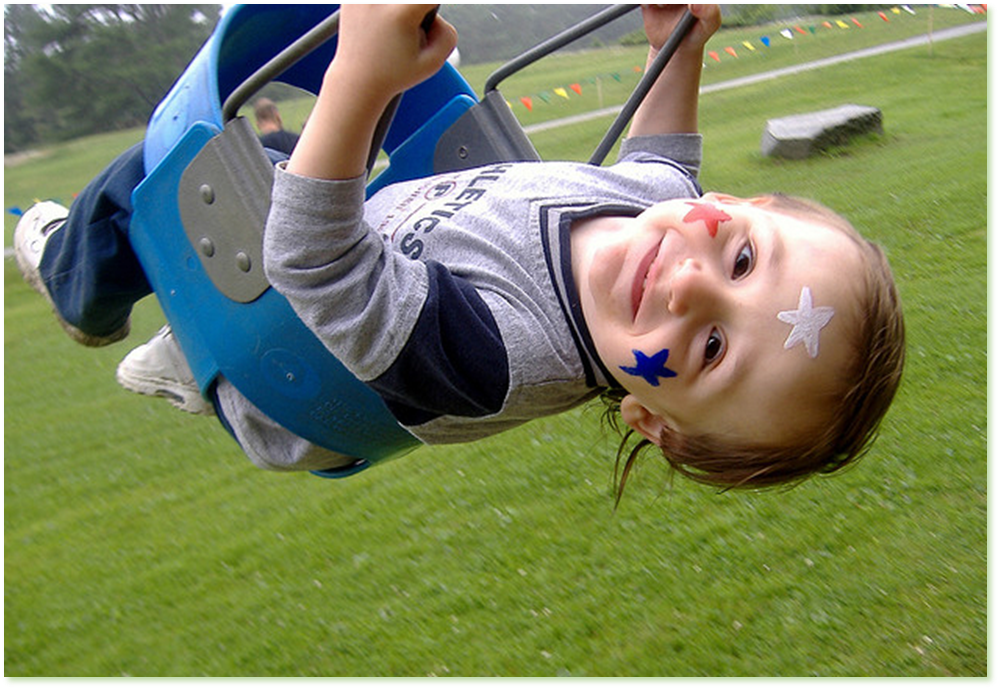 Disfunções na Integração Sensorial
- Hiperreação aos estímulos sensoriais	

		* Defensividade tátil : reação aversiva  e intensa à estímulos táteis;

			Crianças são distraídas, ansiosas;
			Não gostam de serem tocadas.

		* Intolerância ao movimento: apresentam reações de enjôo, náuseas, mal-estar à mínimos movimentos lineares e rotatórios.
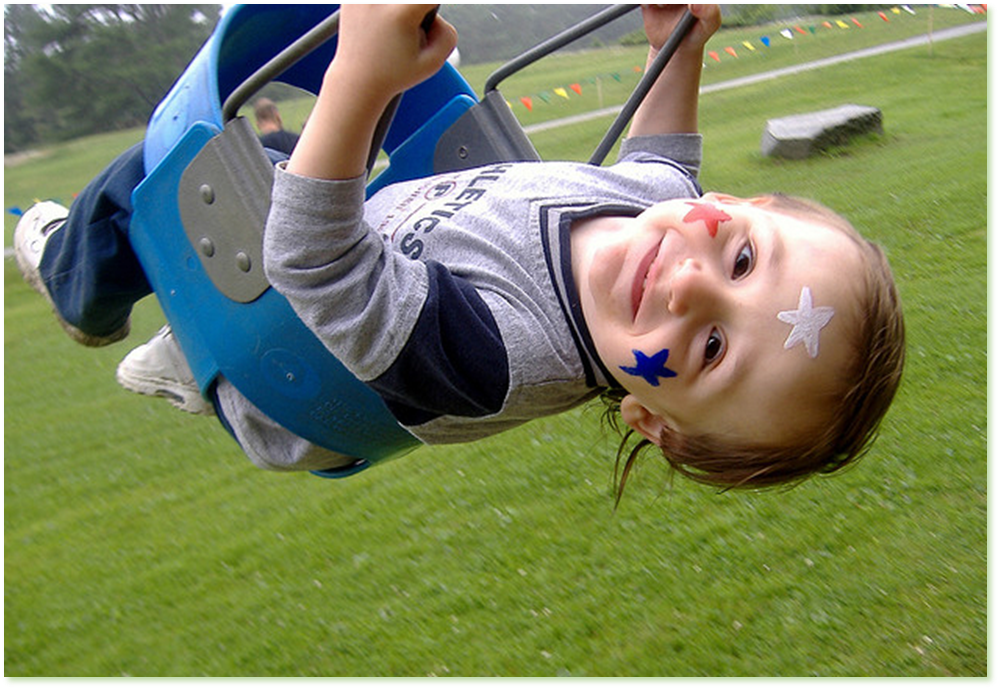 Disfunções na Integração Sensorial
- Hiperreação aos estímulos sensoriais	

	* Insegurança gravitacional:  medo e insegurança ao movimento


	Crianças tem medo de ficar de pé e de abaixar nos equipamentos suspensos e instáveis;

	São mais lentas, experimentam pouco as possibilidades de movimento.
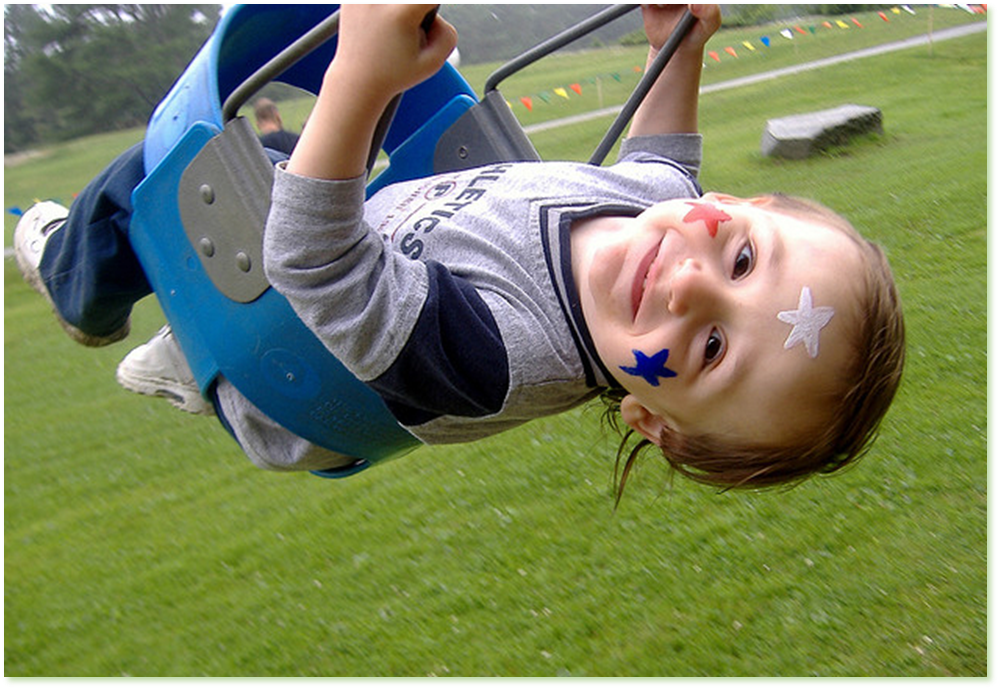 Disfunções na Integração Sensorial
* Disfunção de Discriminação  é a diminuição na habilidade em discriminar toques, movimentos, força e posições do corpo, devido a um déficit no processamento central das informações sensoriais.


	- Déficit de discriminação tátil;

	- Déficit do movimento postural- ocular;

	- Déficit de integração bilateral e sequenciamento;

	- Déficit no planejamento motor.
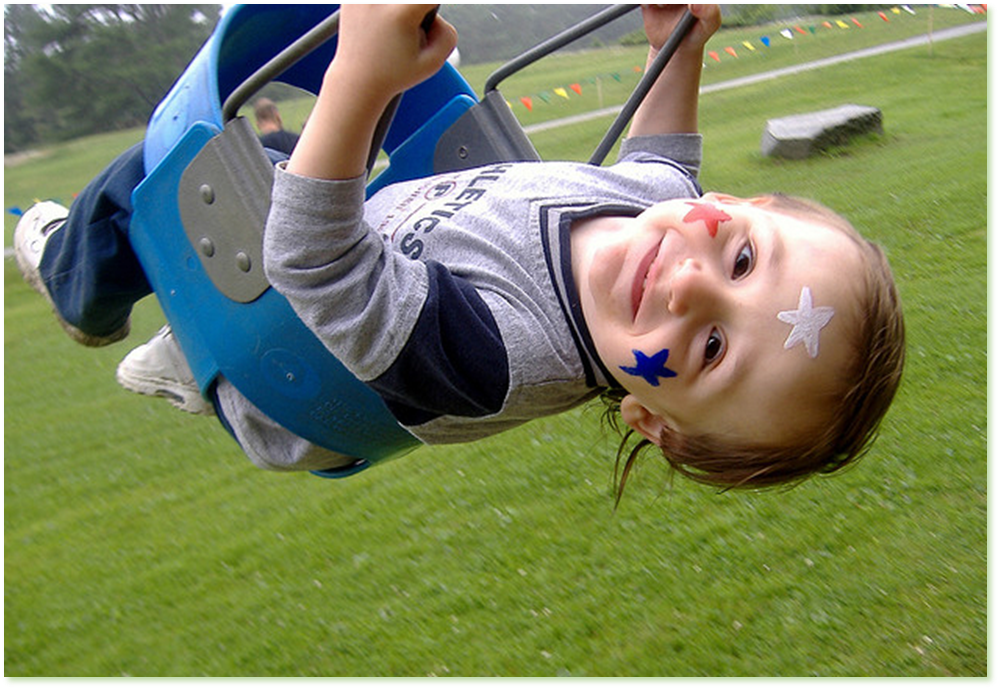 Disfunções na Integração Sensorial
- Déficit na discriminação tátil

	* Alterações na percepção tátil;

	* Não conseguem identificar no tempo e no espaço os estímulos táteis;

	* Dificuldades em discriminar onde foram tocadas;

	* Esterognosia – forma.
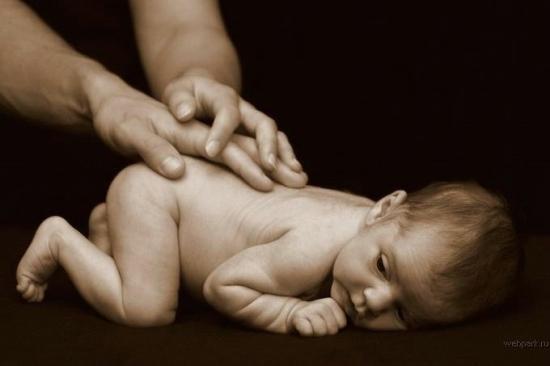 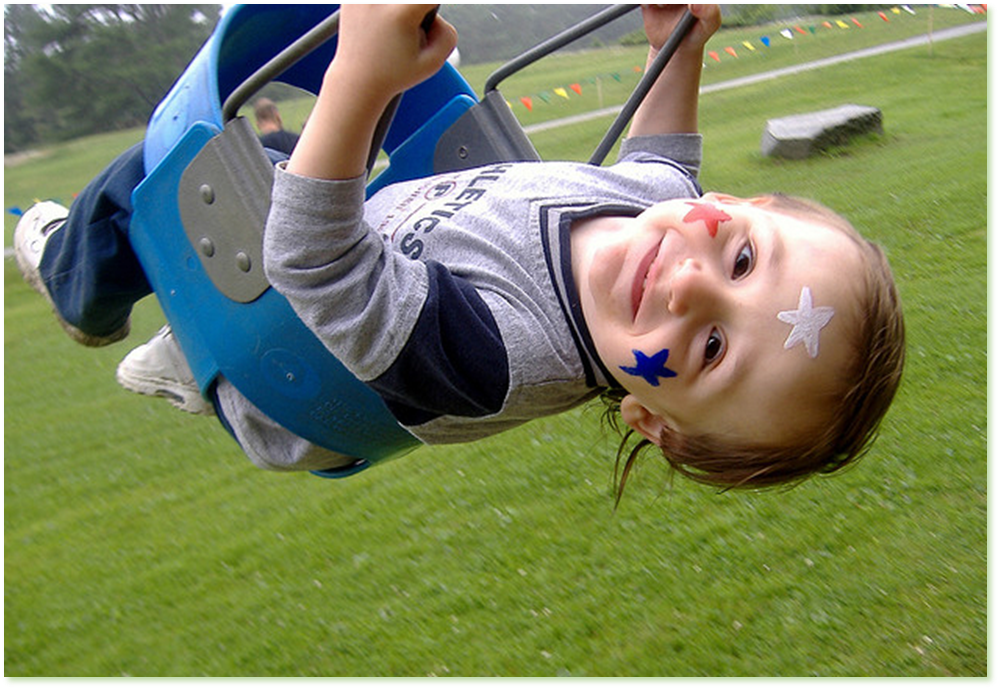 Disfunções na Integração Sensorial
- Déficit do movimento postural ocular

	* Pobre controle postural e ocular;

	* Baixo tônus da musculatura extensora;

	* Pobre estabilidade proximal;

	* Dificuldade em usar os dois lados do corpo de maneira coordenada;

	* Dificuldades em saltos;

	* Reações de equilíbrio e endireitamento deficitárias.
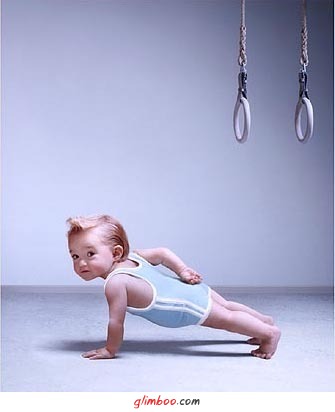 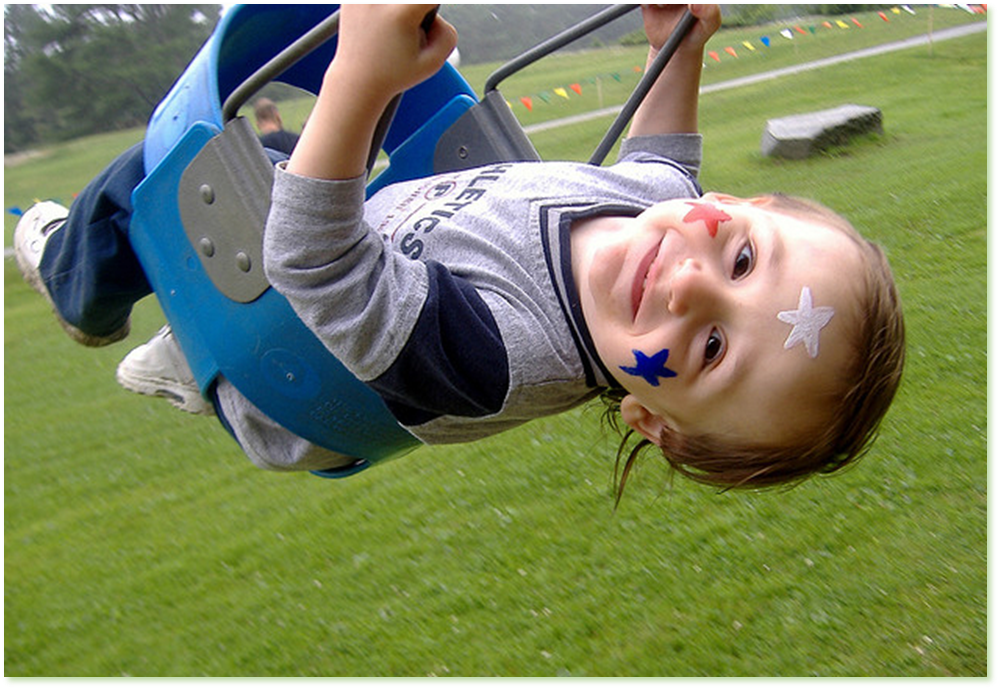 Disfunções na Integração Sensorial
- Déficit de integração bilateral e sequenciamento

Muitas vezes se funde com déficit do movimento postural – ocular;

Incapacidade de usar os 2 hemicorpos de maneira coordenada;

Confusão entre direita e esquerda (lateralidade);

Dificuldade no sequenciamento das ações.
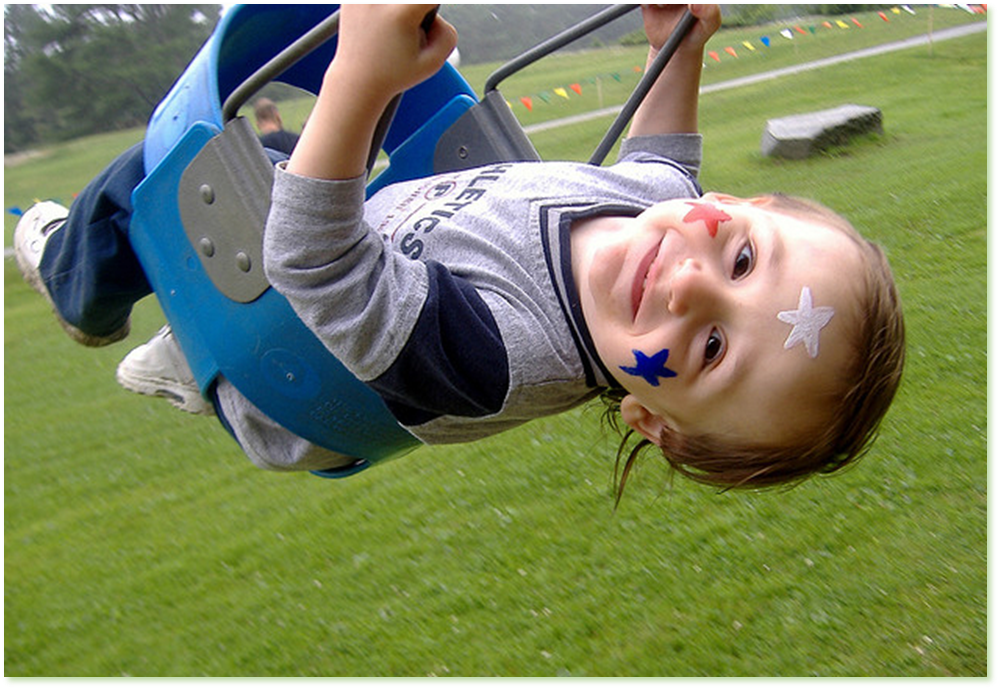 Disfunções na Integração Sensorial
- Déficit no planejamento motor


		* Praxia: capacidade para planificar ou levar a efeito uma atividade pouco habitual, que implica a realização de uma sequência de ações para atingir um fim ou um resultado.
                                                                                                                                                                                                                                                           (AYRES, 1982)

		* Dispraxia: deficiência na habilidade para idealizar, planejar e executar um ato motor habitual na sequência correta.
                                                                                                                                                                                                                                            (PURVES et. al., 2010)
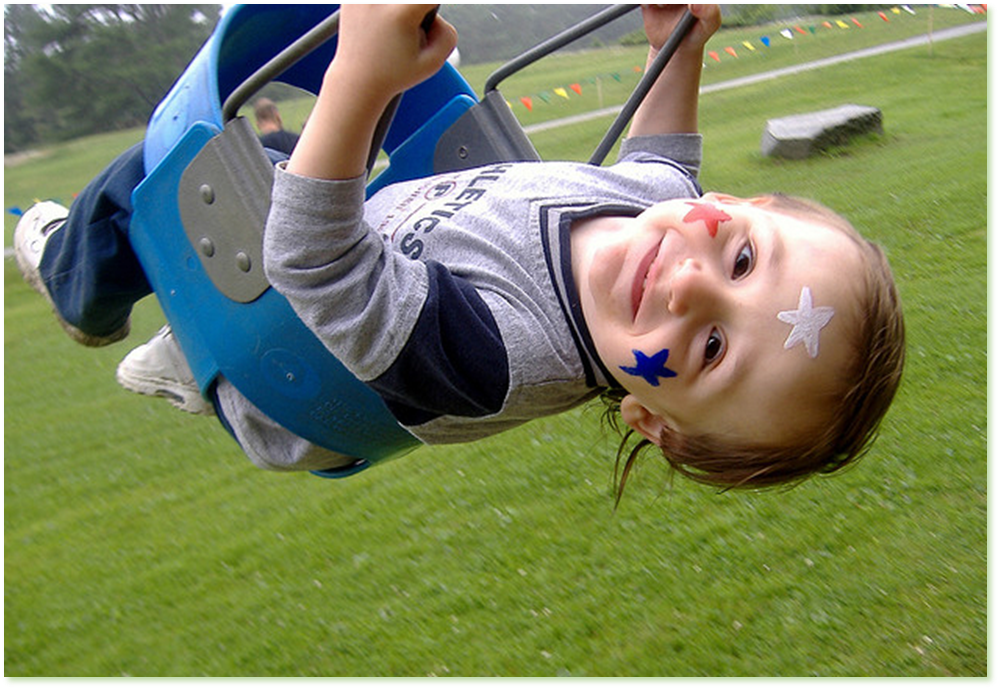 Resumidamente
* Crianças com baixo desempenho nas AVD’S e atividades lúdicas;

	* Apresentam lentidão nas atividades motoras;

	* Dificuldade em conceitos de lateralidade, em cima em baixo;

	* Caem, tropeçam com frequência;

	* Podem apresentar má postura.
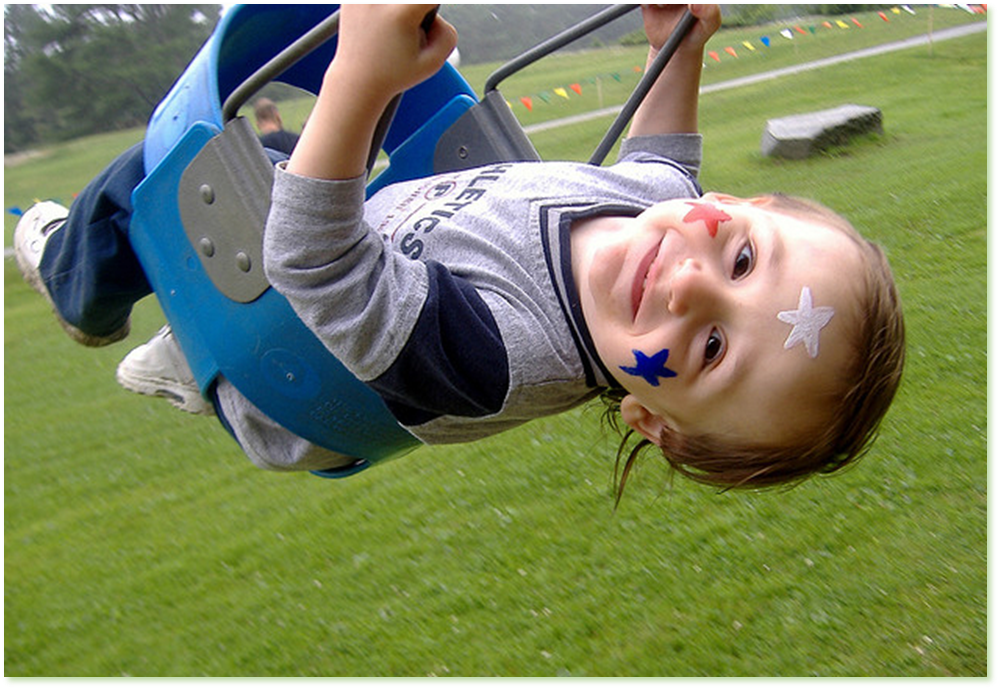 Avaliação
1. Anamnese

		* desenvolvimento motor pregresso e atual


2. Observação clínica: desempenho neuromuscular e comportamento.

		* tônus, coordenação motora grossa, coordenação motora fina, interação com movimento, texturas...


3. Sensory Profile: avaliar habilidades no processamento sensorial em crianças e analisar o efeito do processamento sensorial nas atividades de vida diária.
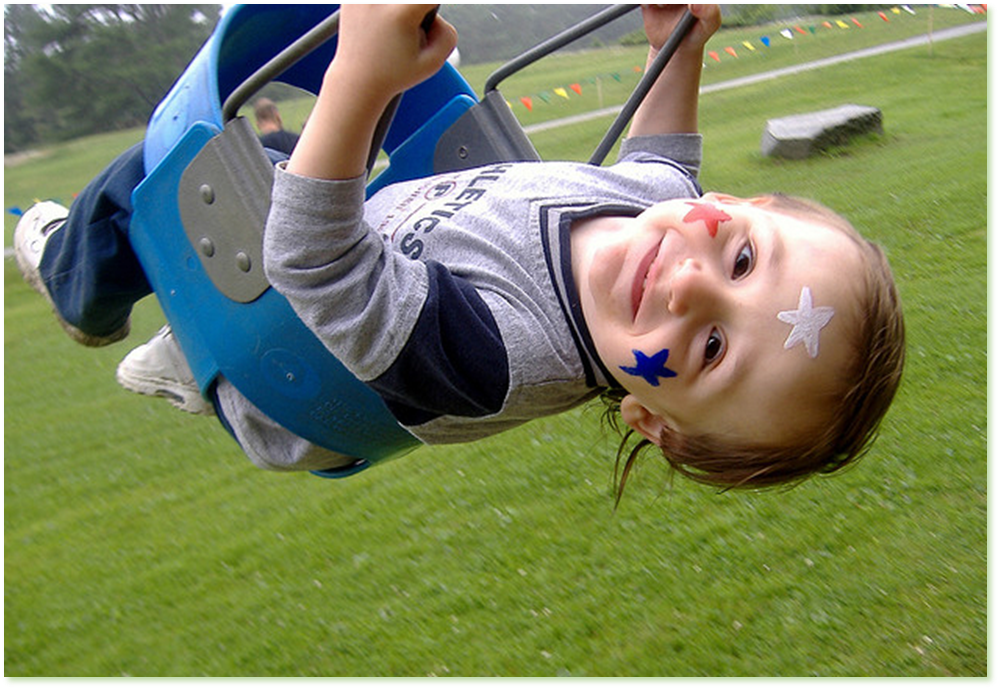 Avaliação
Sensory Profile:

	* 125 itens divididos em 3 seções:

	-  processamento sensorial (resposta processamento dos sistemas: auditivo, visual, vestibular, tátil ...); 

	- modulação (tônus, movimento e posição corporal, respostas emocionais ...); 

		- respostas comportamentais e emocionais (comportamento da criança como resposta ao processamento sensorial – emocional, social, resposta comportamental ao processamento sensorial e limiar de resposta).
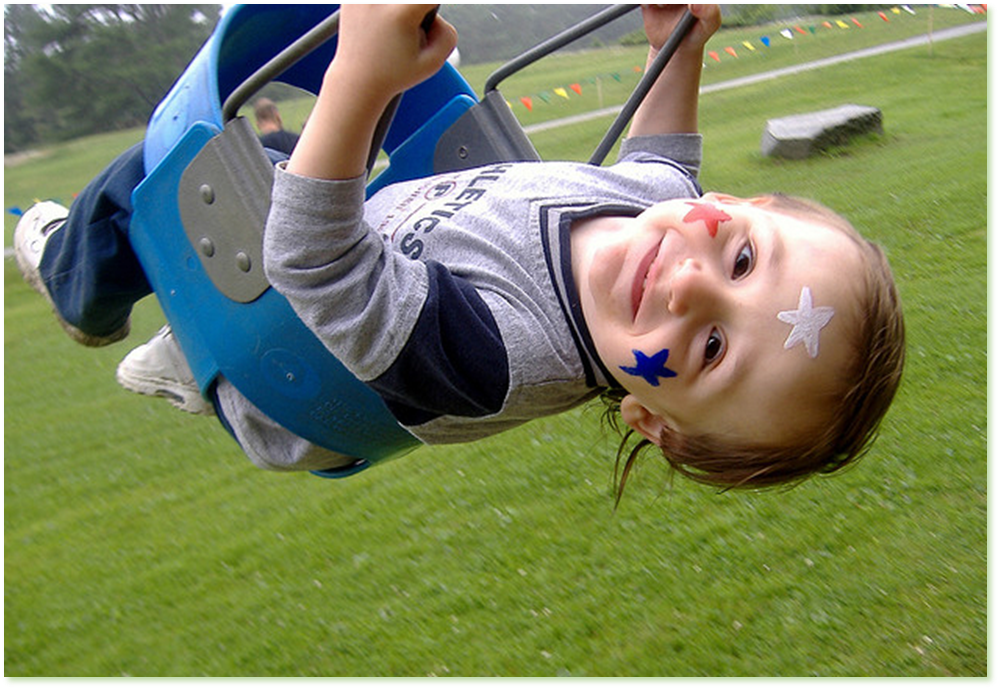 Terapia de Integração Sensorial
*Promoção de estimulação sensorial controlada por meio de brincadeiras e atividades lúdicas;


	*Organizar a criança e promover respostas adaptativas;


	*Pode ser agregada a outras técnicas de tratamento – Bobath, por exemplo.
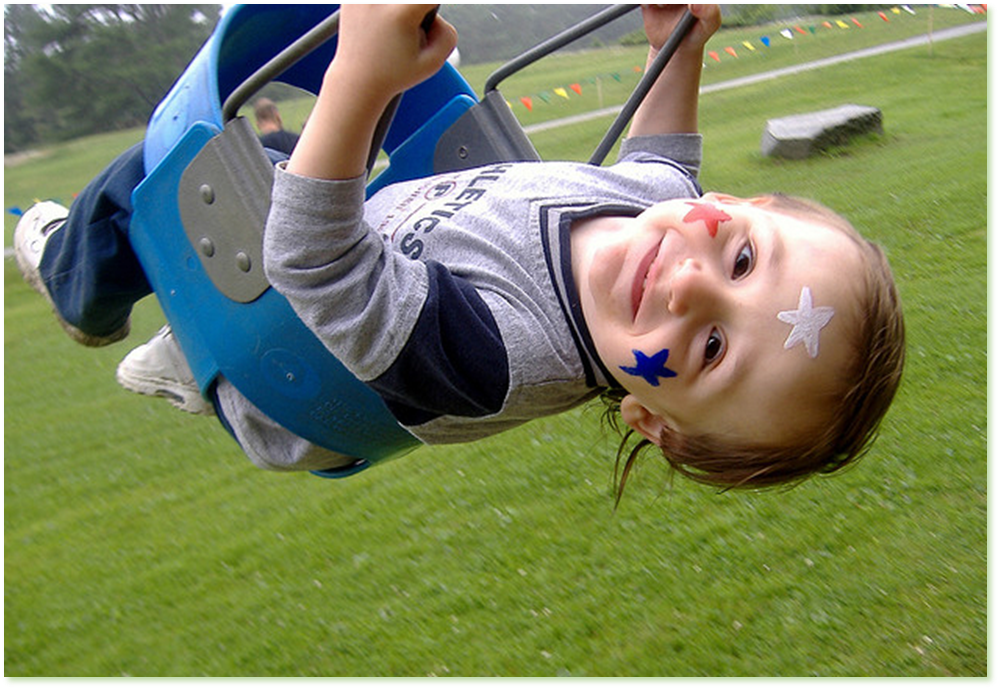 Terapia de Integração Sensorial
Características da terapia de Integração Sensorial

	* Ênfase não cognitiva

	* Sequência flexível

	* Exploração e criatividade

	* Centrado na criança

	* Guiado pelo adulto

	* Interação diática

	* Aprimora o processamento cerebral

	* Equipamento suspenso é obrigatório!!!!!
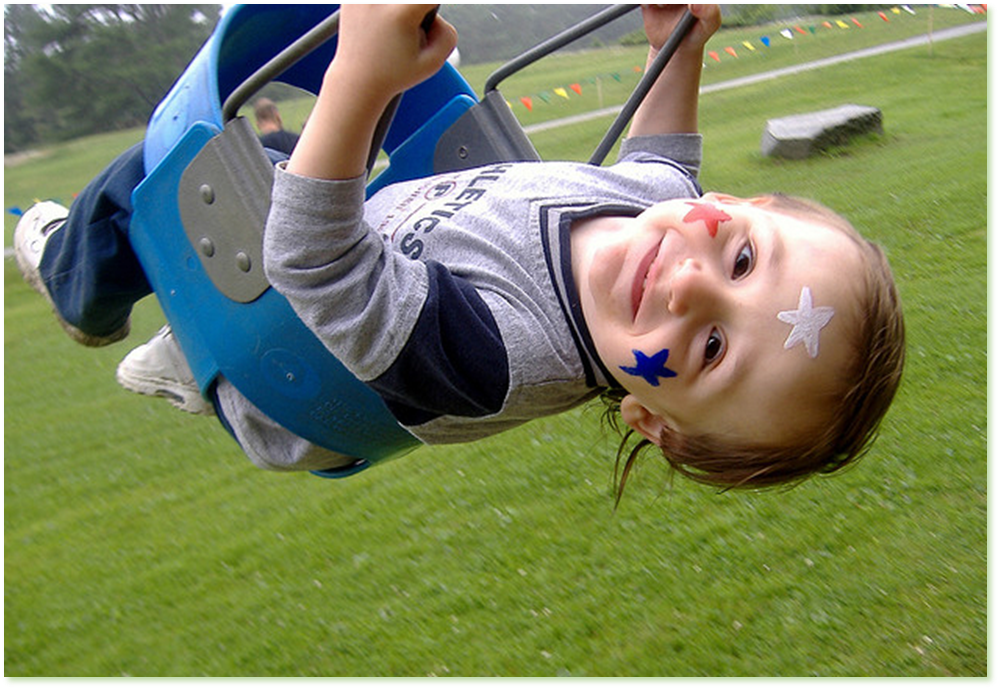 Terapia de Integração Sensorial
Sala de integração sensorial

Ambiente planejado


Espaços amplos


Equipamentos suspensos
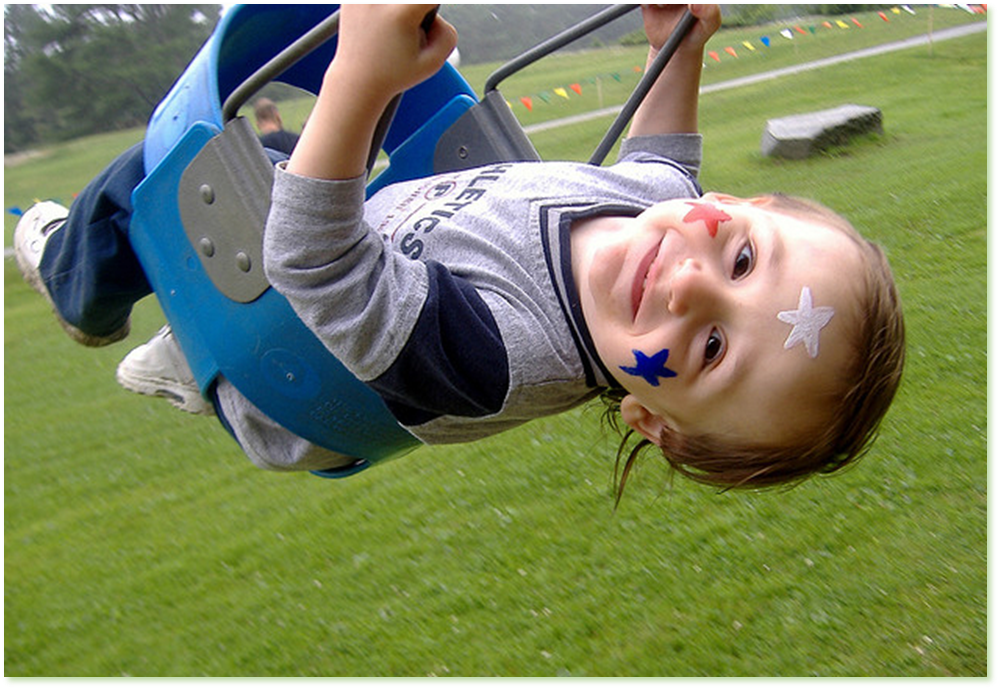 Terapia de Integração Sensorial
Sala de integração sensorial

Estrutura:
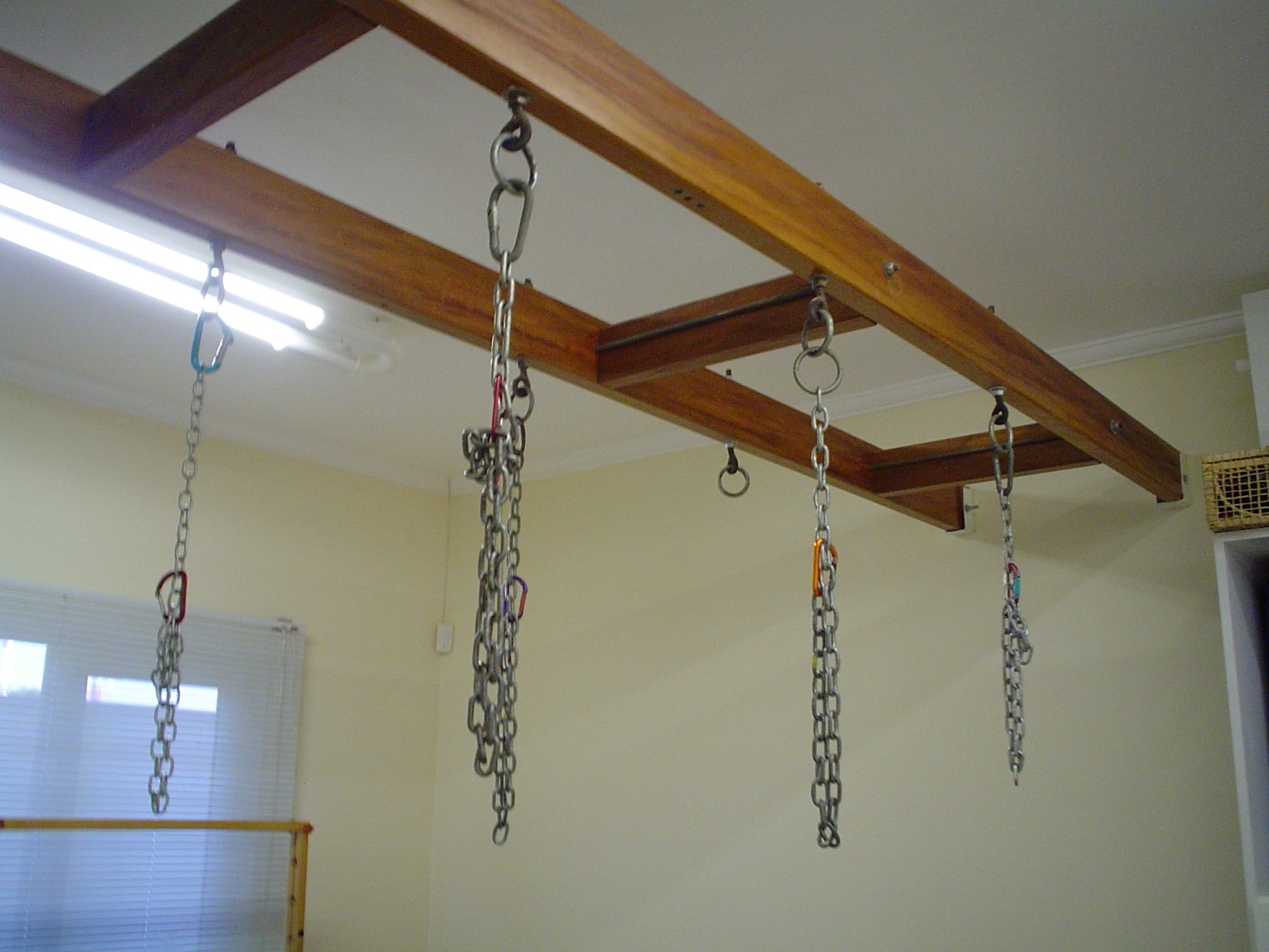 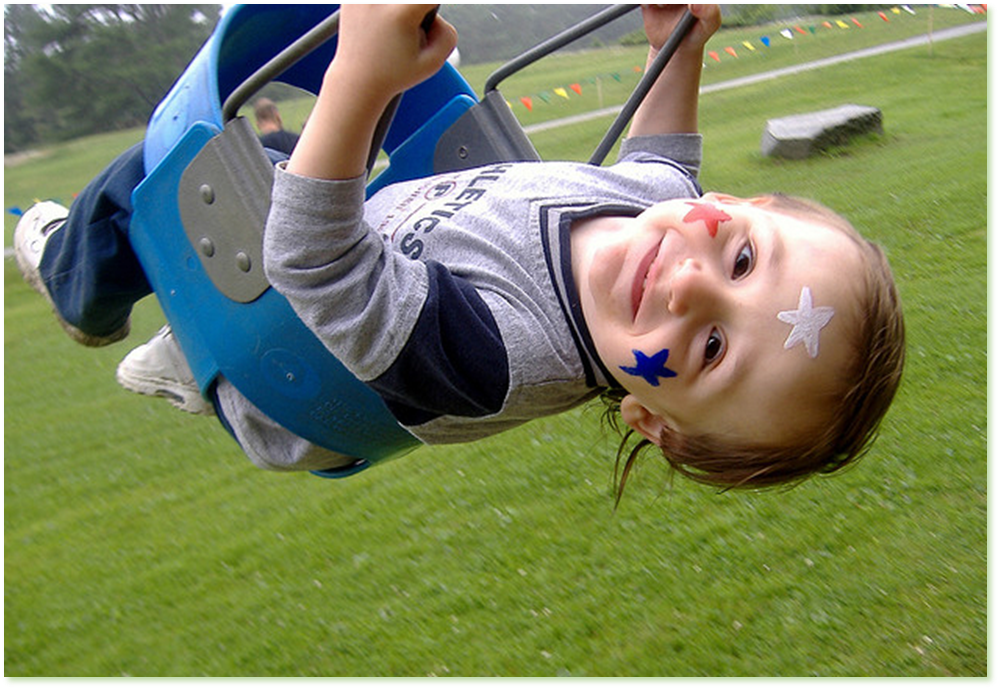 Terapia de Integração Sensorial
Sala de integração sensorial

Estrutura:
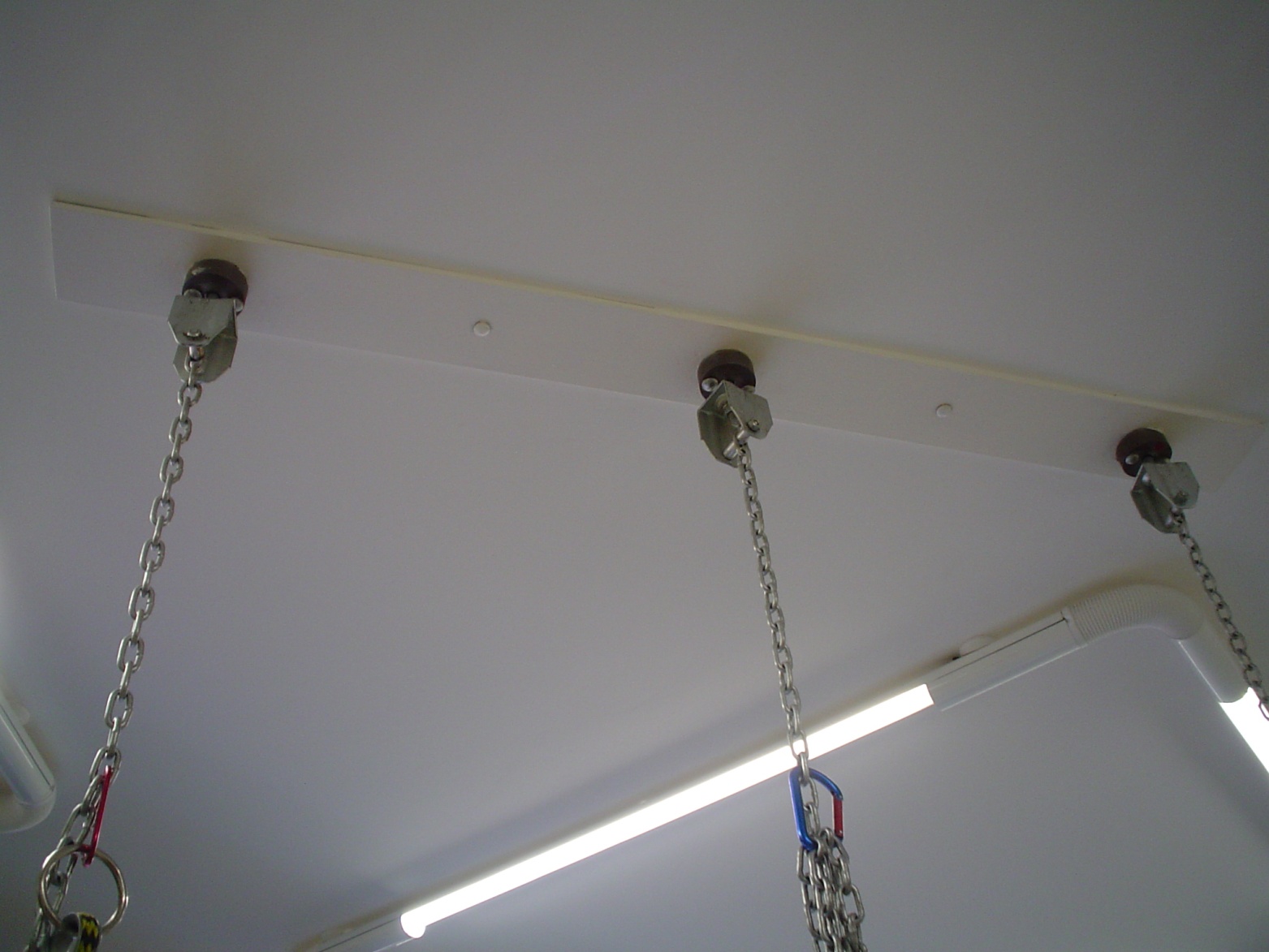 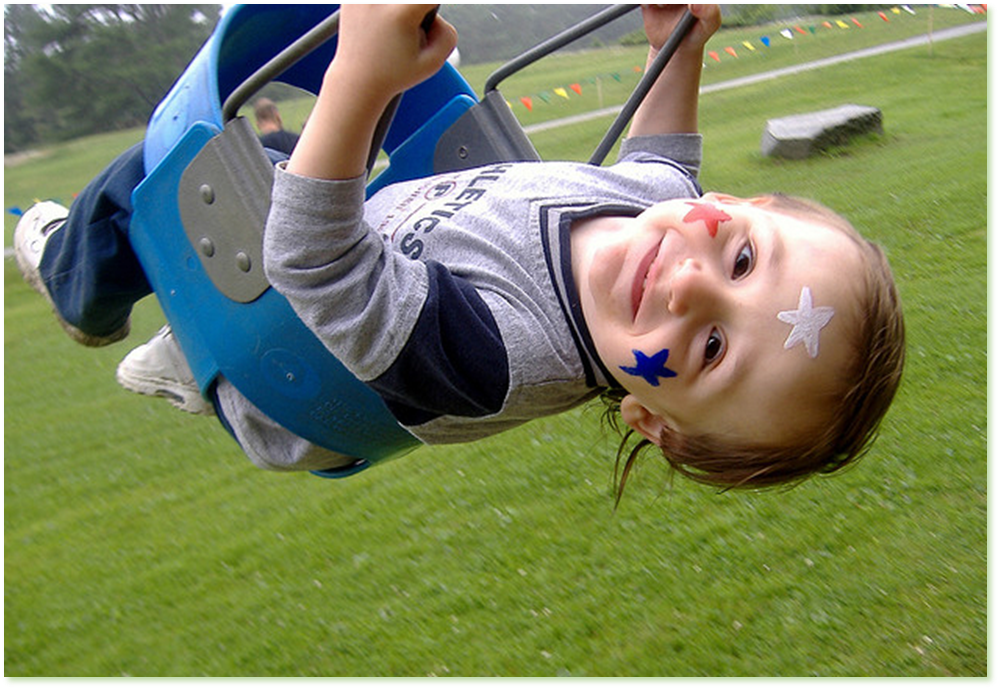 Terapia de Integração Sensorial
Sala de integração sensorial

Estrutura:
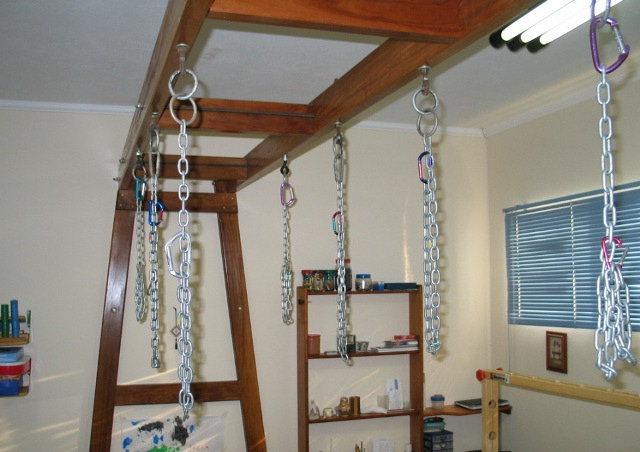 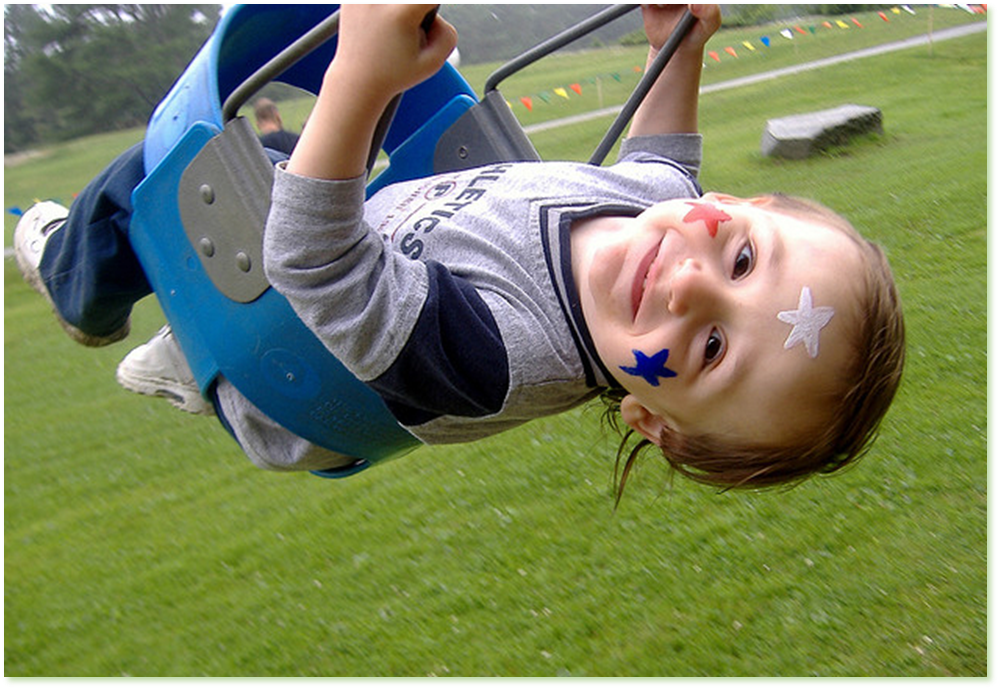 Terapia de Integração Sensorial
Sala de integração sensorial

Materiais:
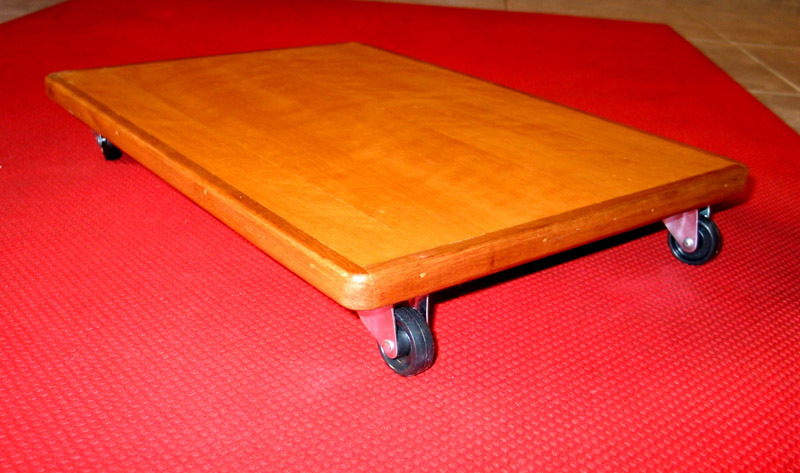 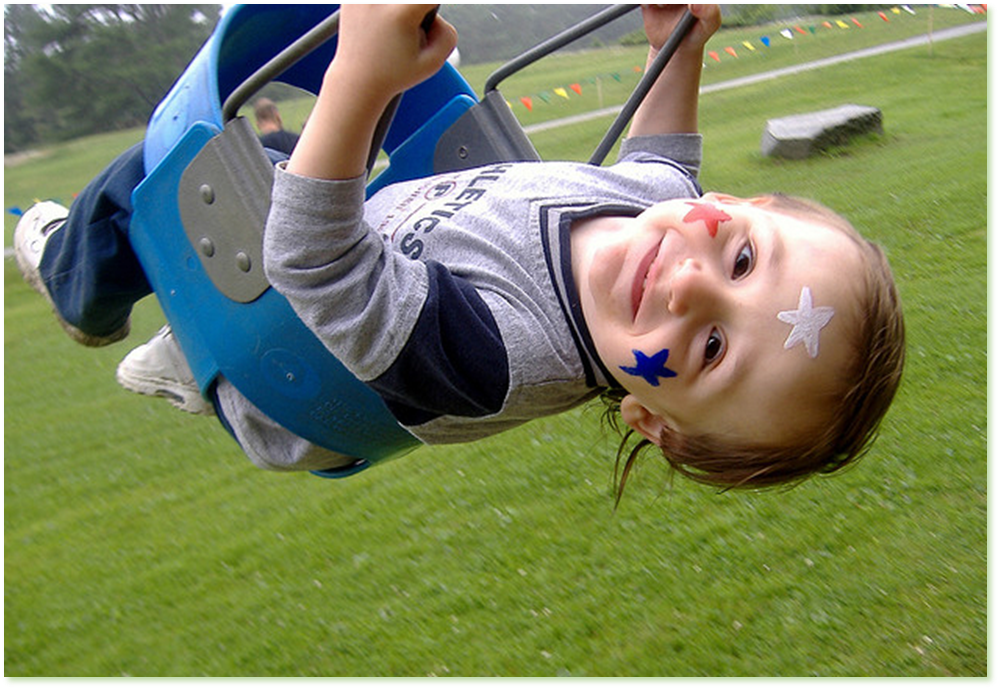 Terapia de Integração Sensorial
Sala de integração sensorial

Materiais:
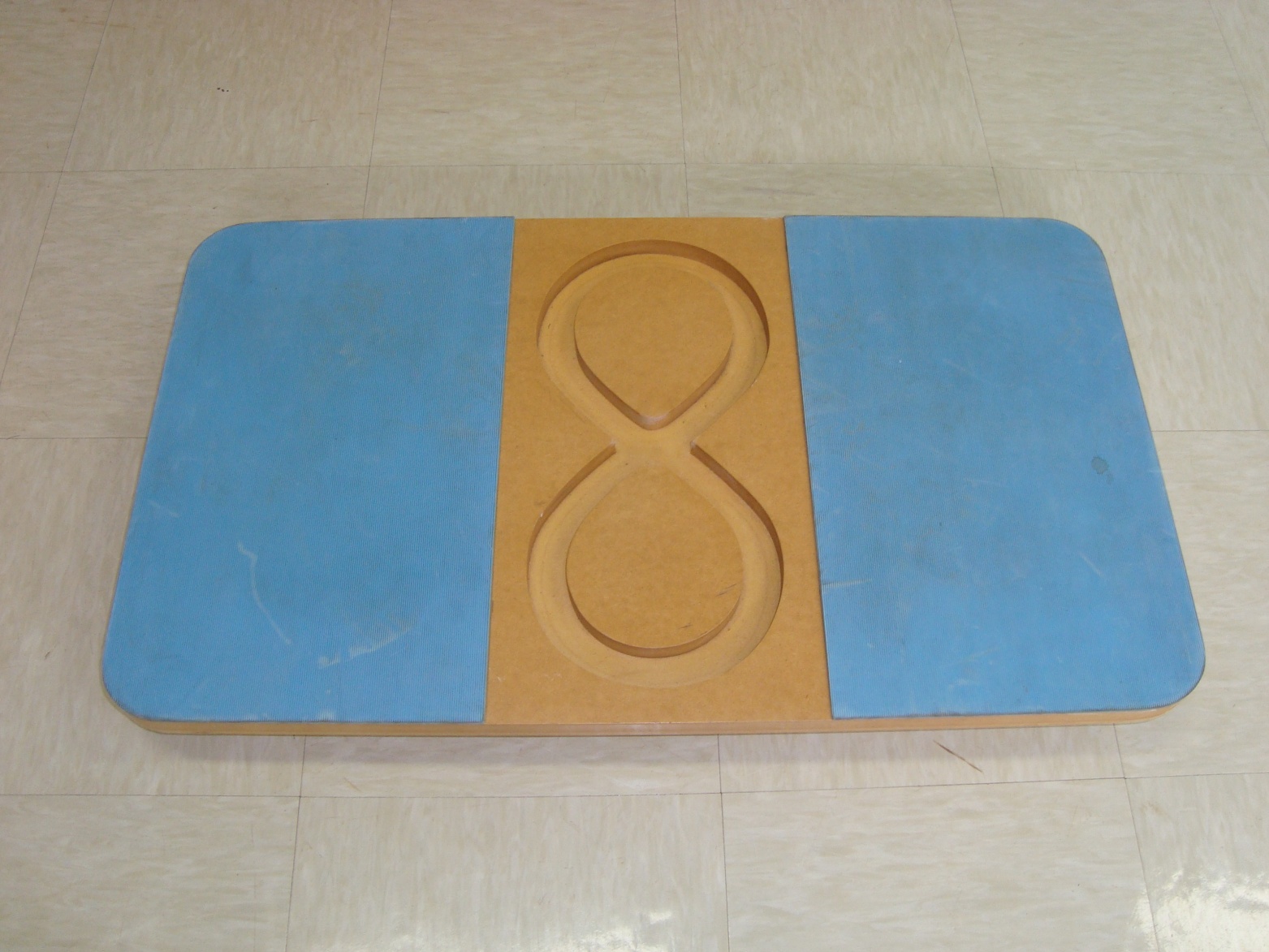 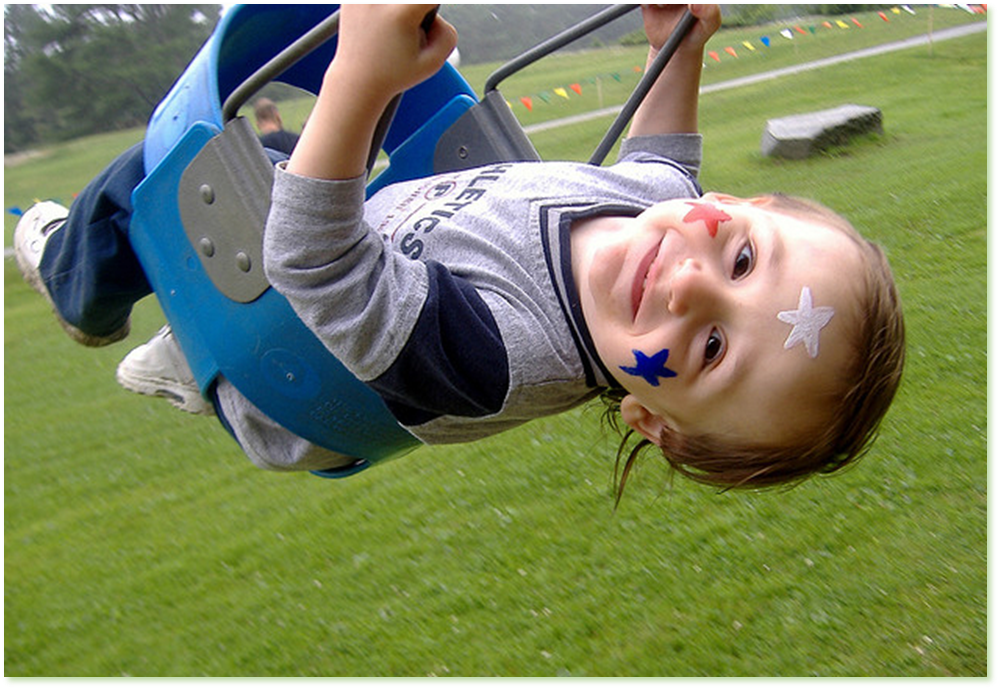 Terapia de Integração Sensorial
Sala de integração sensorial

Materiais:
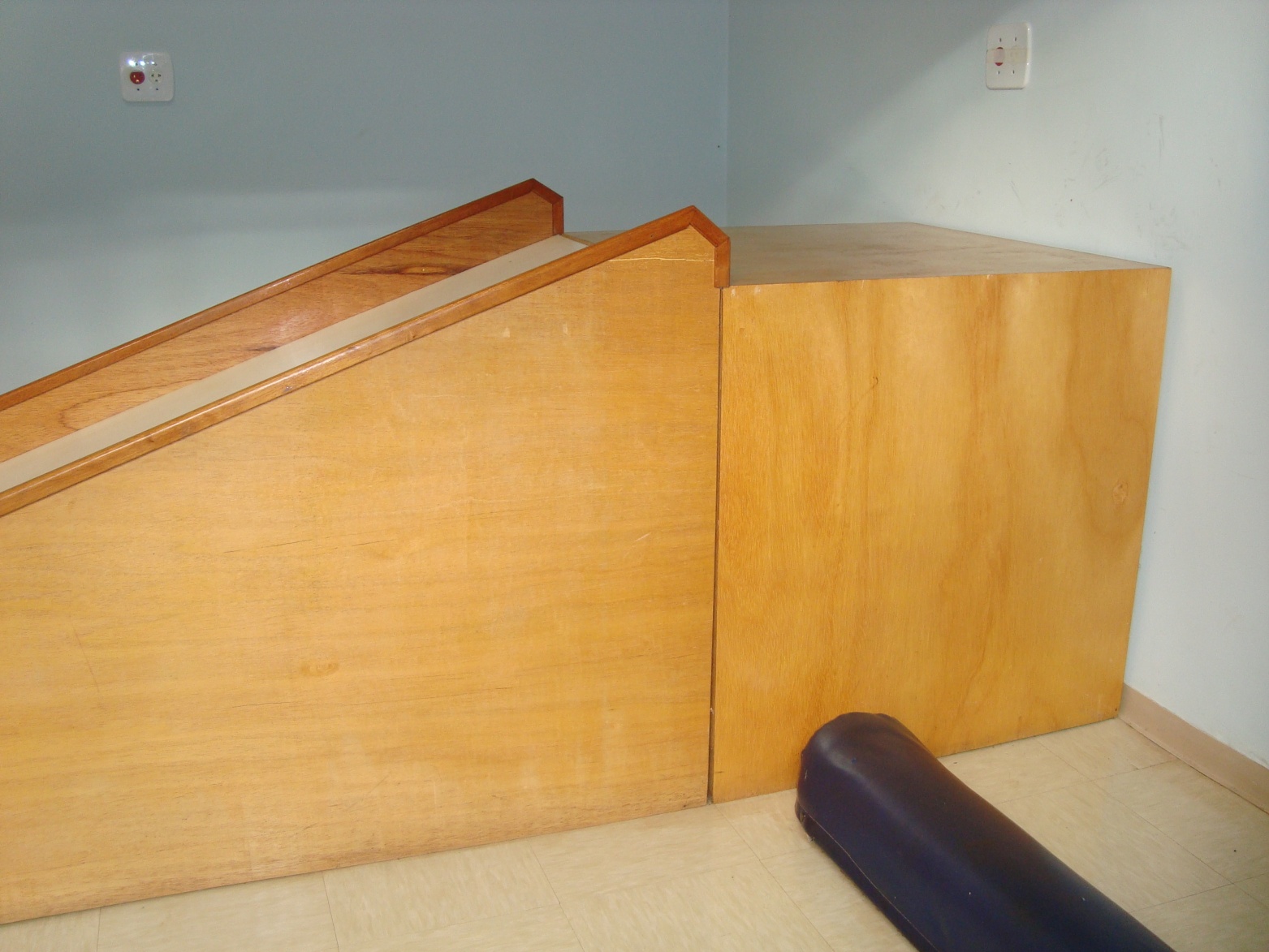 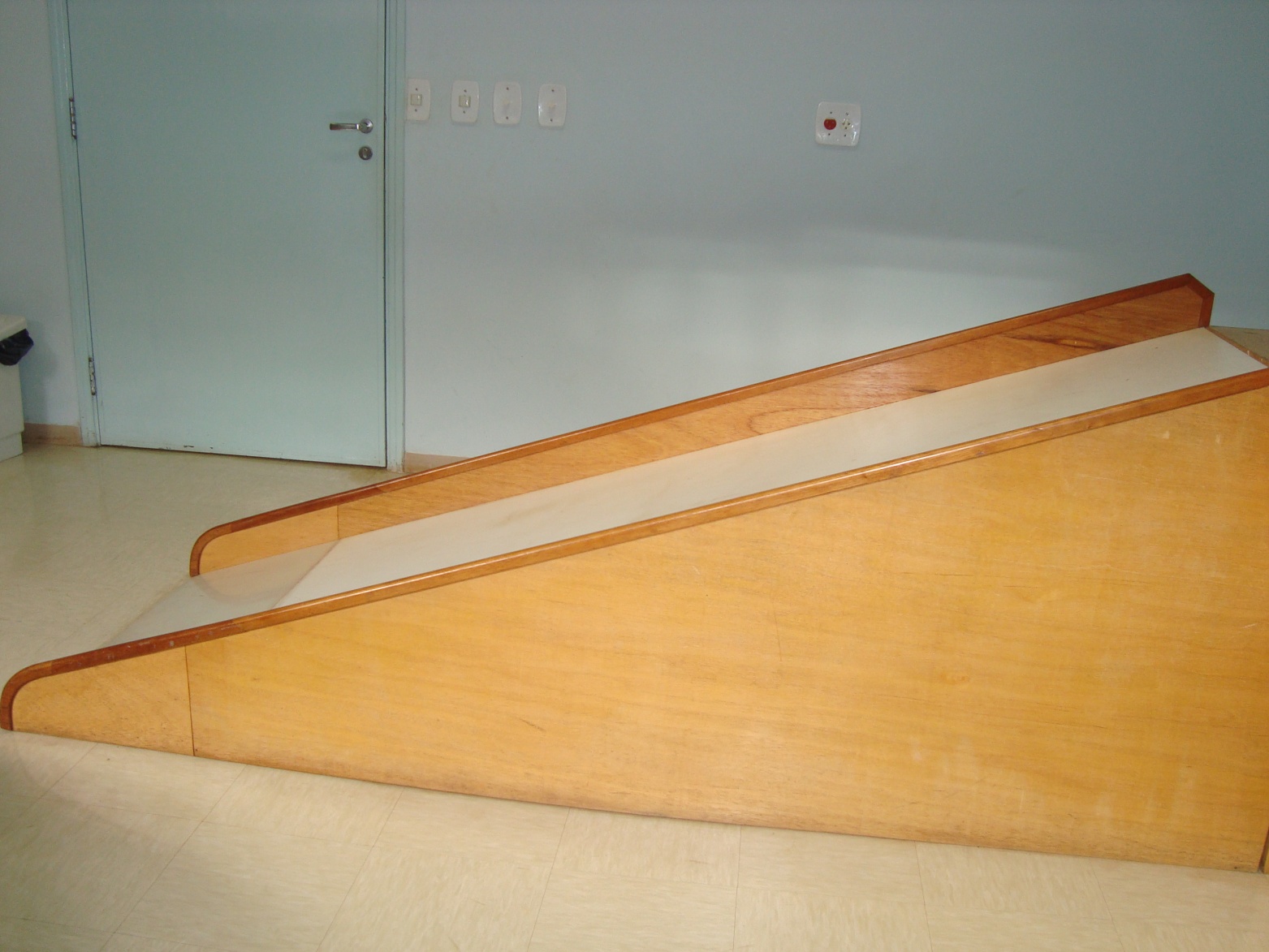 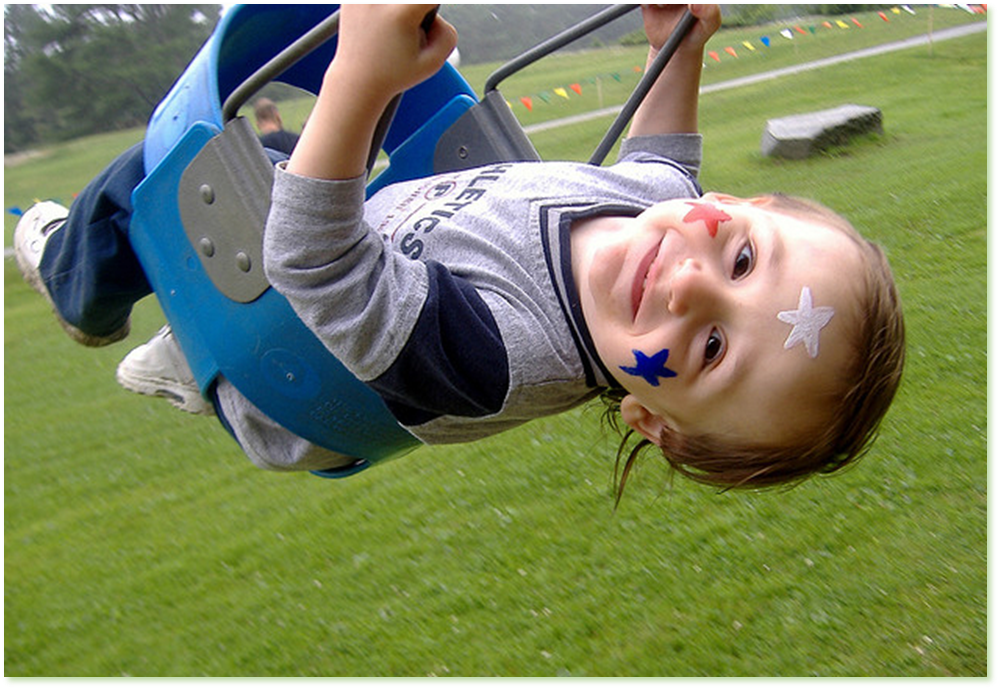 Terapia de Integração Sensorial
Sala de integração sensorial

Materiais:
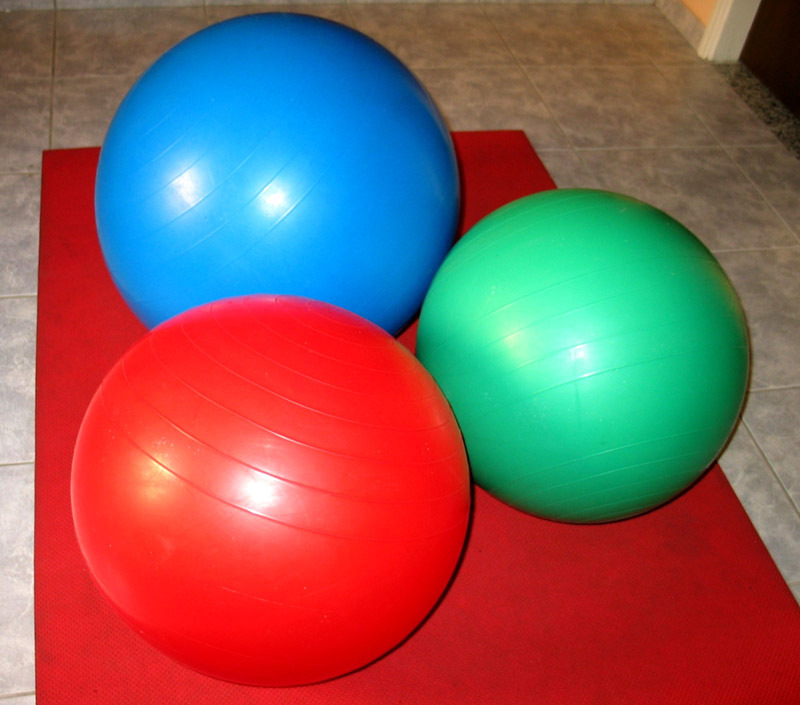 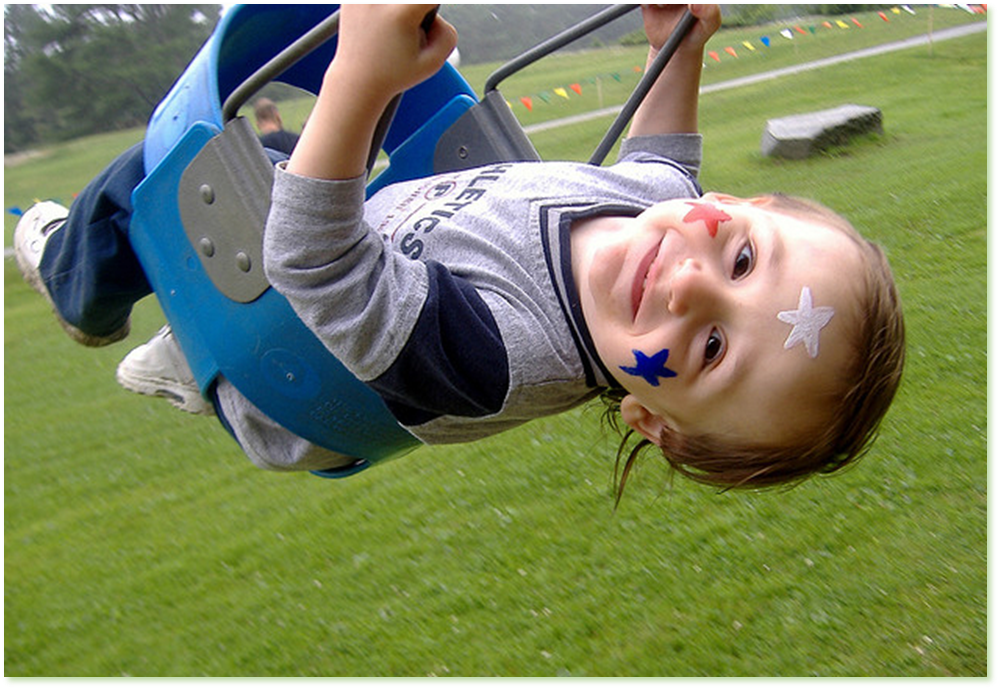 Terapia de Integração Sensorial
Sala de integração sensorial

Materiais:
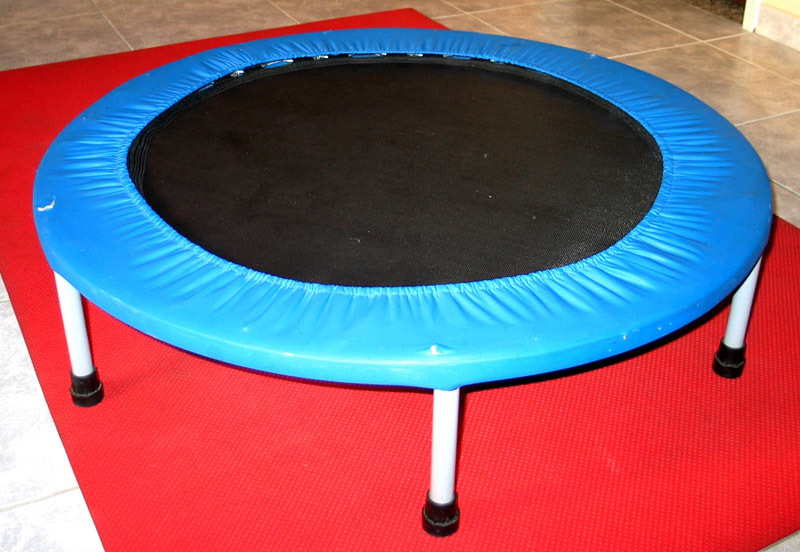 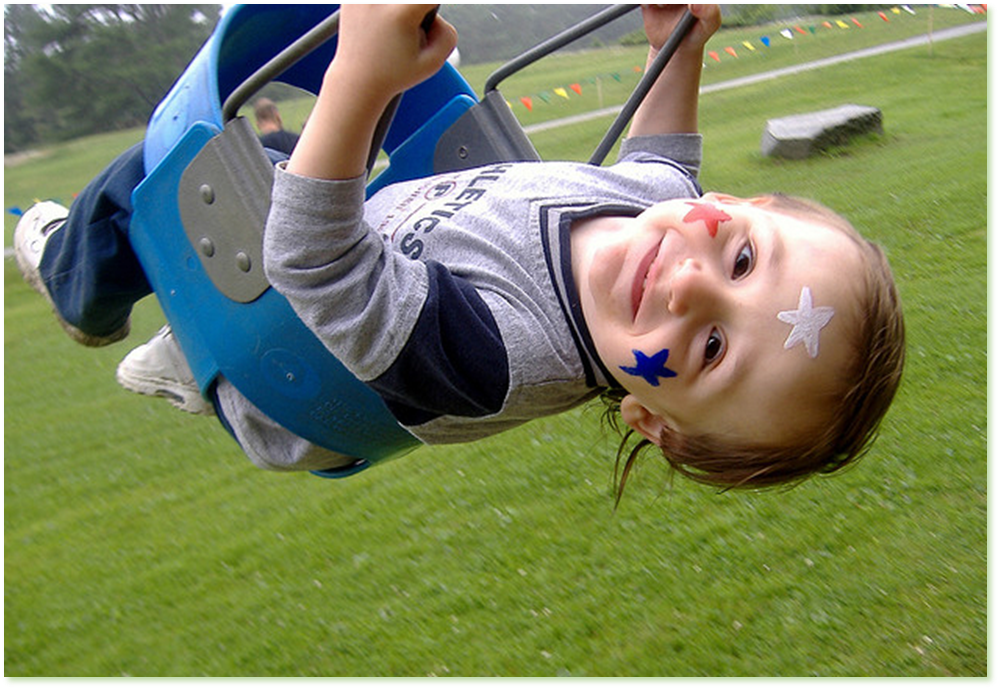 Terapia de Integração Sensorial
Sala de integração sensorial

Materiais:
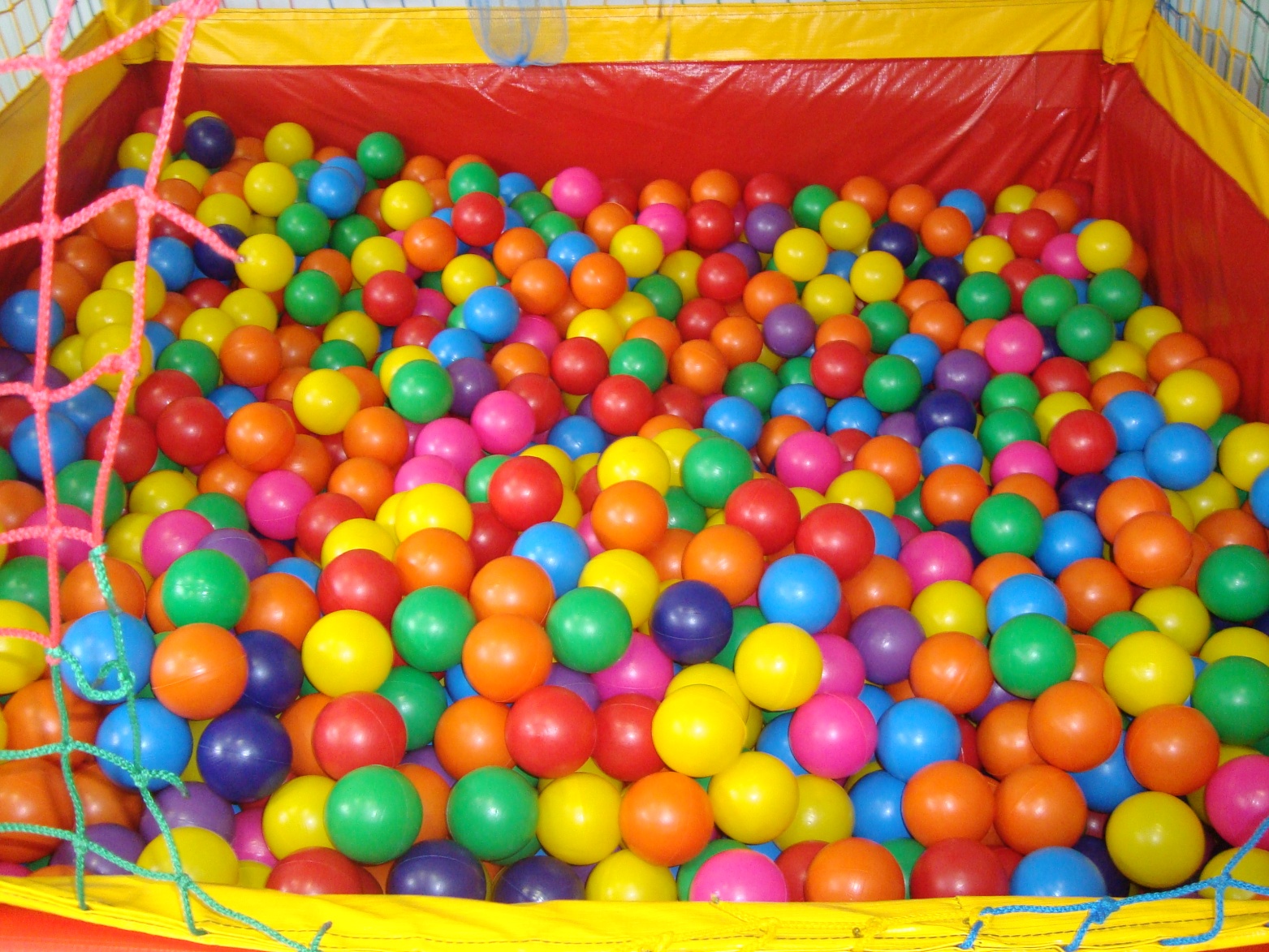 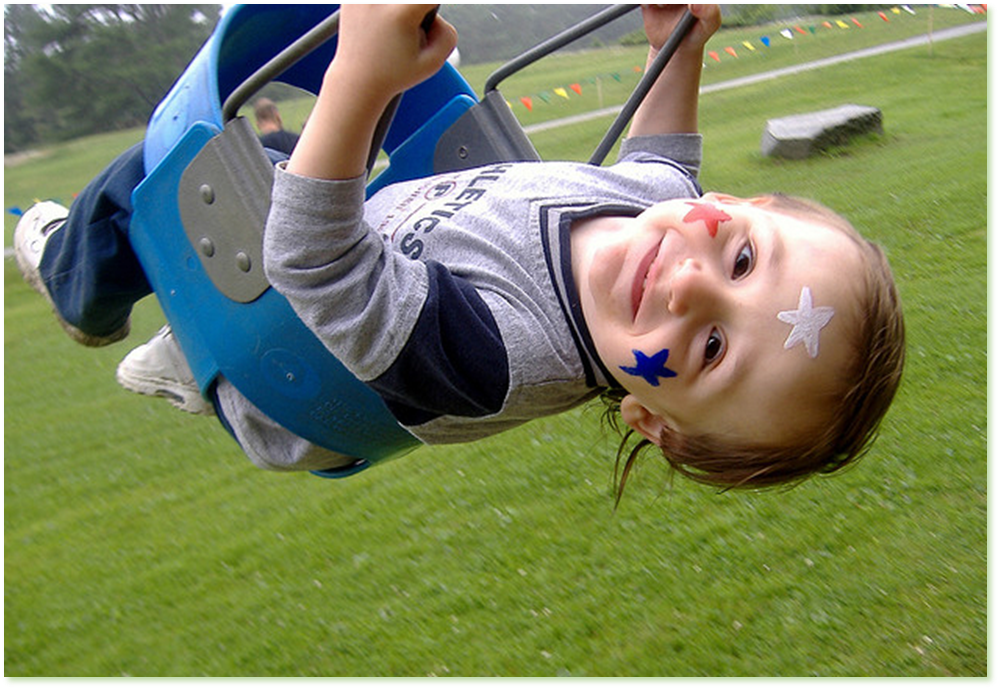 Terapia de Integração Sensorial
Sala de integração sensorial

Materiais:
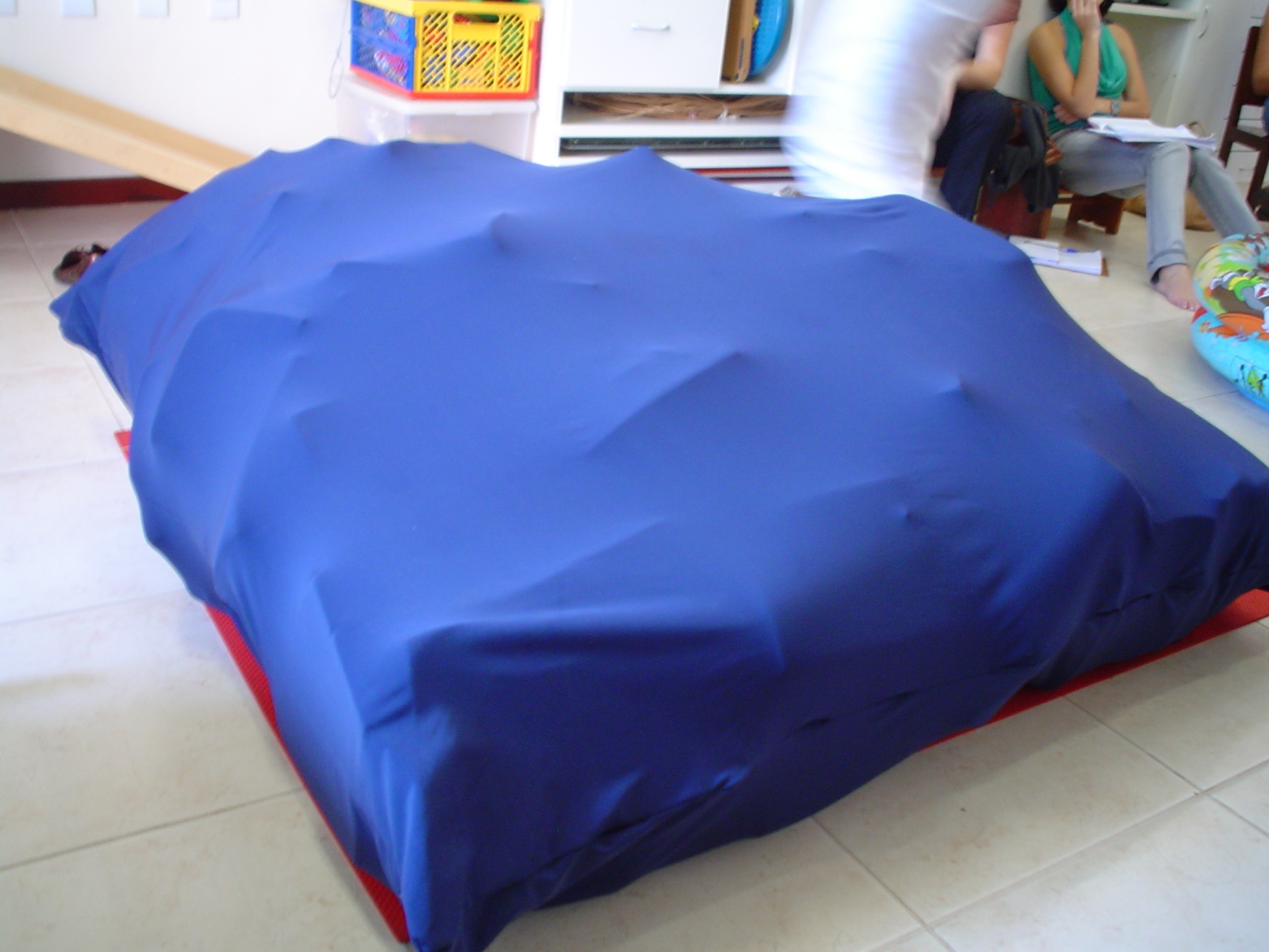 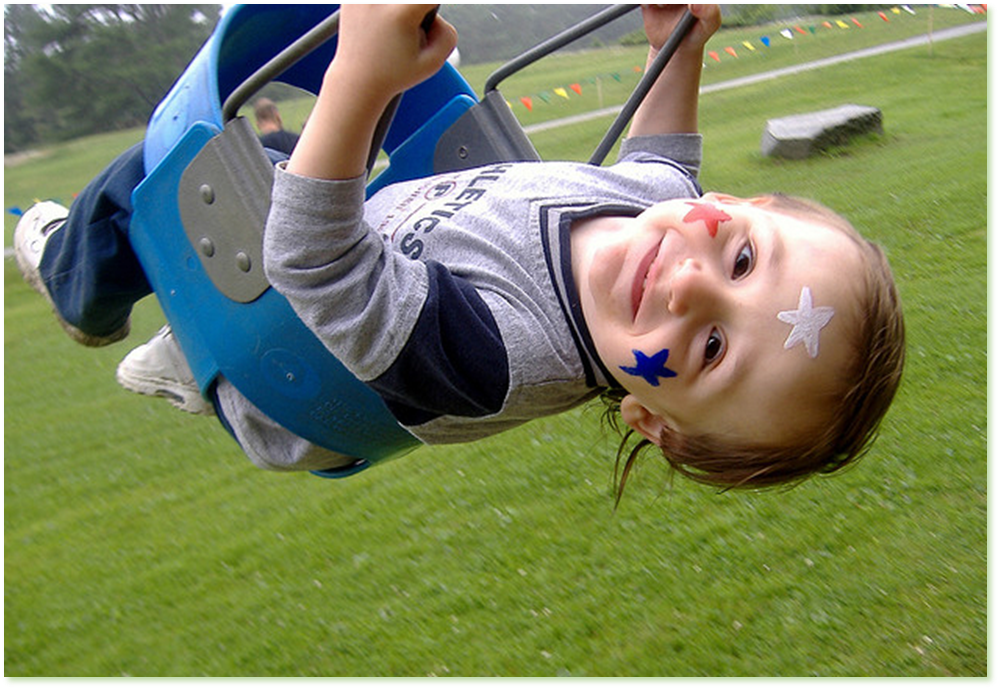 Terapia de Integração Sensorial
Sala de integração sensorial

Materiais:
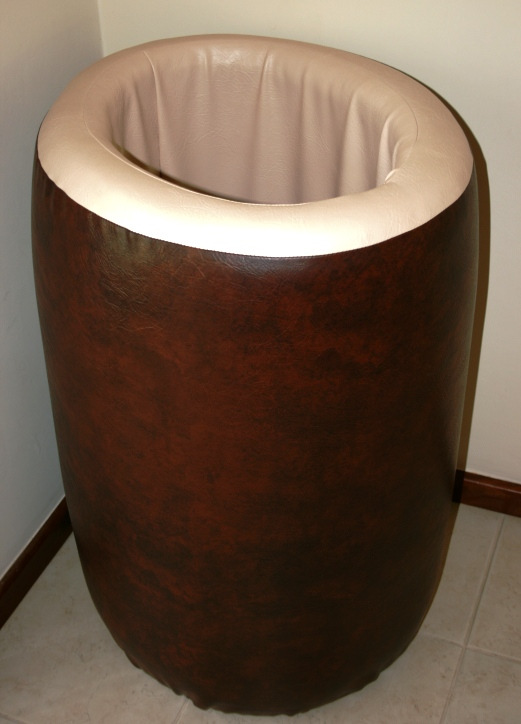 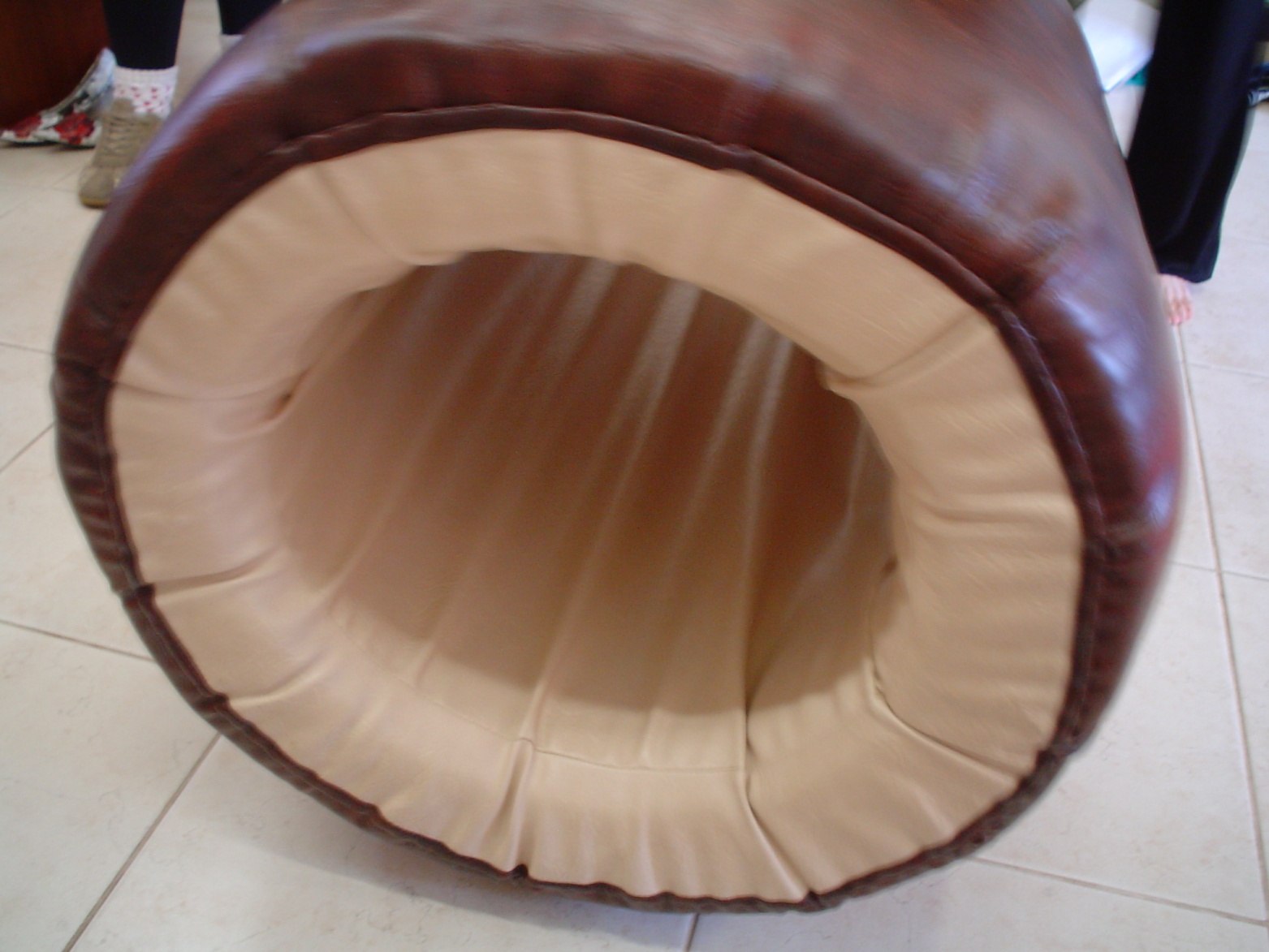 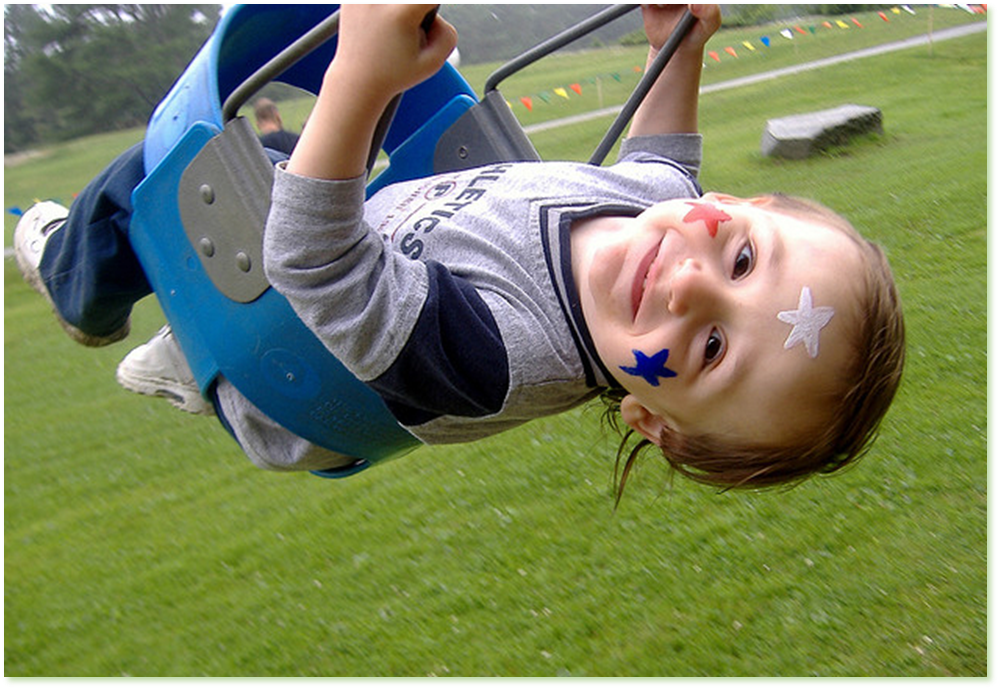 Terapia de Integração Sensorial
Sala de integração sensorial

Materiais:
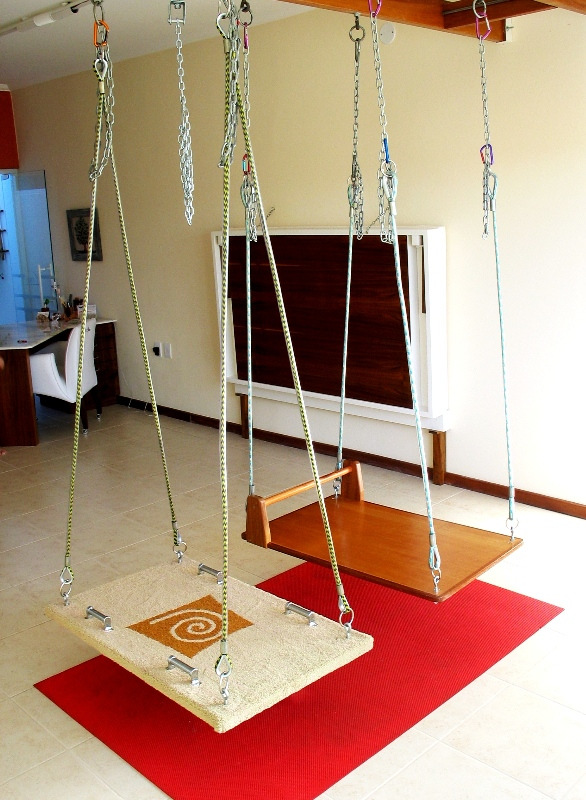 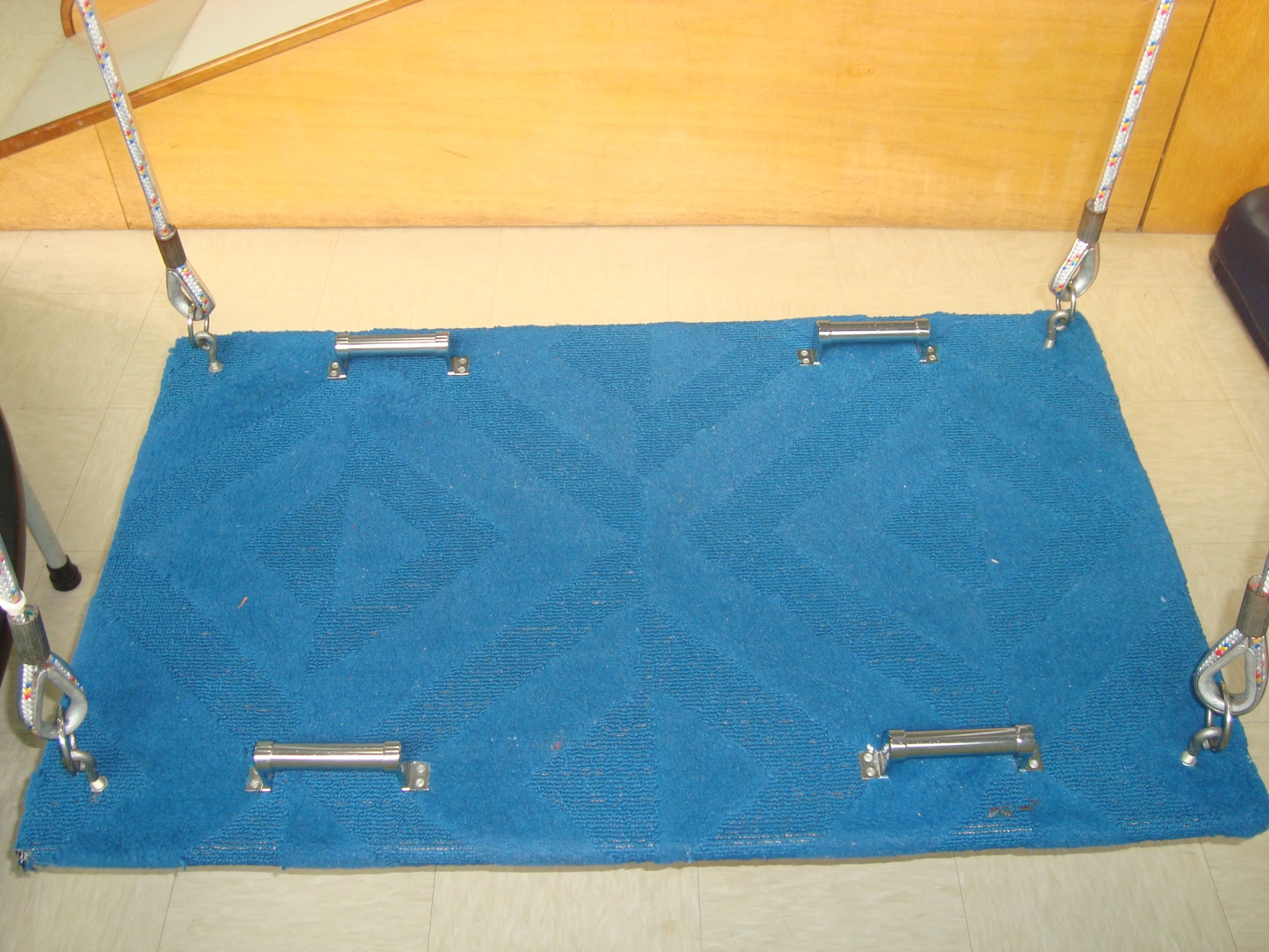 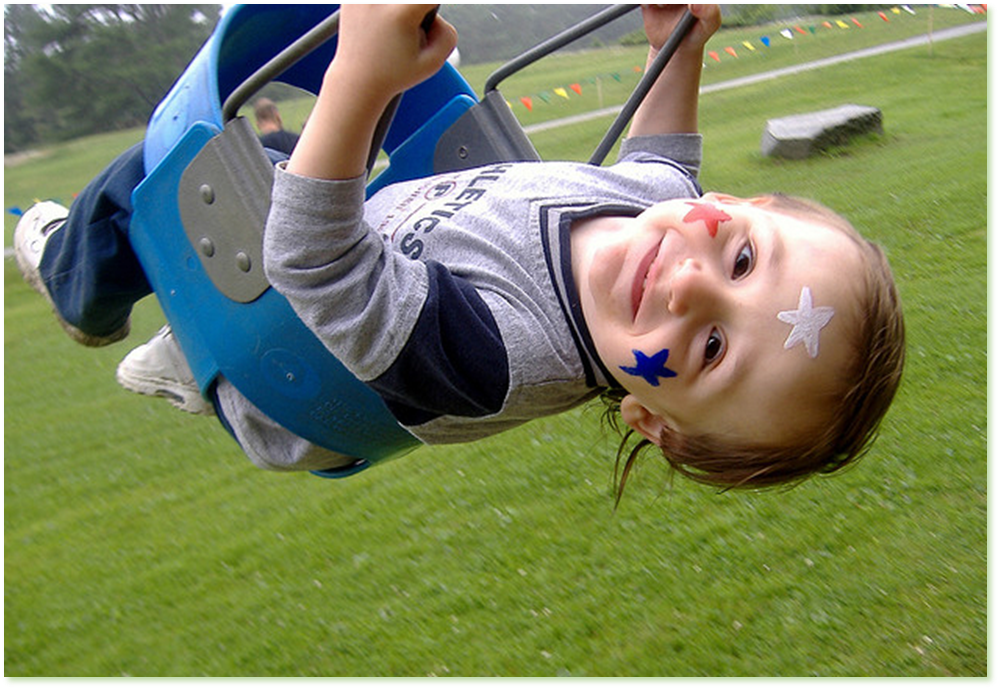 Terapia de Integração Sensorial
Sala de integração sensorial

Materiais:
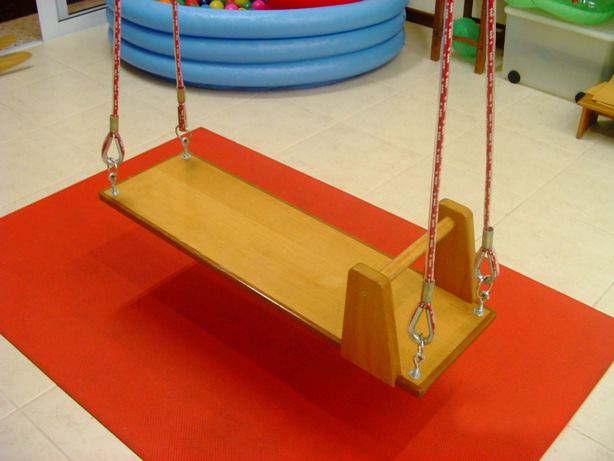 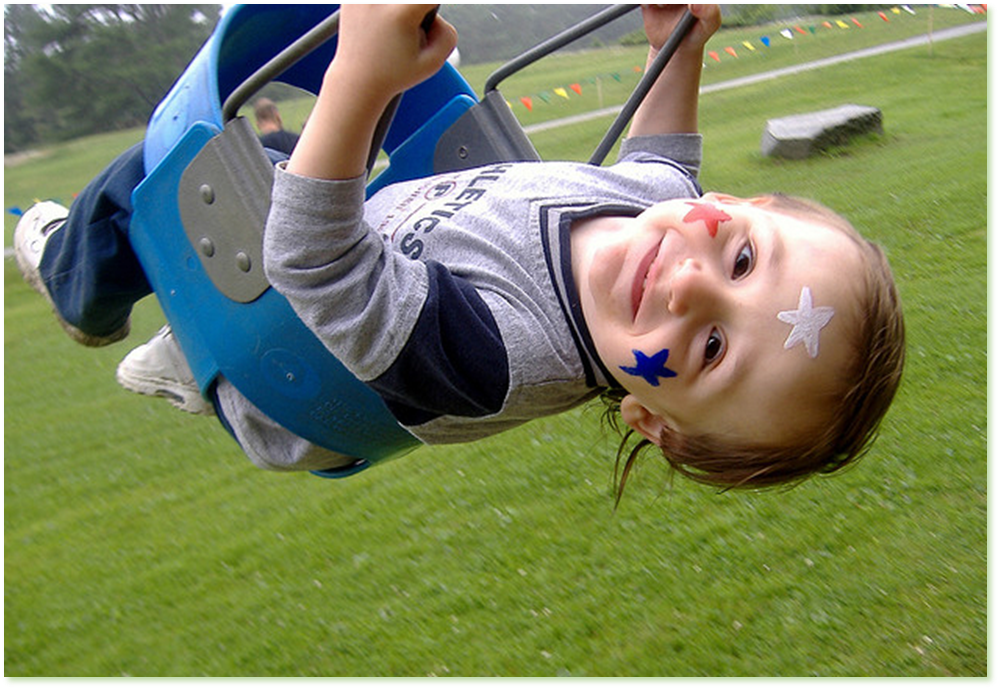 Terapia de Integração Sensorial
Sala de integração sensorial

Materiais:
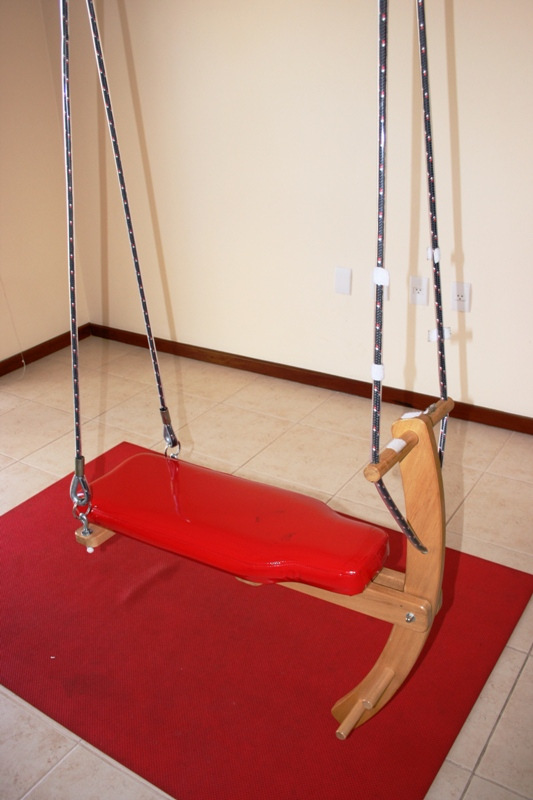 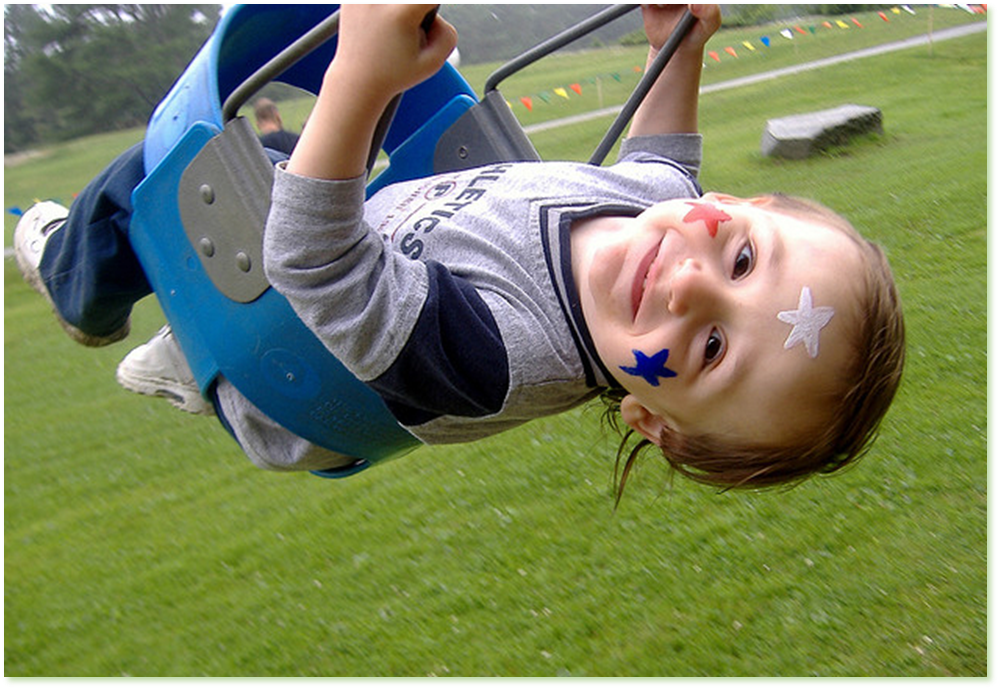 Terapia de Integração Sensorial
Sala de integração sensorial

Materiais:
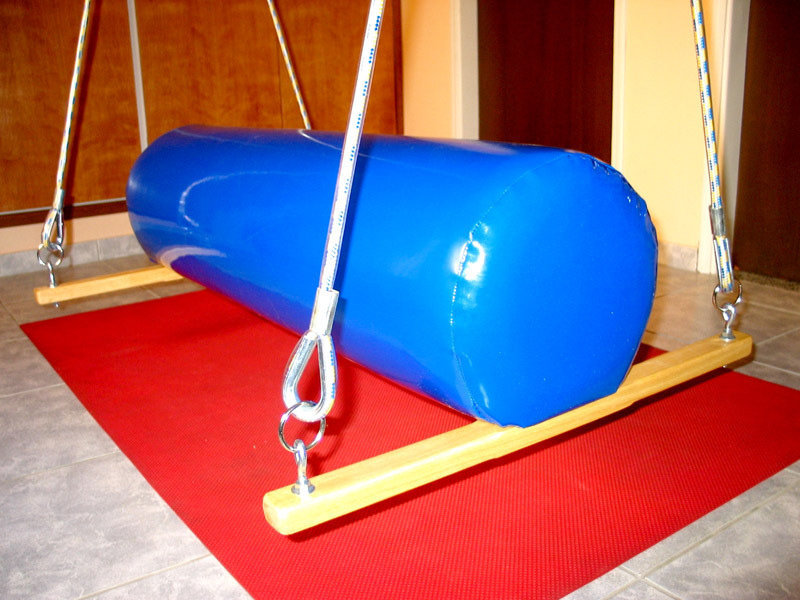 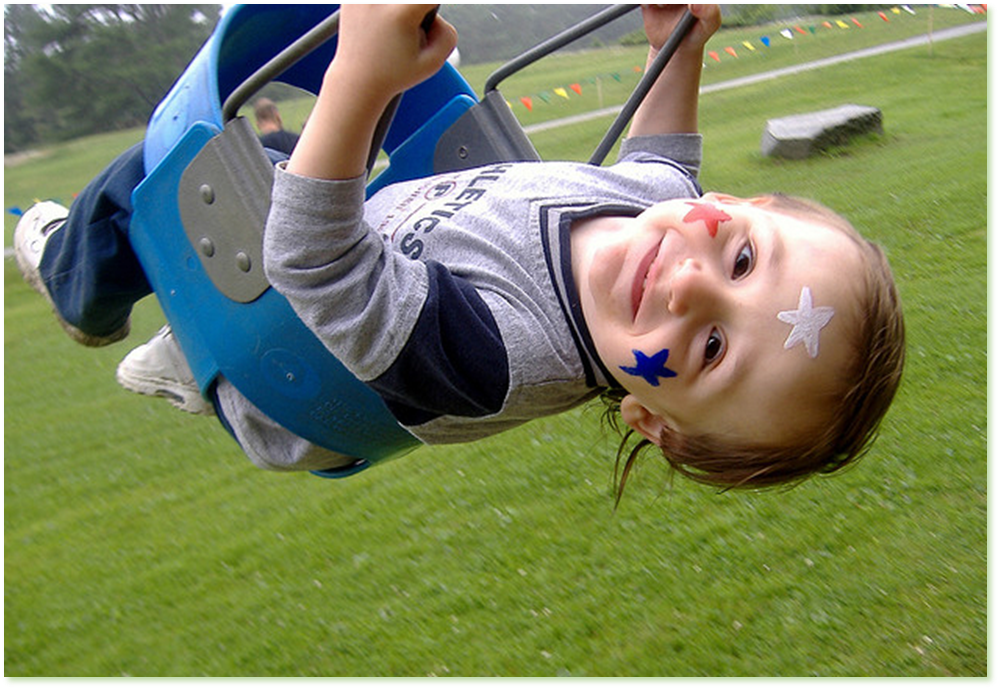 Terapia de Integração Sensorial
Sala de integração sensorial

Materiais:
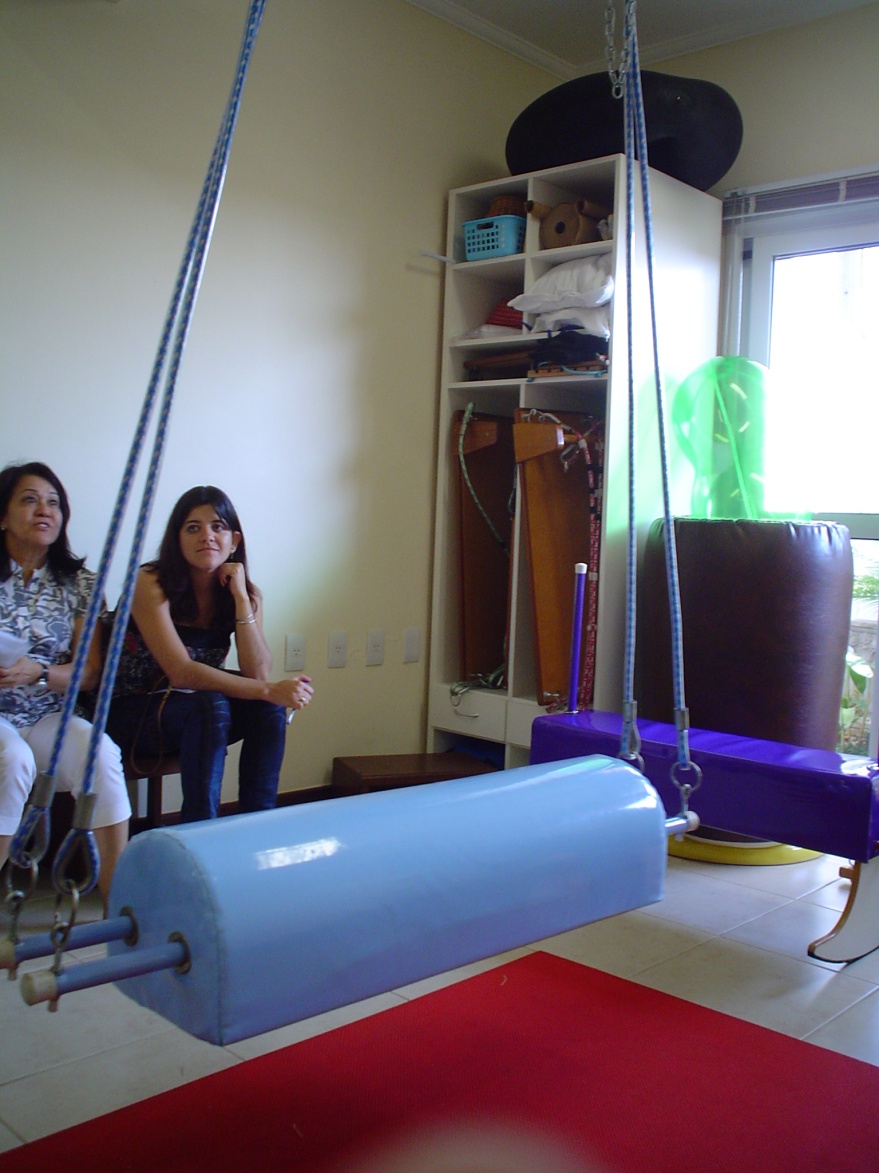 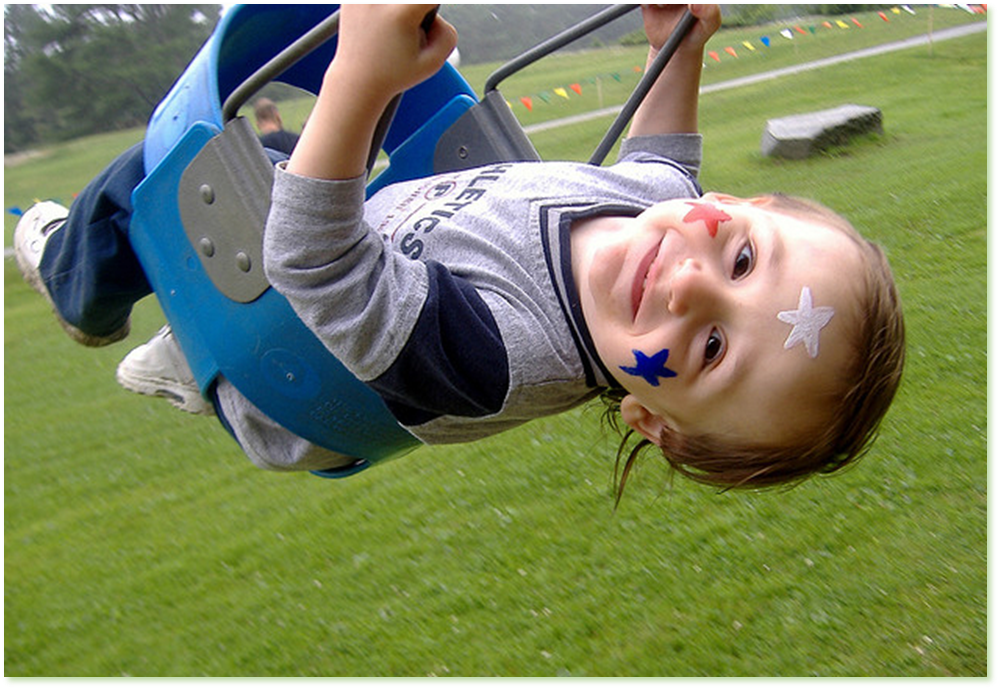 Terapia de Integração Sensorial
Sala de integração sensorial

Materiais:
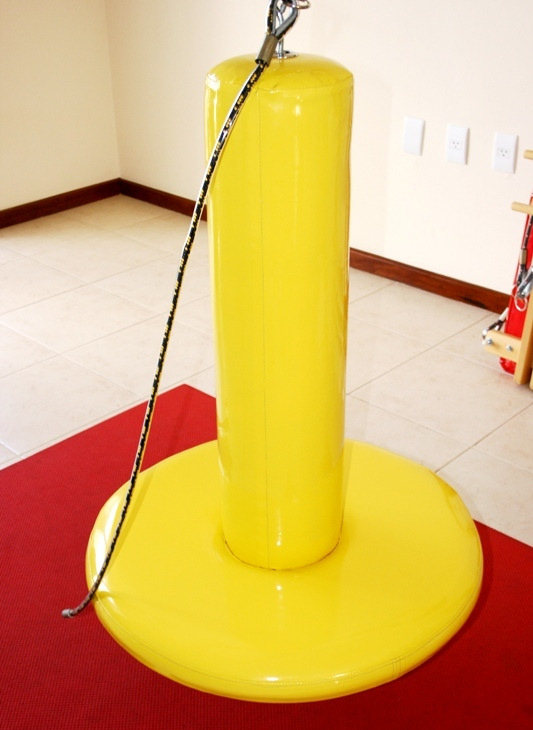 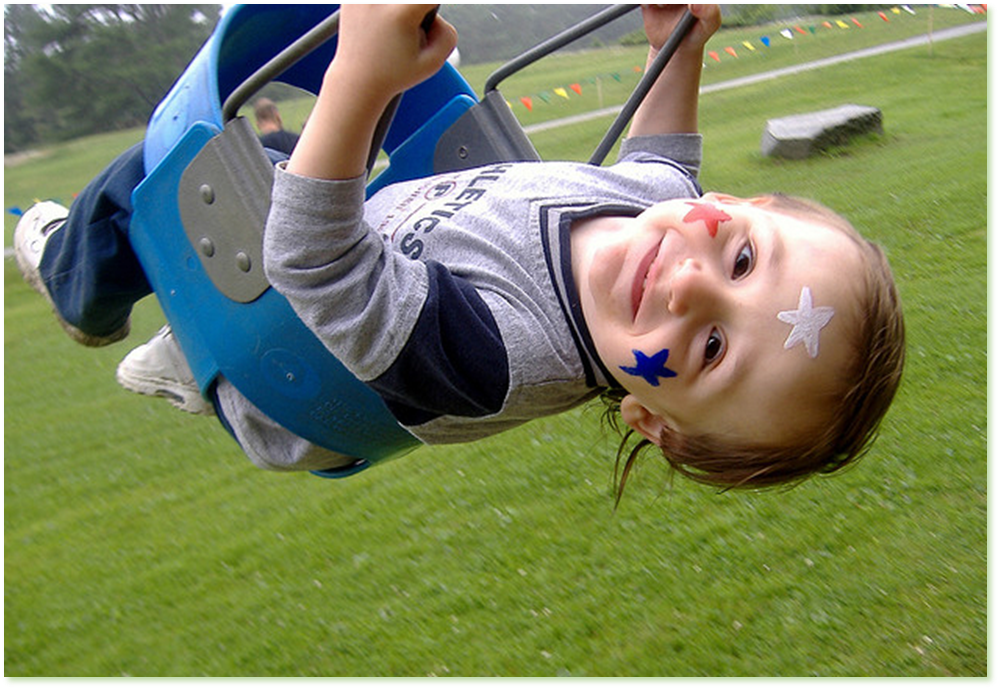 Terapia de Integração Sensorial
Sala de integração sensorial

Materiais:
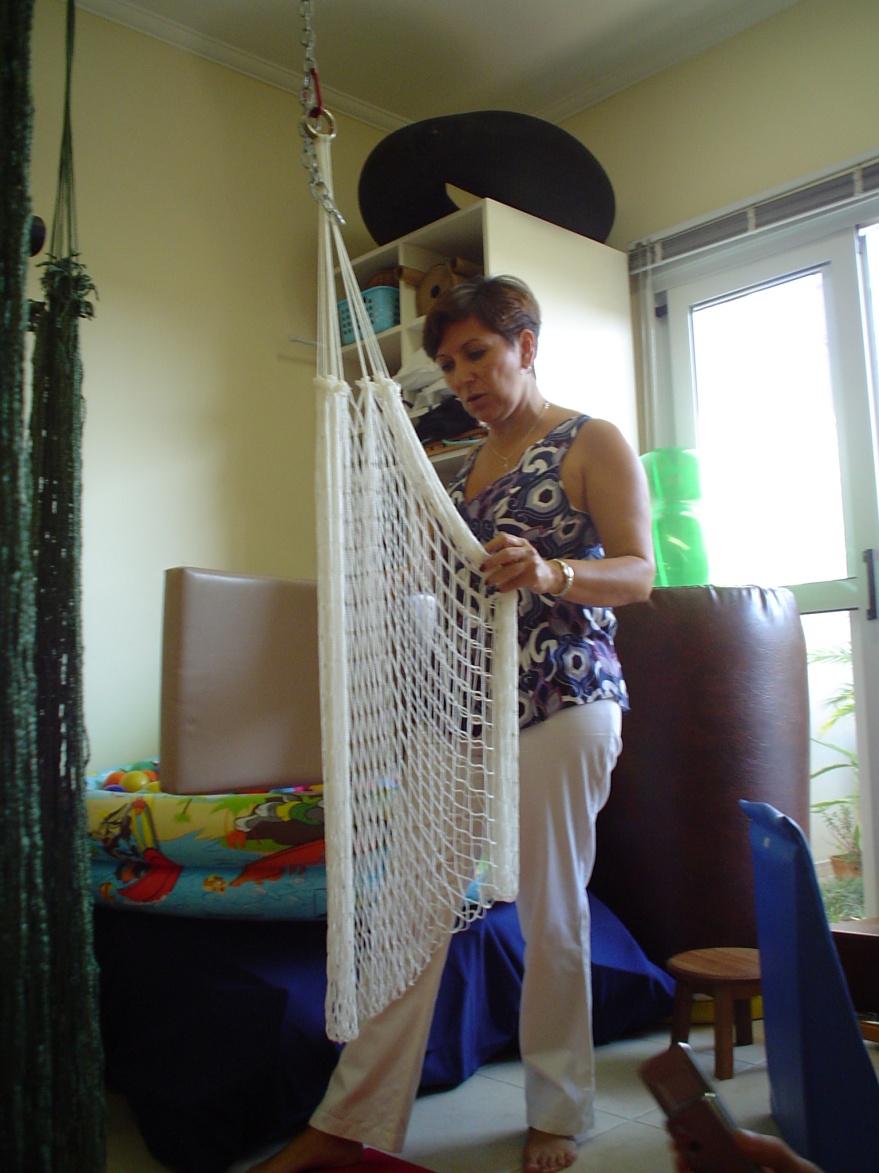 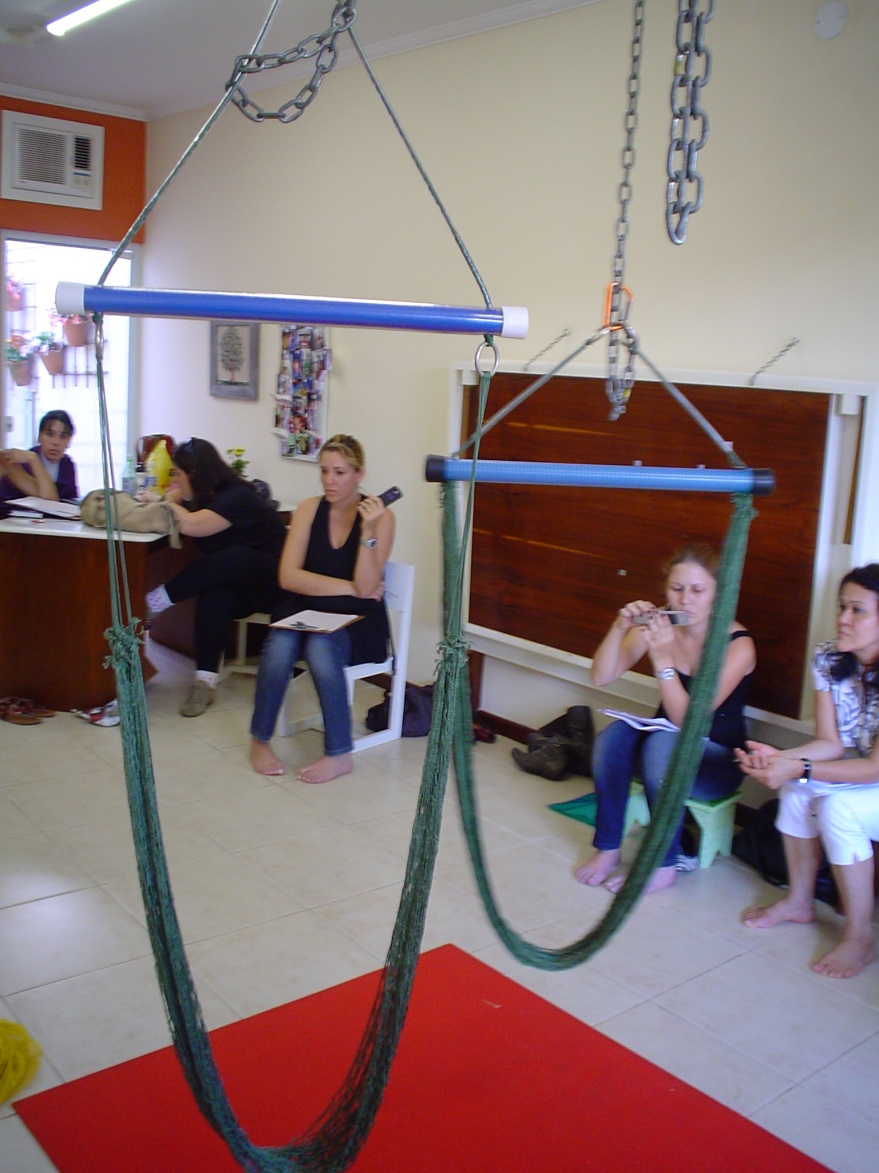 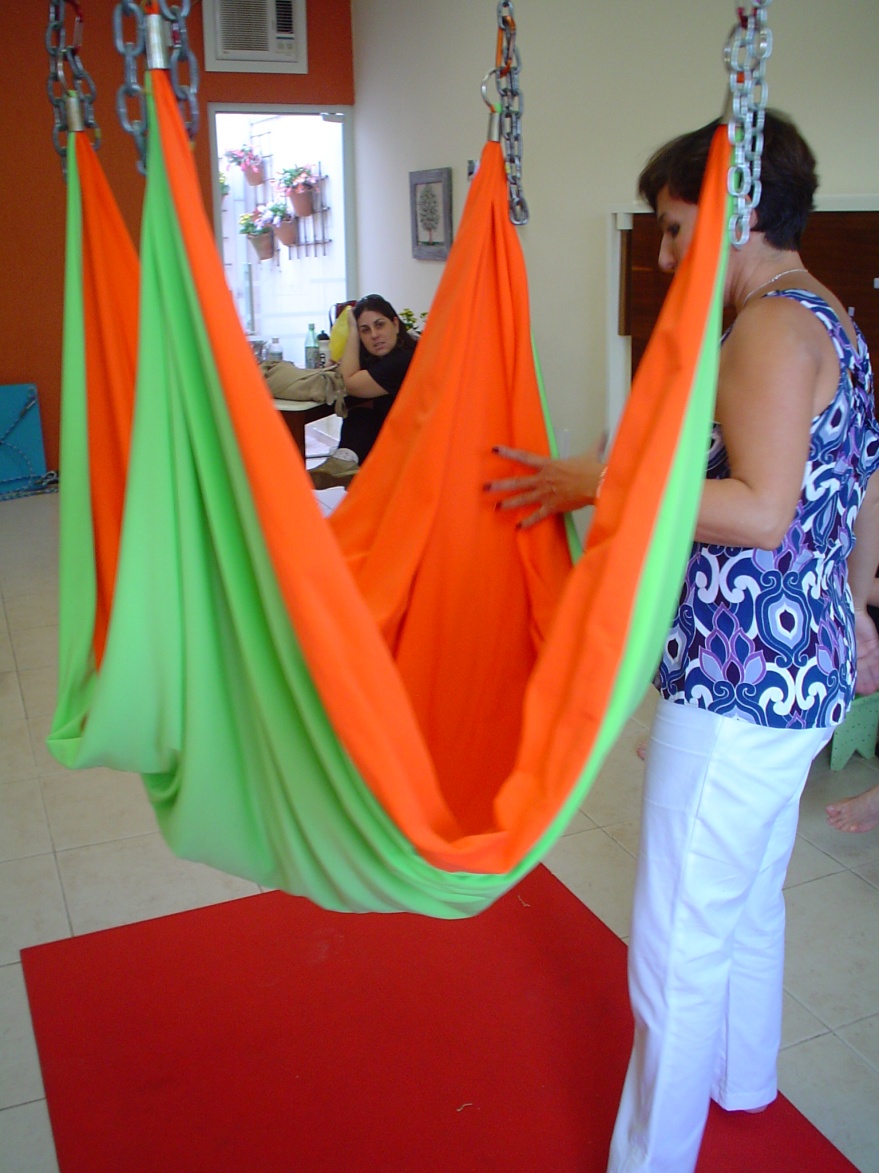 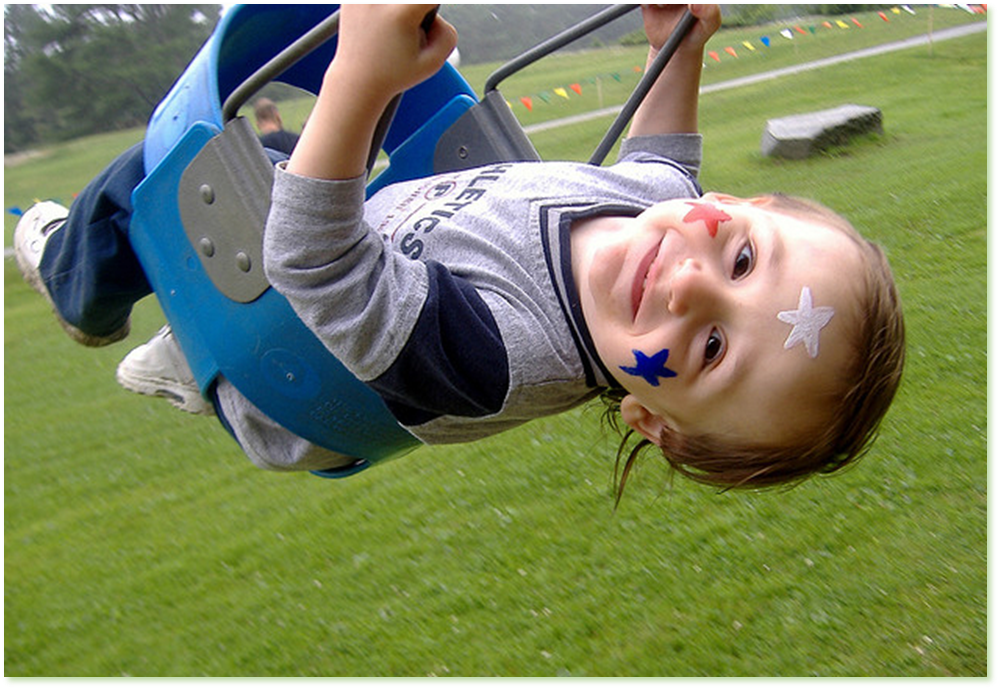 Terapia de Integração Sensorial
Sala de integração sensorial

Materiais:
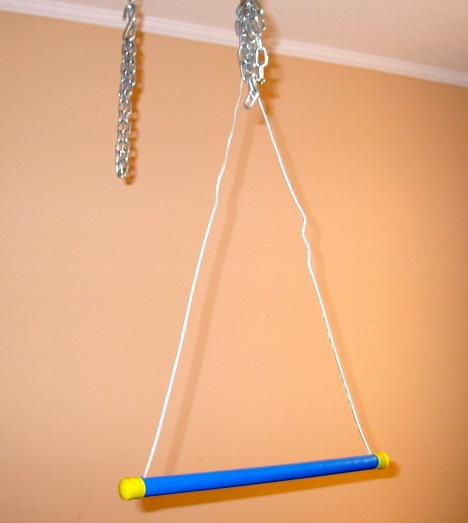 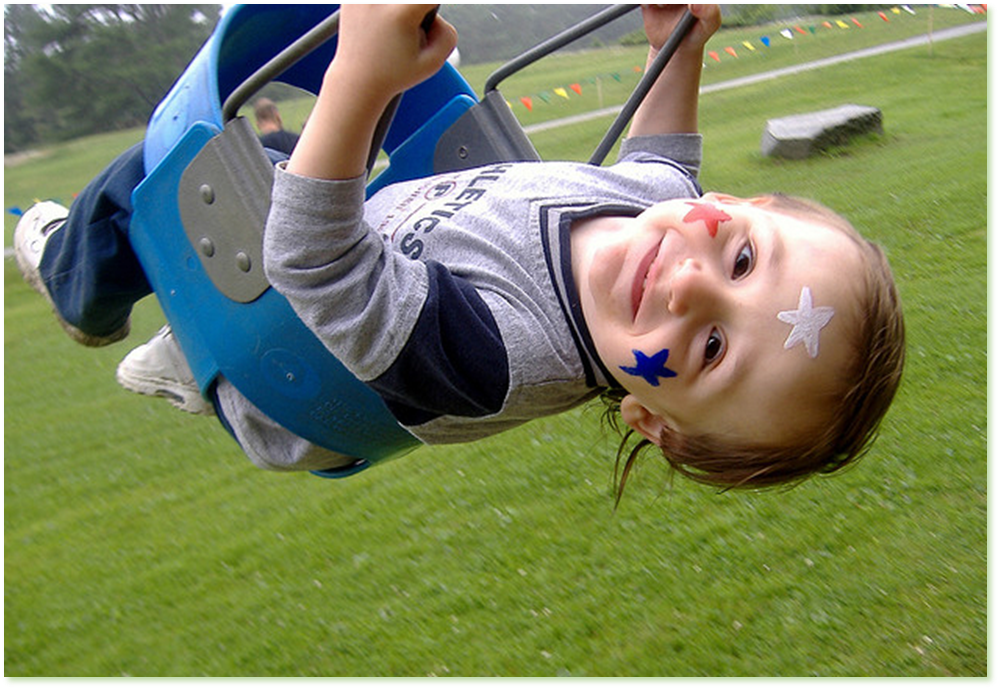 Terapia de Integração Sensorial
Sala de integração sensorial

Materiais:
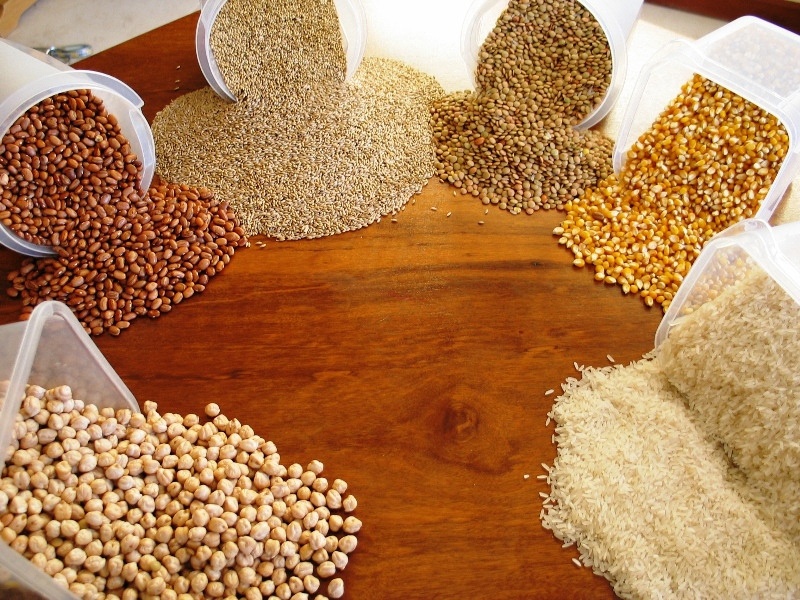 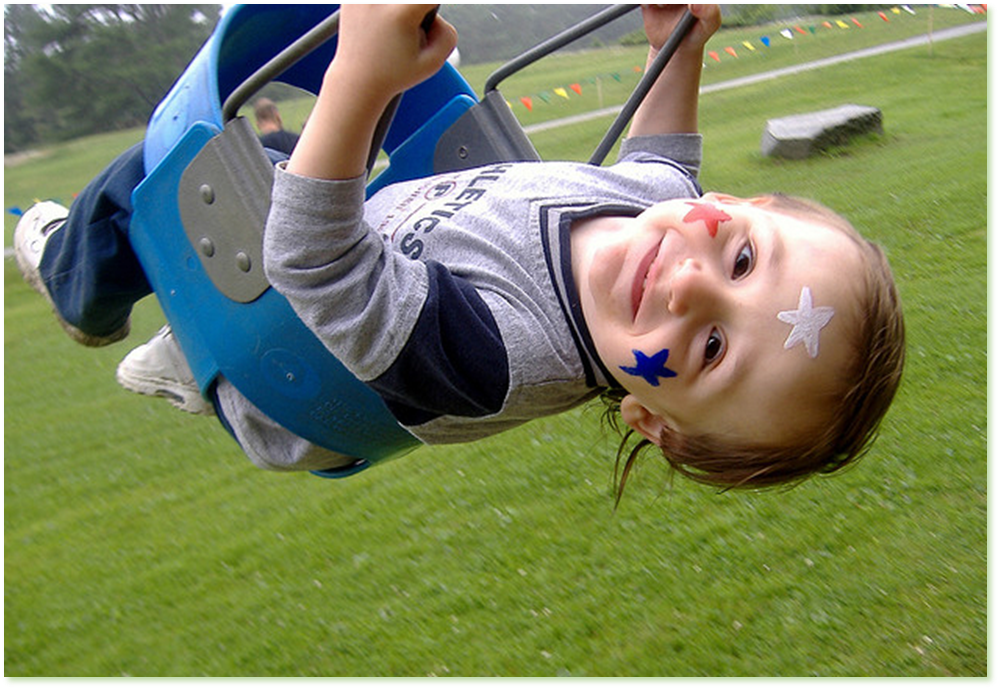 Terapia de Integração Sensorial
Sala de integração sensorial

Materiais:
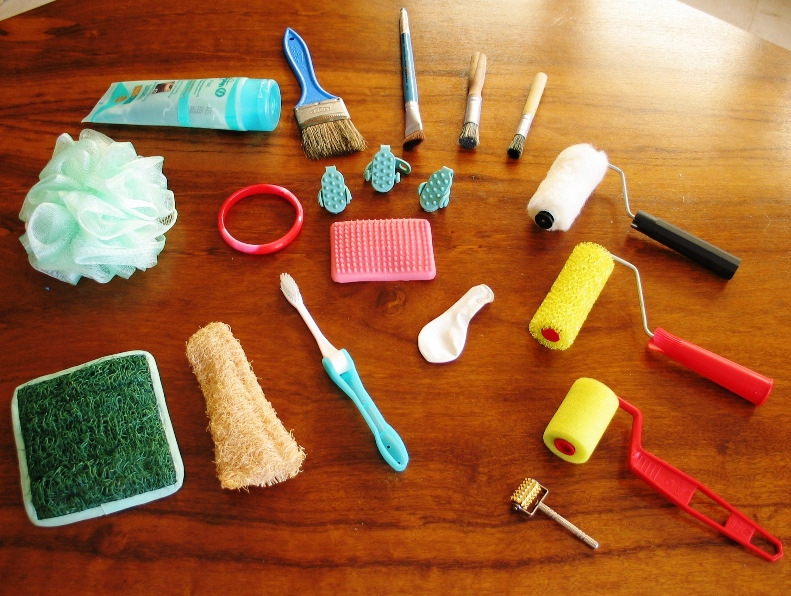 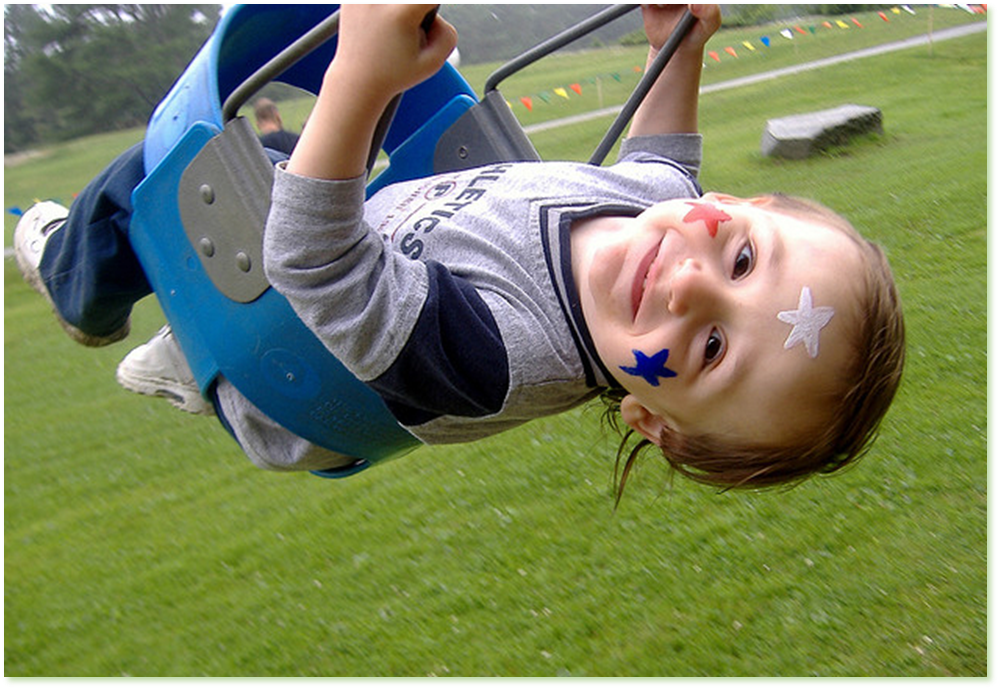 Terapia de Integração Sensorial
Sala de integração sensorial

Materiais:
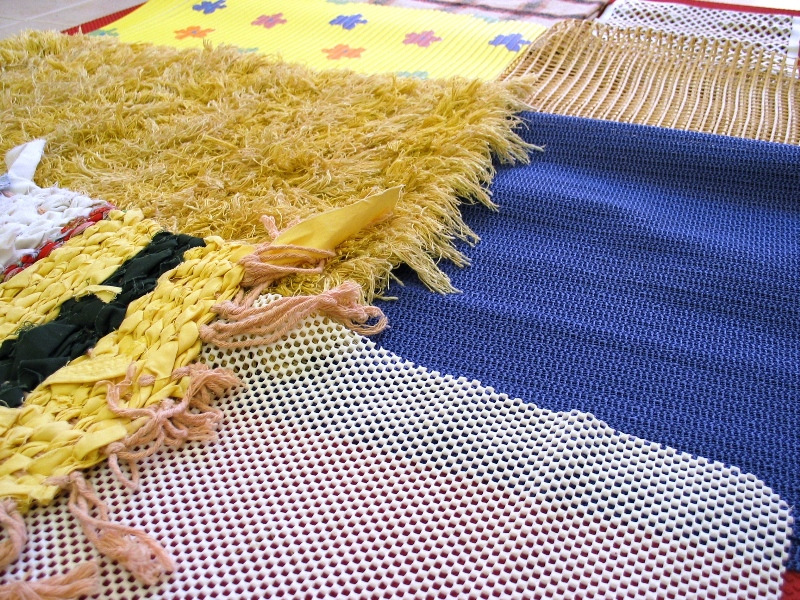 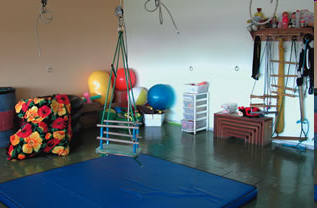 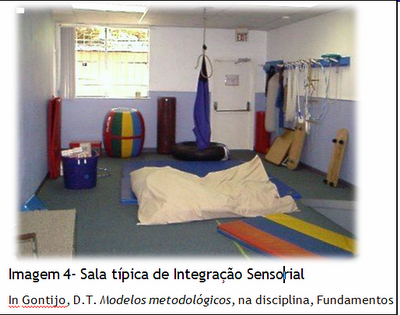 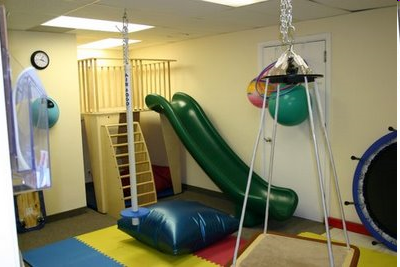 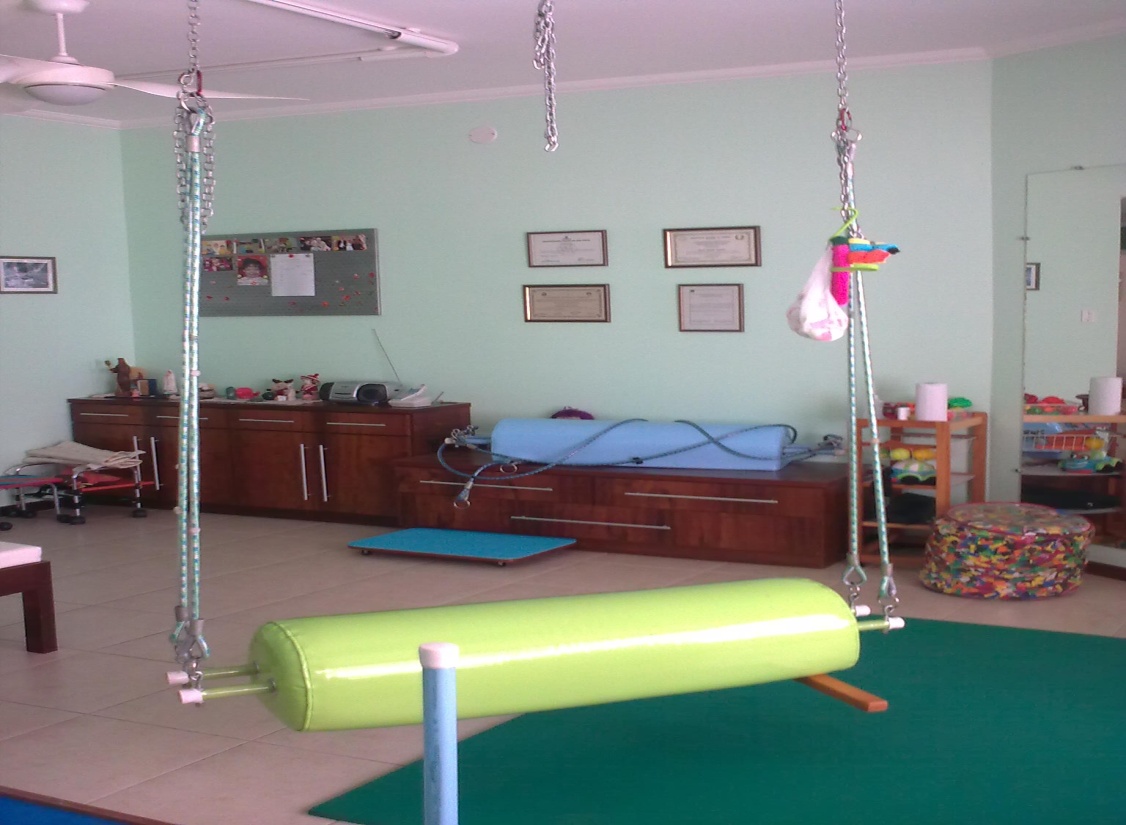 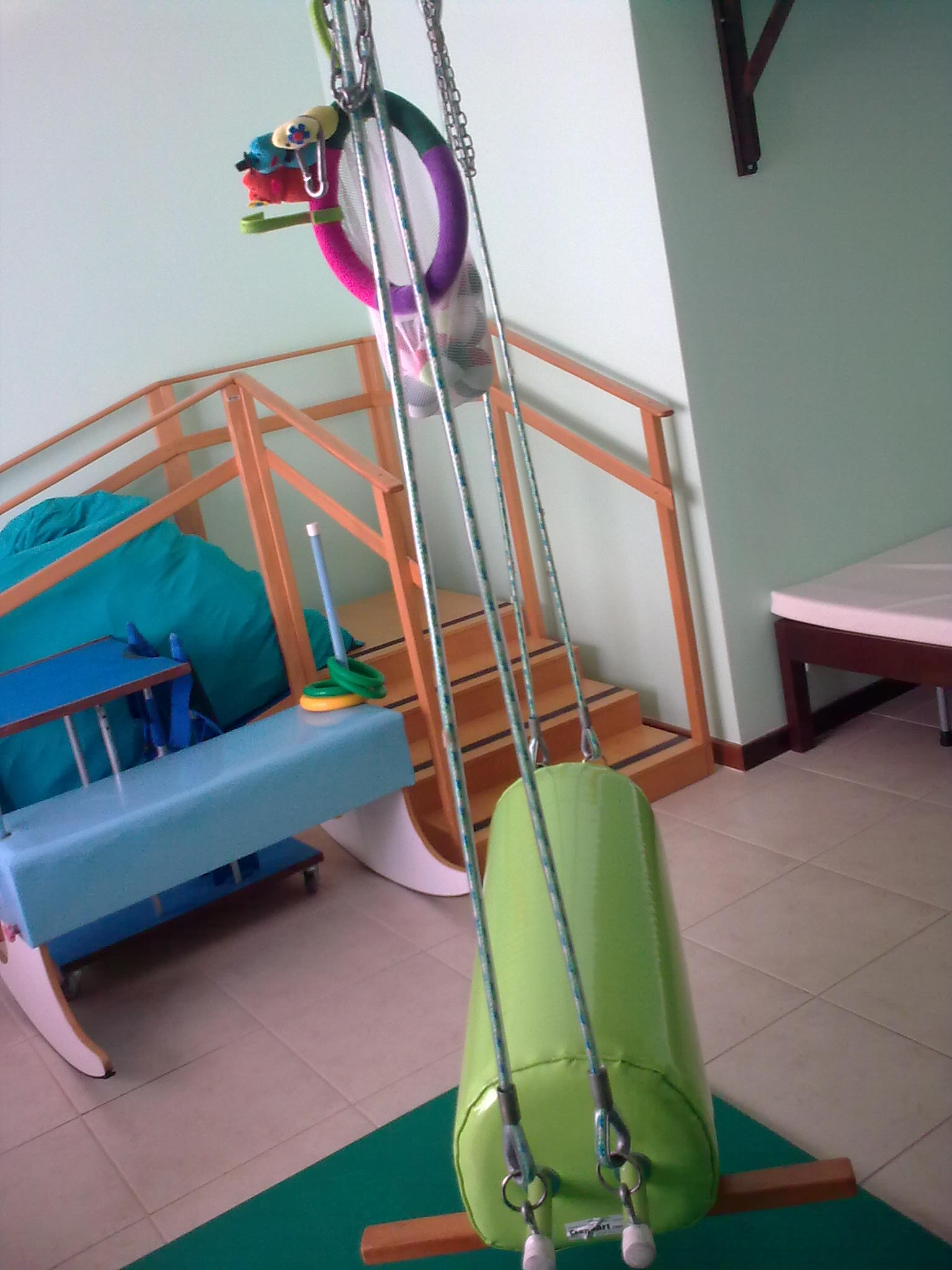 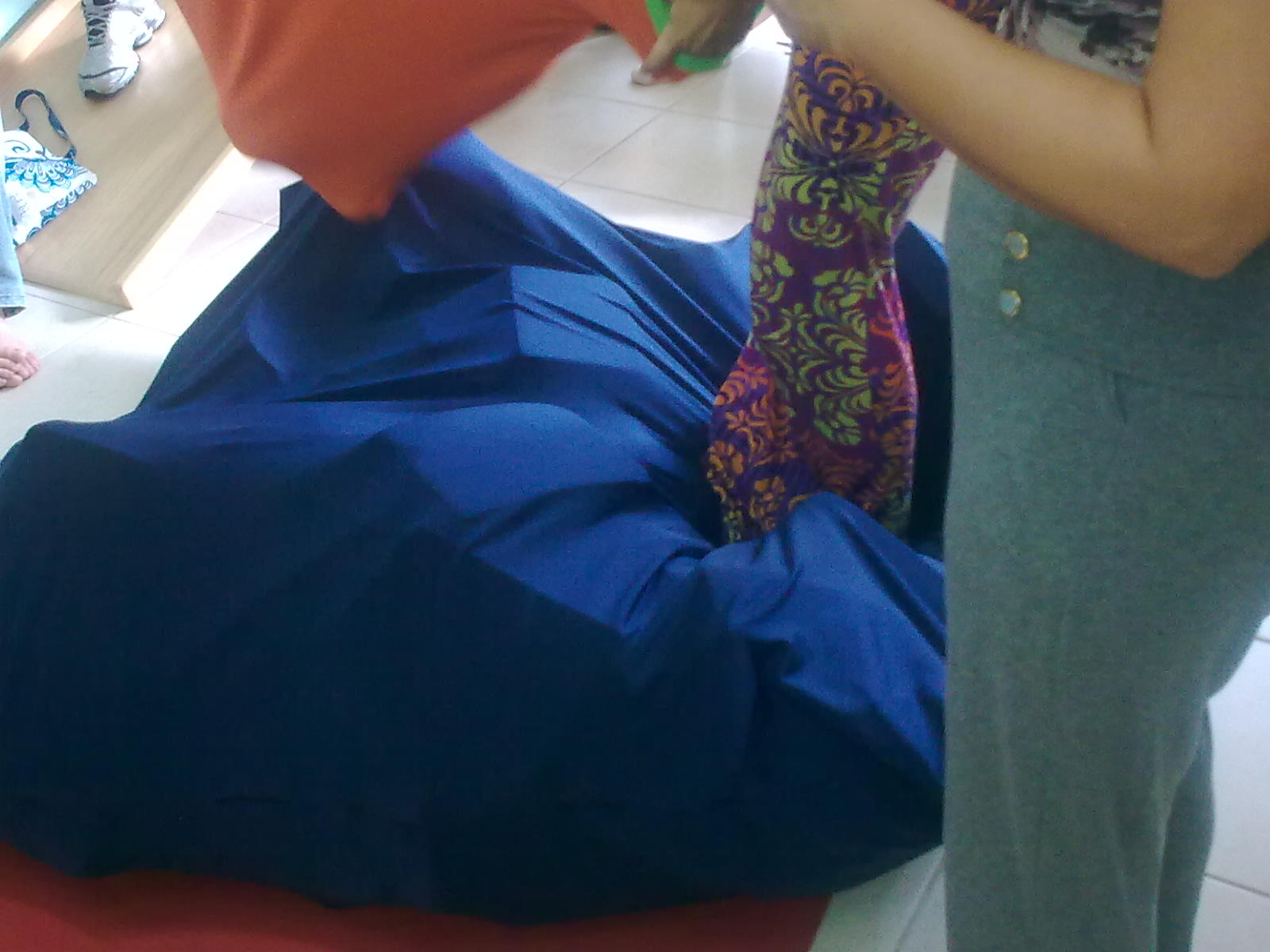 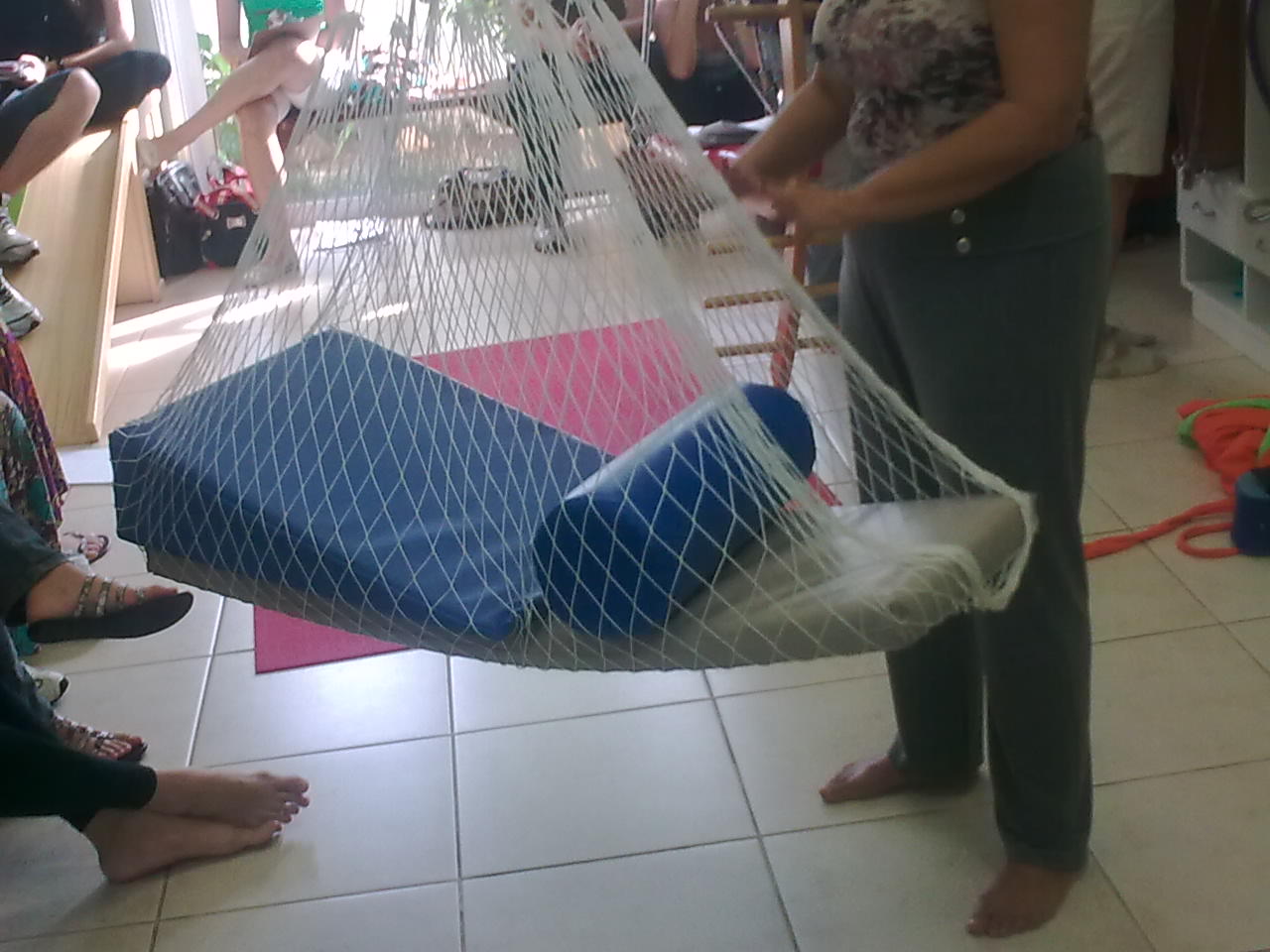 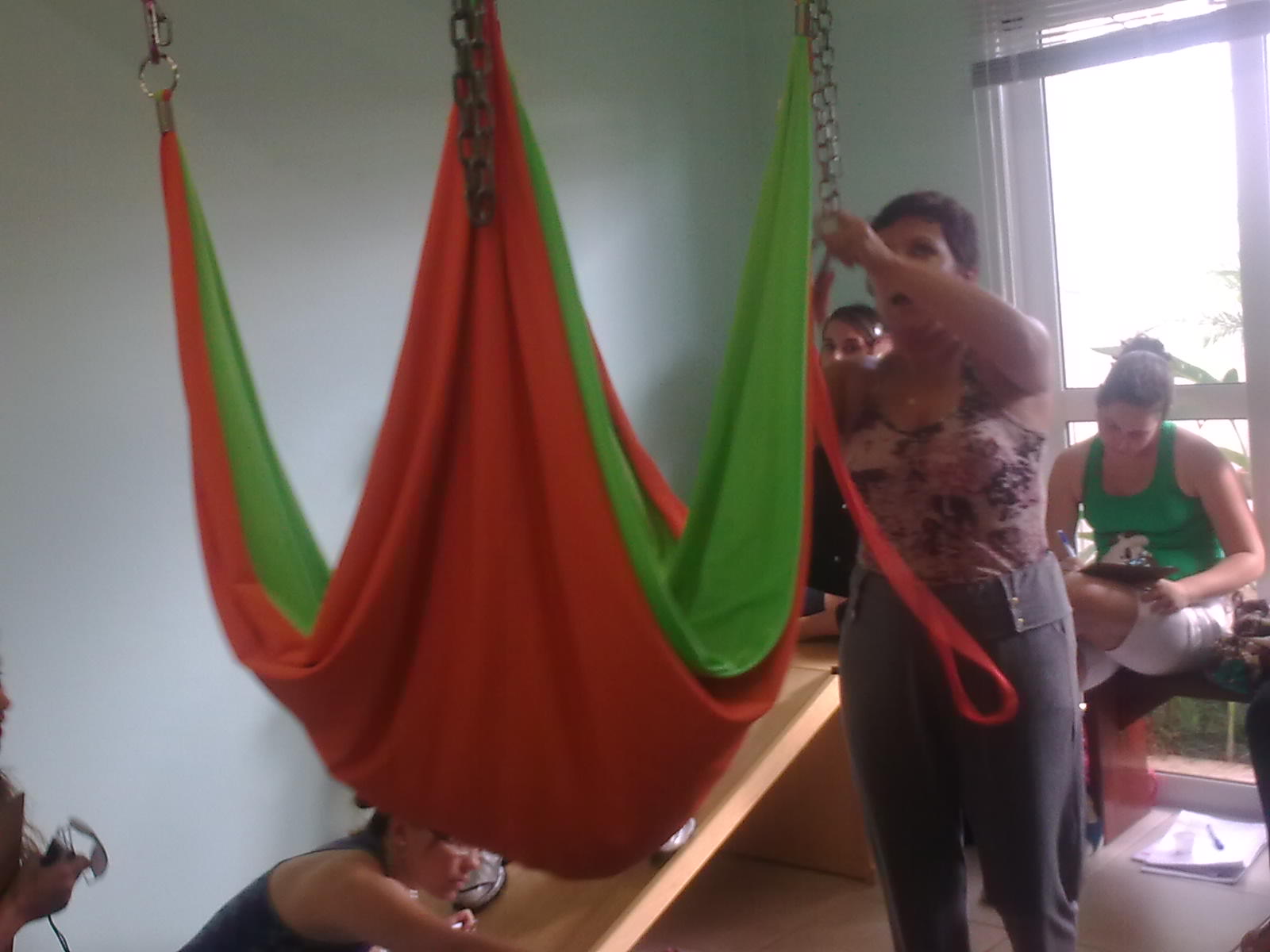 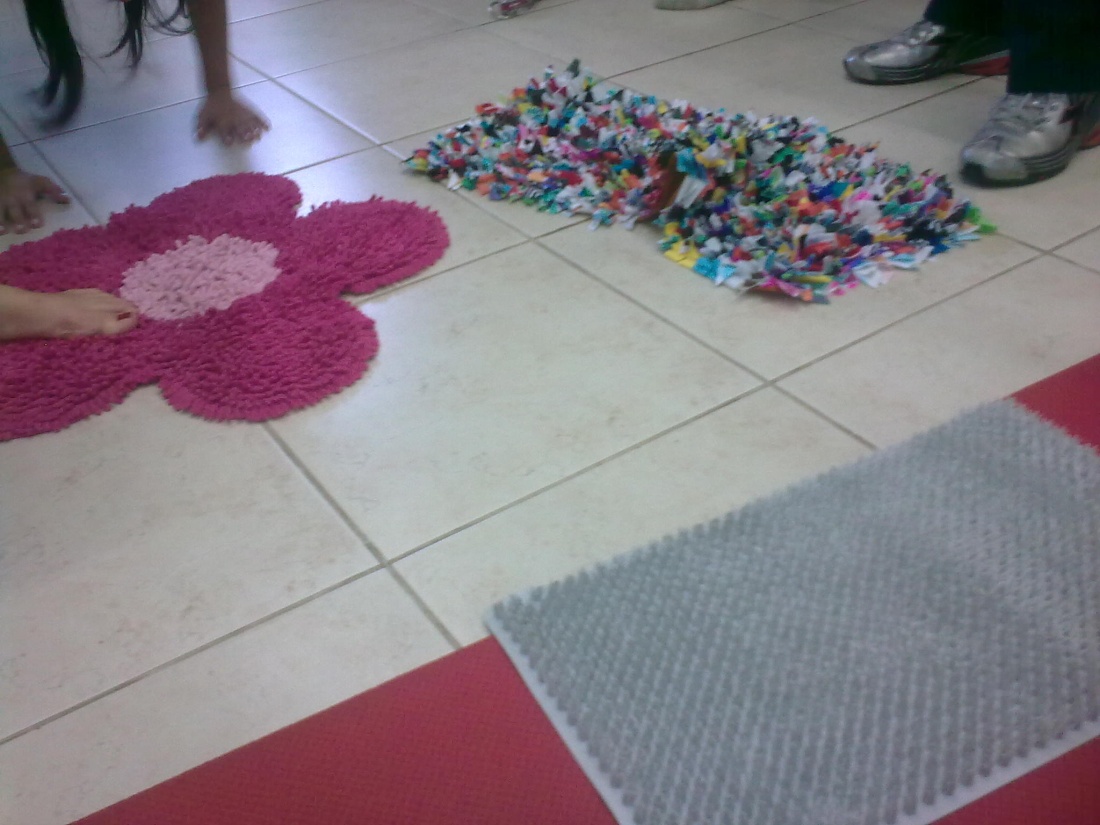 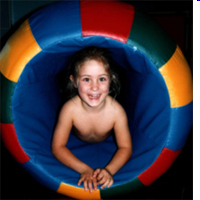 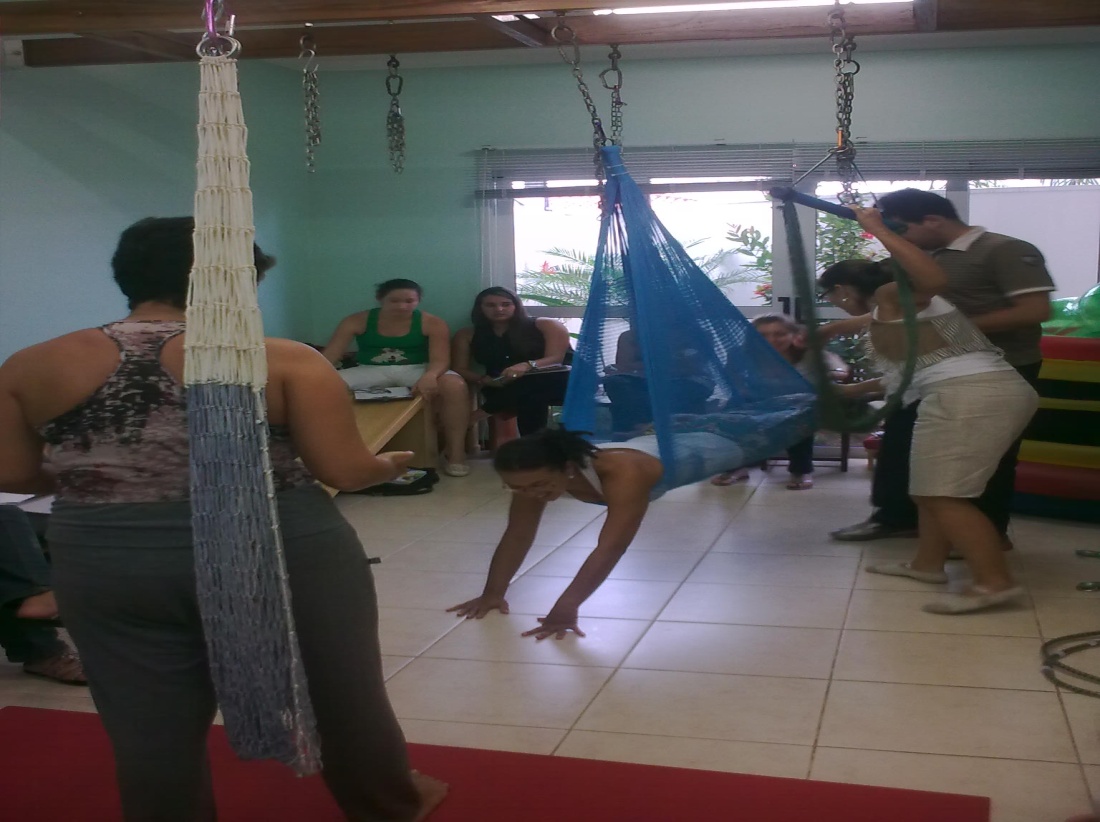 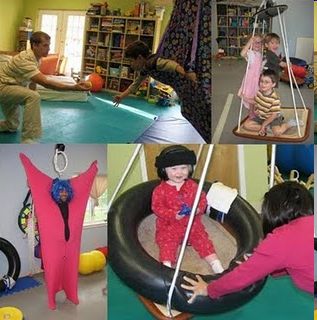 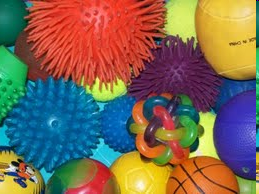 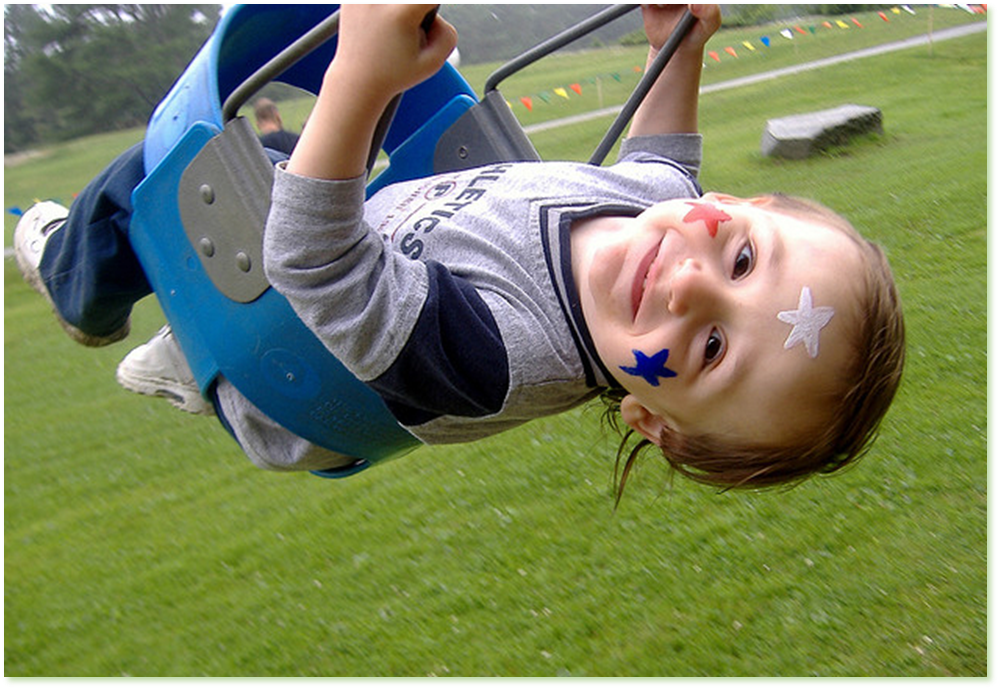 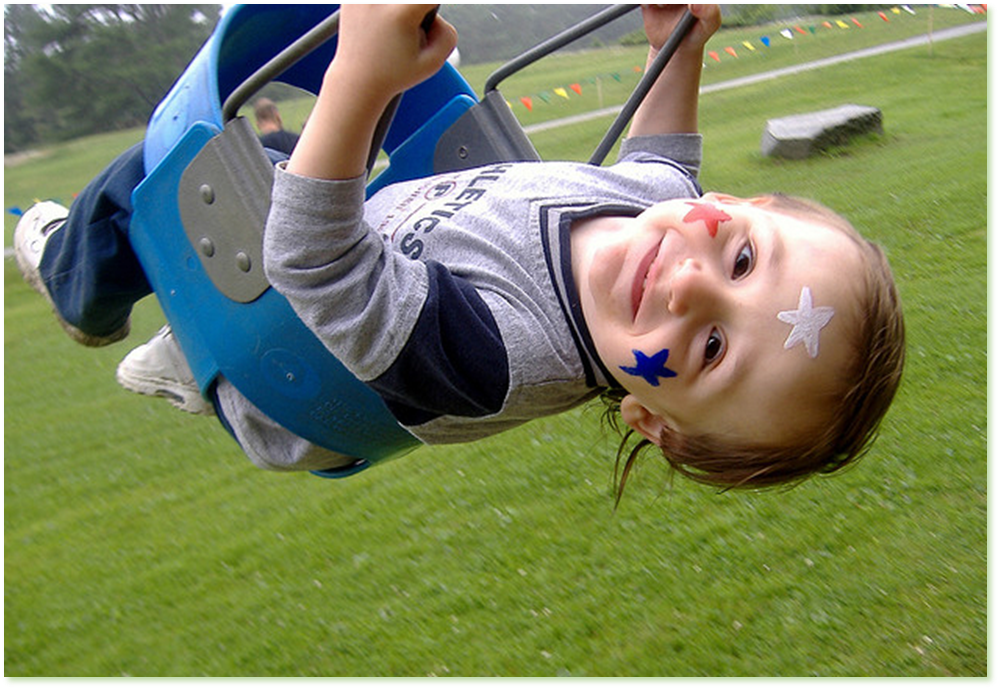 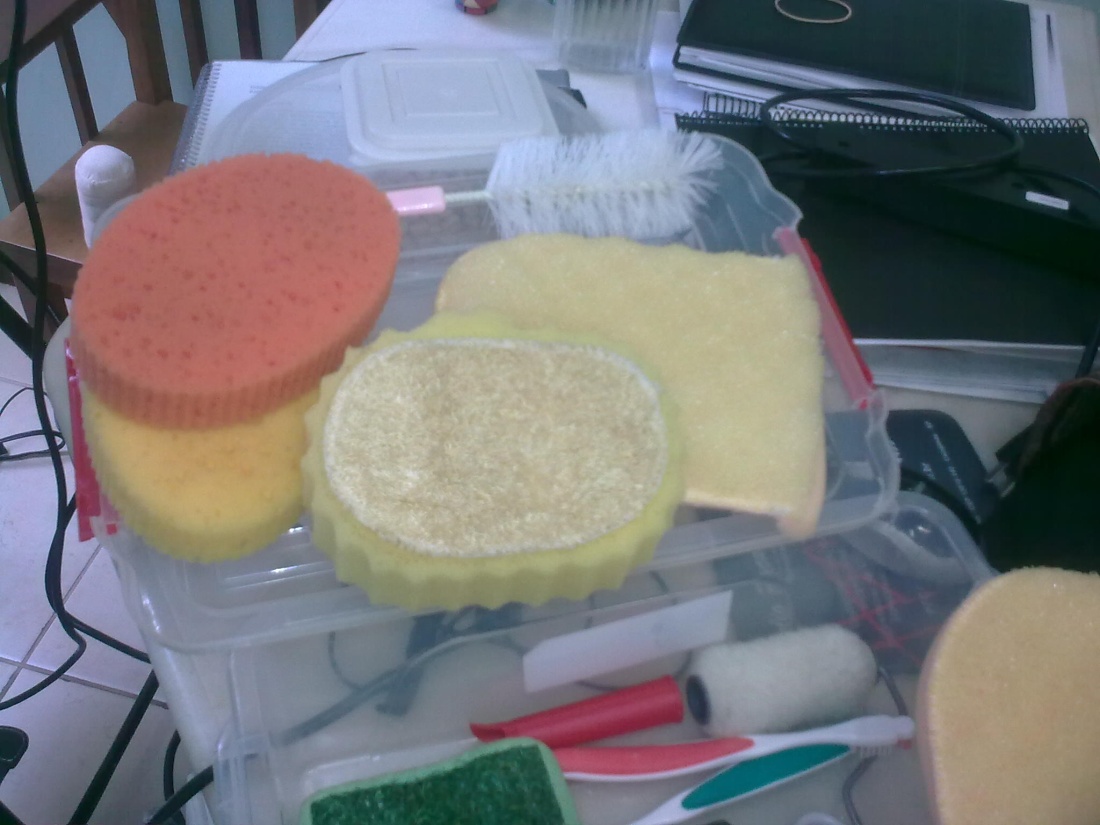 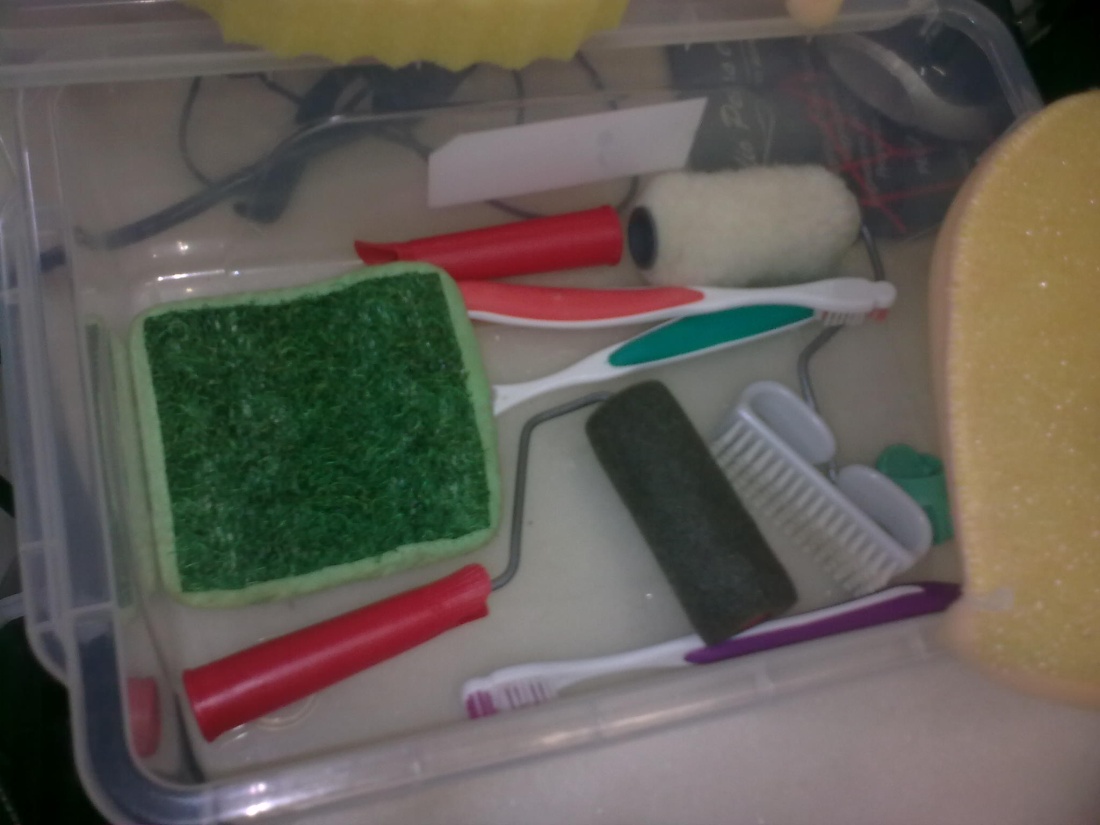 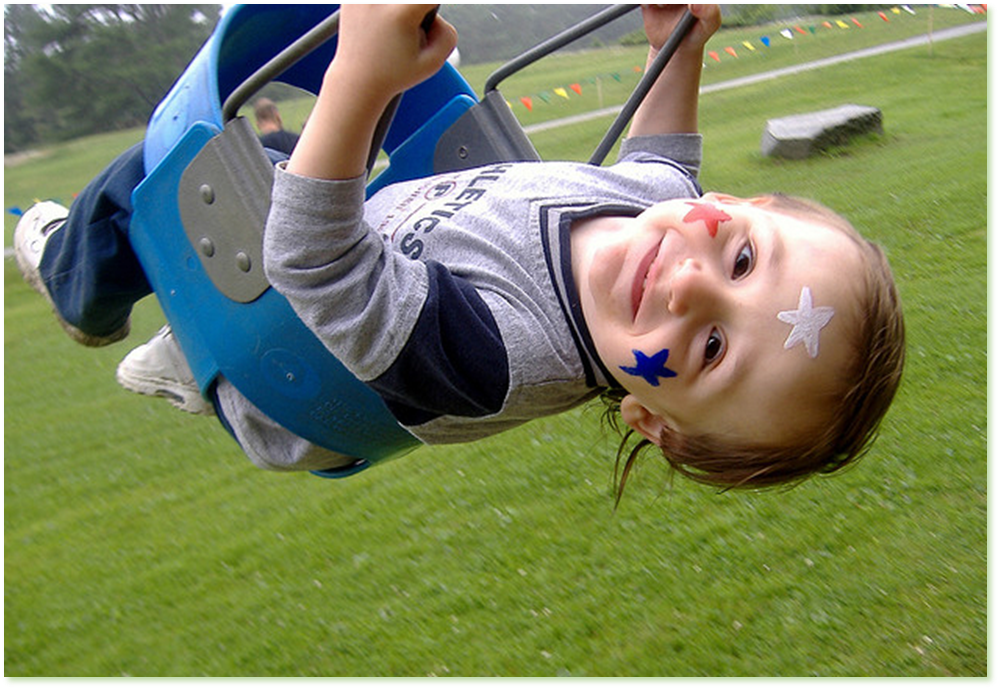 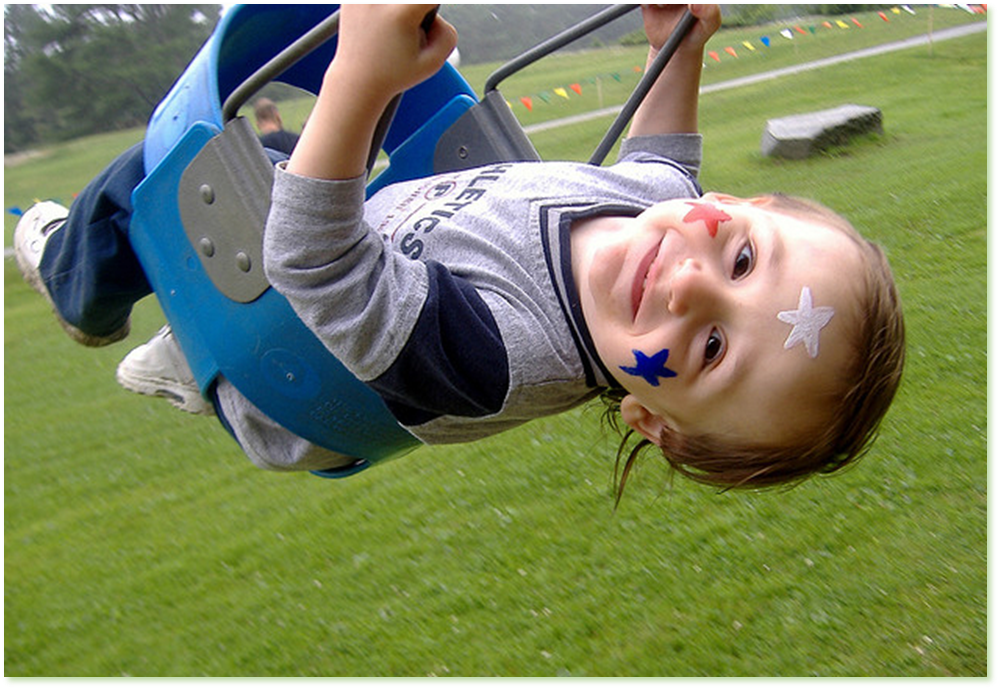 A terapia de Integração Sensorial é mais uma opção dentro de um conjunto de estratégias de intervenção centradas na necessidade da criança e de sua família.
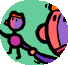 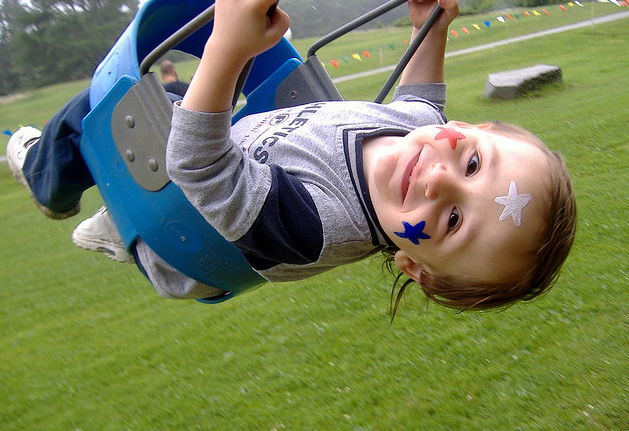 OBRIGADA!!!